La Statica
Lo scopo della STATICA è il calcolo delle forze agenti su strutture o entro strutture che siano in equilibrio. Lo studio di queste forze permette di stabilire se le strutture possano sostenere le forze senza subire significative deformazioni o fratture. Gli ingegneri e gli architetti devono essere in grado di calcolare le forze agenti sui componenti strutturali di un edificio, di un ponte.
Nel corpo umano la conoscenza delle forze agenti nei muscoli e nelle giunture è di grande importanza per la medicina e la fisioterapia
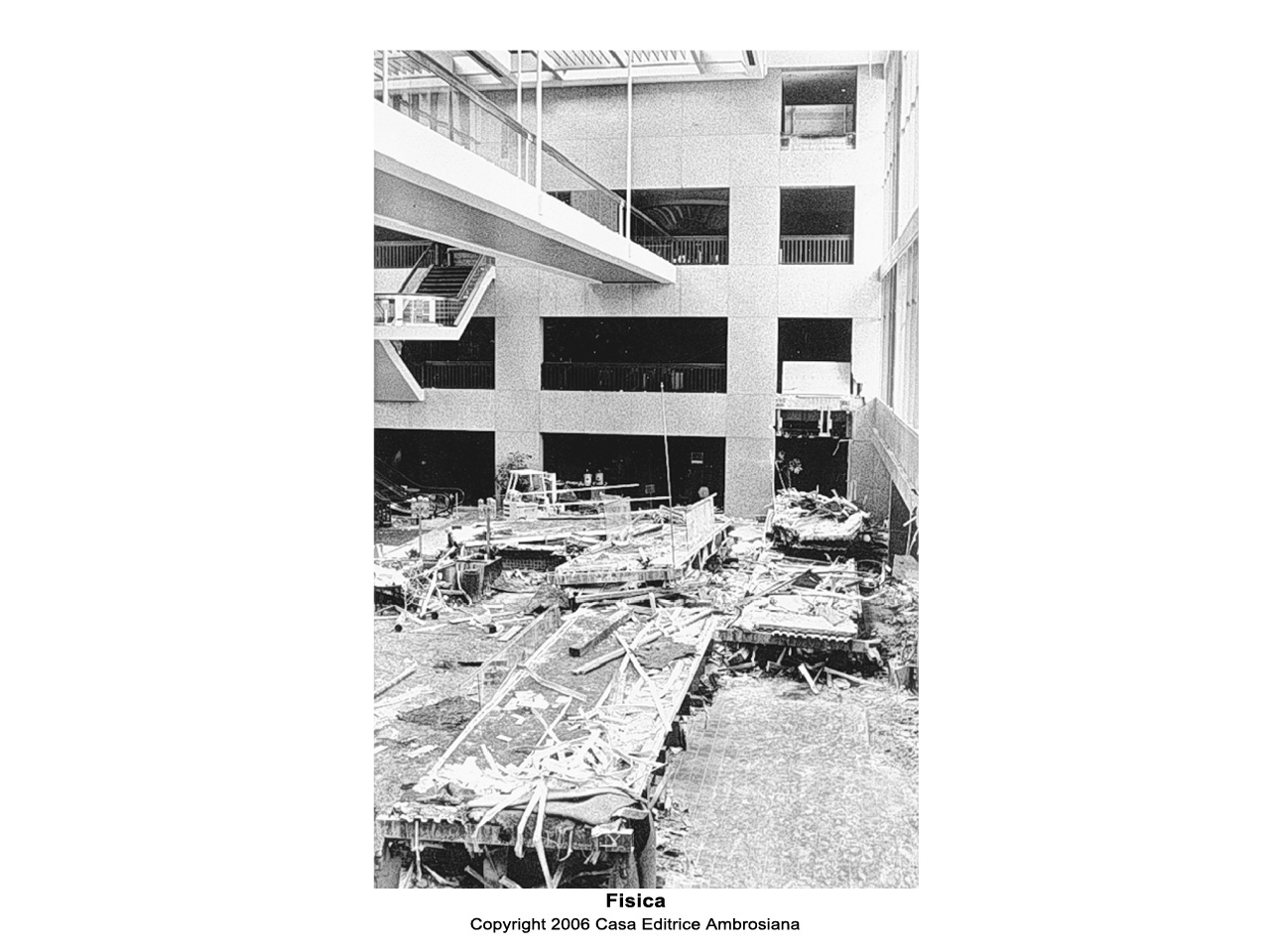 Sistemi rigidi ed equilibrio
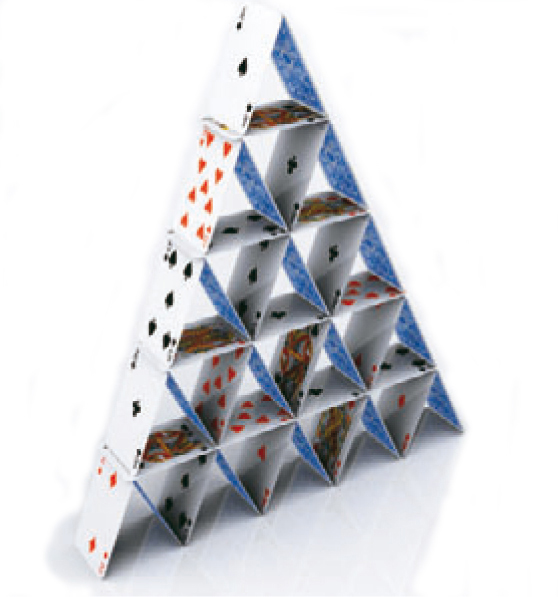 Un corpo è in equilibrio  quando è fermo  e continua a restare fermo.
Il punto materiale è un oggetto che è considerato come un punto, perché è piccolo rispetto all’ambiente  in cui si trova.
Il corpo rigido è un oggetto  esteso che non subisce alcuna  deformazione qualunque siano  le forze che gli vengono  applicate.
Gli oggetti con cui abbiamo comunemente a che fare hanno almeno una forza agente su di essi (la gravità) e, se sono in quiete, devono esistere altre forze agenti su di essi in modo tale che la forza risultante sia nulla.
Un oggetto in quiete su un tavolo, per esempio, subisce l’azione di due forze, la forza di gravità che lo tira verso il basso e la forza Normale che il tavolo esercita su di lui verso l’alto. 
Poiché la forza risultante è nulla, la forza esercitata dal tavolo verso l’alto deve essere in modulo uguale alla forza di gravità, diretta verso il basso.
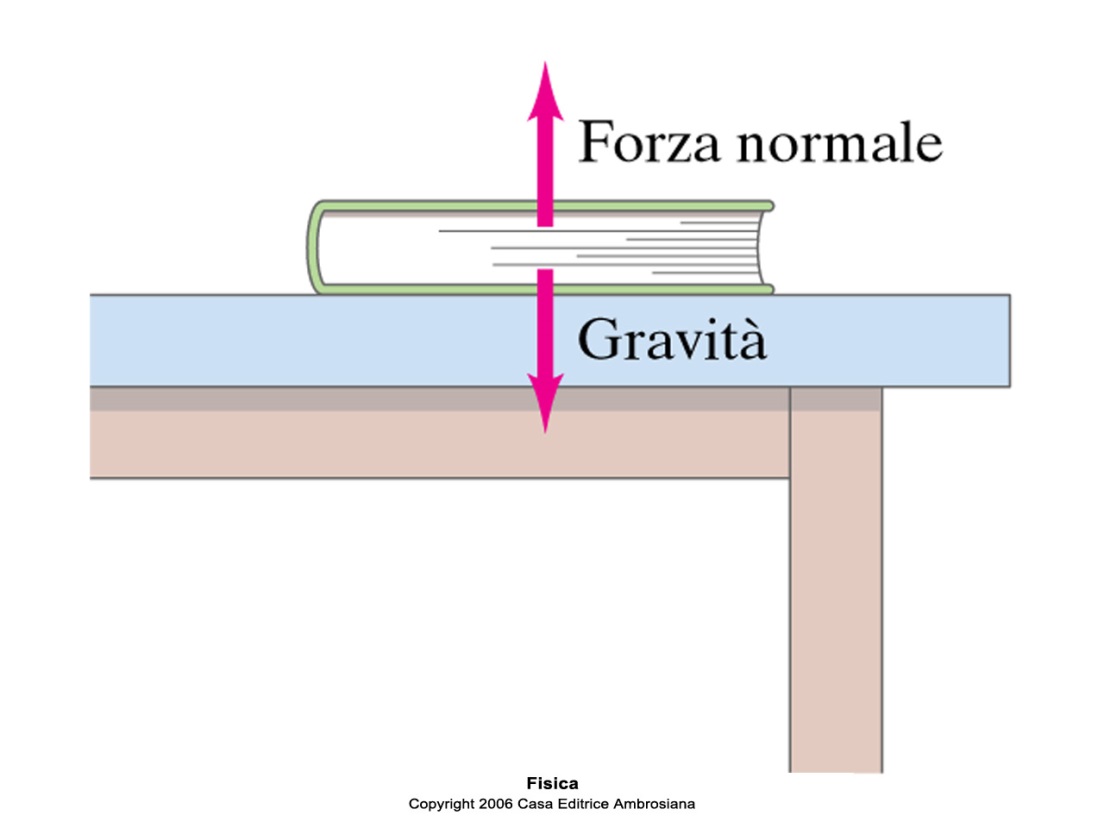 Il corpo è in equilibrio sotto l’azione delle due forze.
Le forze vincolari
Un vincolo è un oggetto che impedisce a un corpo 
di compiere alcuni movimenti.
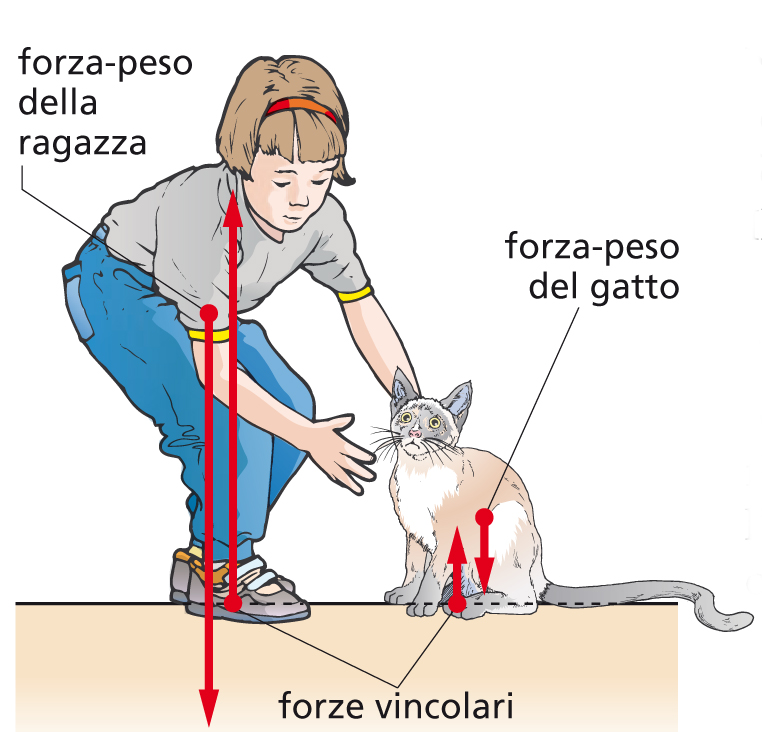 Il vincolo adatta la propria reazione
alla forza attiva che agisce su di esso.
Tutti i vincoli si rompono 
se sono sottoposti a forze 
eccessive.
[Speaker Notes: Perché quando siamo seduti in salotto non precipitiamo al piano di sotto?
Di solito si fa l’ipotesi che le forze applicate ai vincoli siano tali da non superare il loro limite di rottura.
Quali sono gli oggetti che ti circondano in questo momento che possono essere considerati dei vincoli?
Per determinare le condizioni di equilibrio di un punto materiale occorre sommare alle forze attive anche le forze vincolari.]
L’equilibrio su un piano inclinato
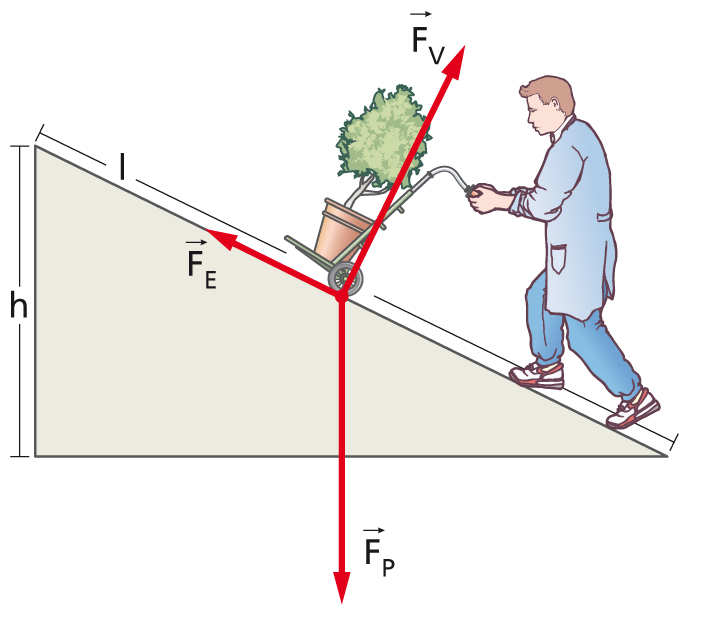 Che forza deve applicare l’uomo per mantenere fermo il vaso?
[Speaker Notes: Le forze sono tre:
• la forza-peso FP diretta verso il basso;
• la forza vincolare FV perpendicolare al piano inclinato;
• la forza equilibrante FE dell’uomo che tiene in equilibrio il carrello.]
L’equilibrio su un piano inclinato
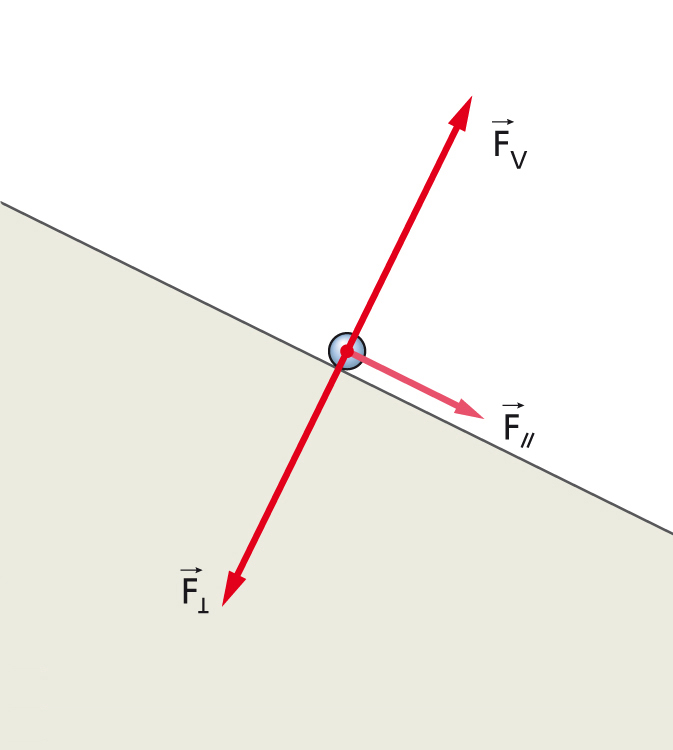 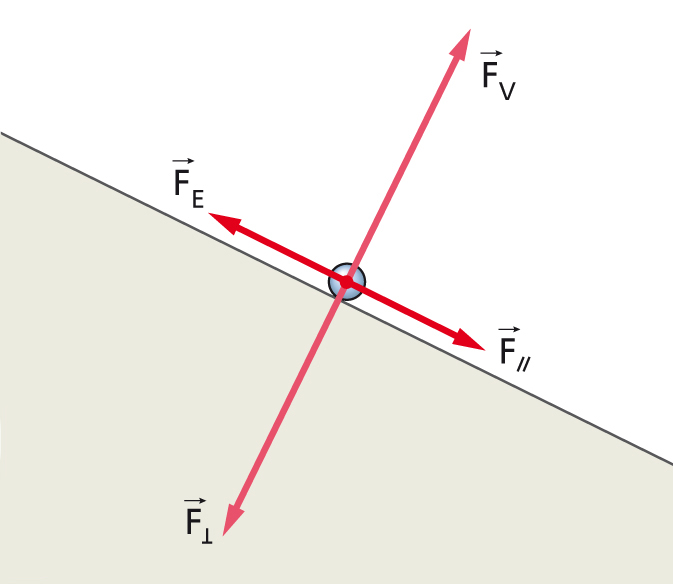 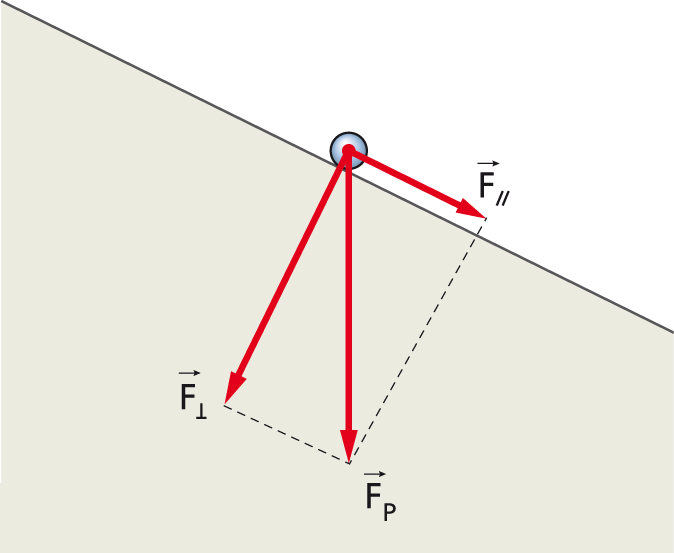 [Speaker Notes: In questo caso il sistema carrello + vaso può essere schematizzato come un punto materiale
Qual è la forza che equilibra il componente della forza peso perpendicolare al piano inclinato?
Qual è la forza che equilibra il componente della forza peso parallelo al piano inclinato?]
L’equilibrio su un piano inclinato
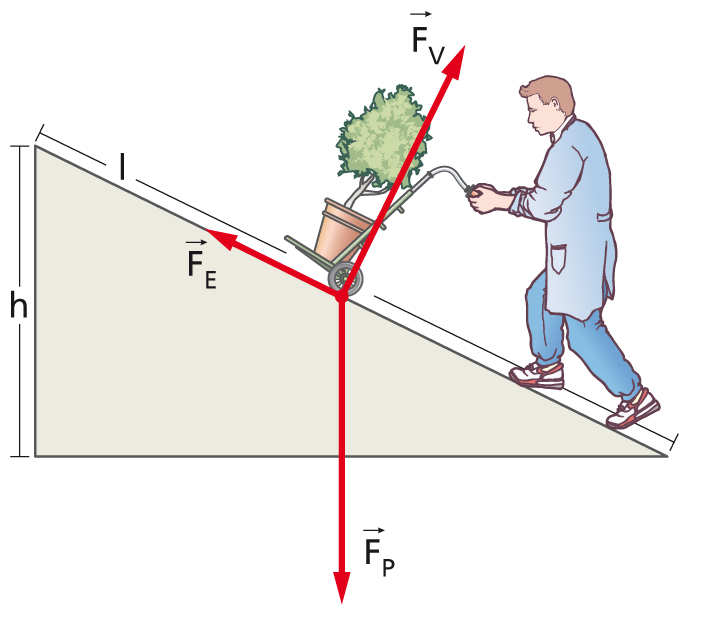 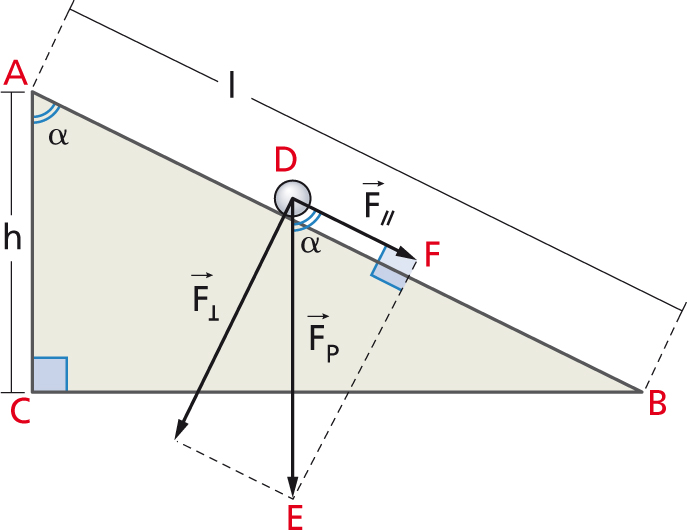 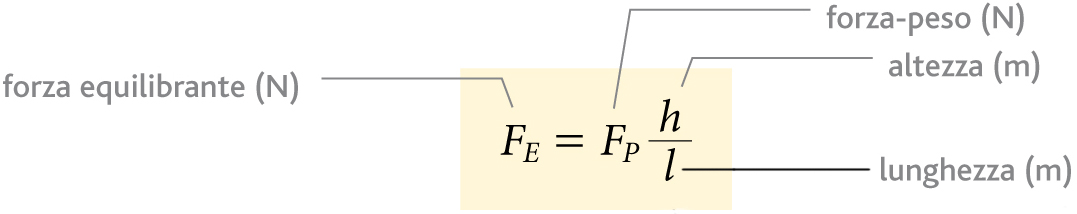 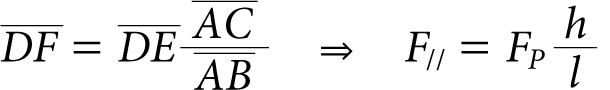 [Speaker Notes: Il rapporto h/l si chiama pendenza o inclinazione del piano.
Quanto più è grande il rapporto h/l, tanto maggiore deve essere la forza equilibrante che l’uomo deve applicare per tenere fermo il carrello con il vaso.]
L’apparecchio dentale
L’apparecchio dentale consiste in un filo metallico sottoposto a una tensione di 2N. Esso quindi esercita una forza di 2N sul dente nelle due direzioni come indicato in figura. Calcolare la forza risultante sul dente dovuta all’apparecchio
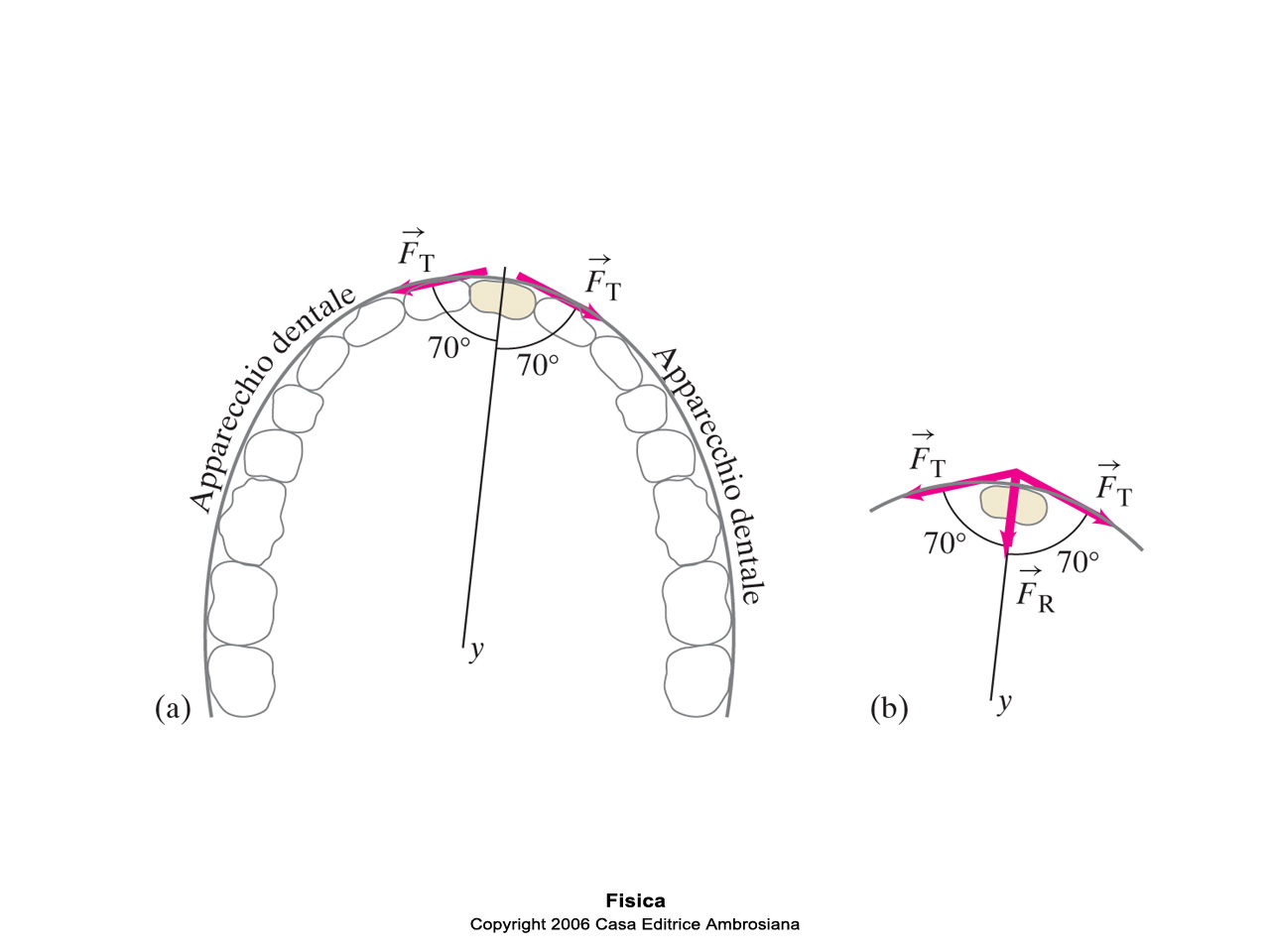 Soluzione
Tensione nella corda del lampadario
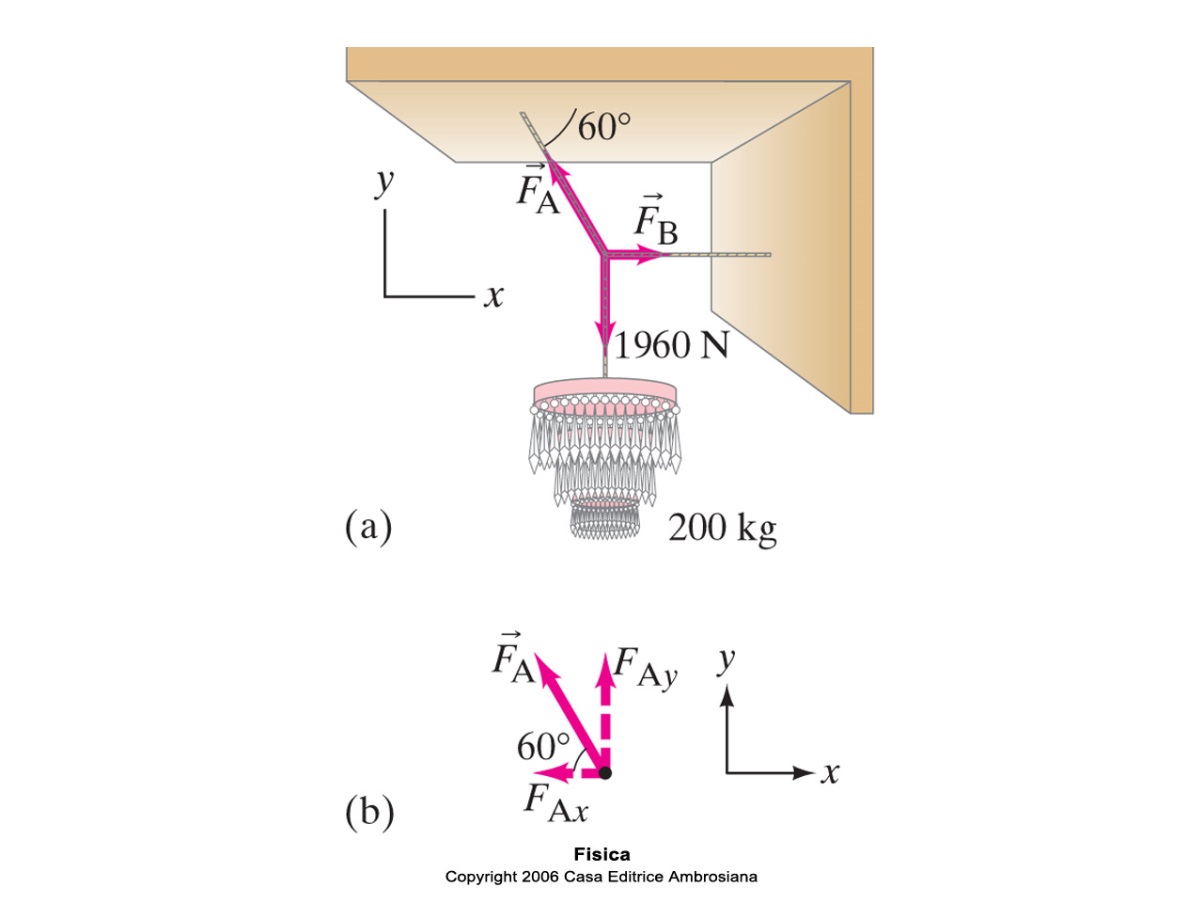 Seconda condizione di equilibrio
Affinché un oggetto sia in equilibrio, non è sufficiente che la somma delle forze sia uguale a zero. Ad esempio sul righello in figura, nonostante le due forze F si sommino dando una forza risultante nulla, esse producono un momento torcente risultante diverso da zero che farà ruotare l’oggetto
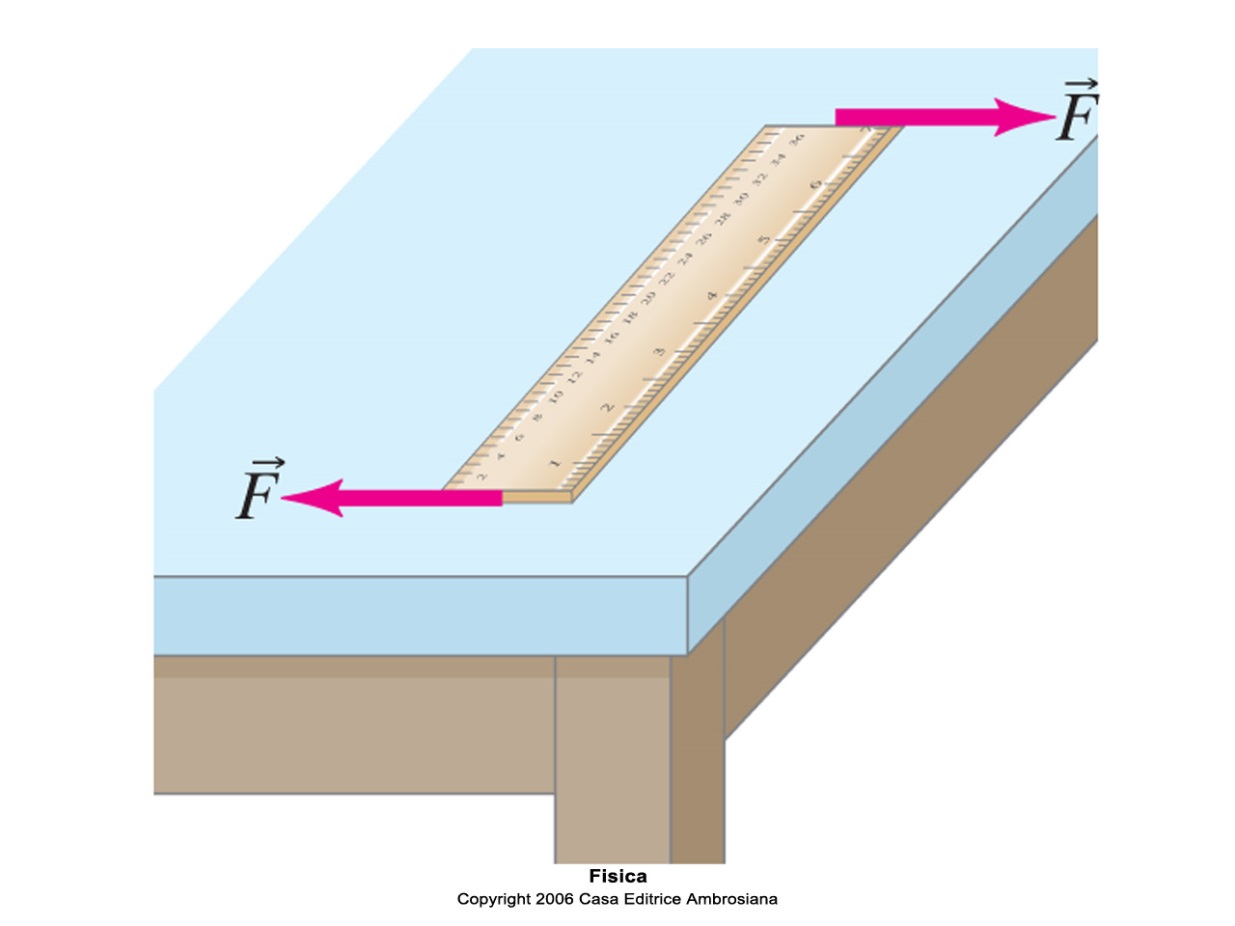 L’equilibrio di un corpo rigido
Un corpo rigido fermo rimane in equilibrio quando:

• la somma vettoriale delle forze applicate su di esso  è uguale a zero;

• la somma vettoriale dei momenti delle forze, calcolati    rispetto a un punto qualsiasi, è uguale a zero.
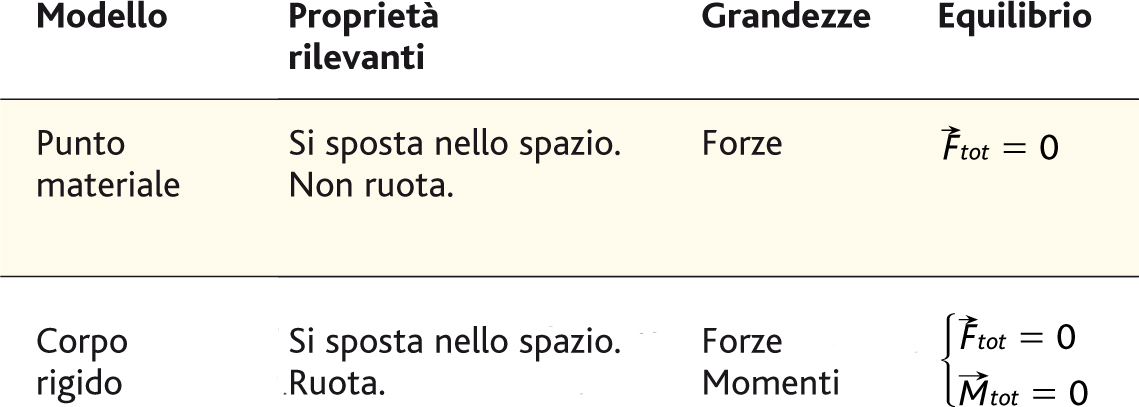 Il braccio di una forza
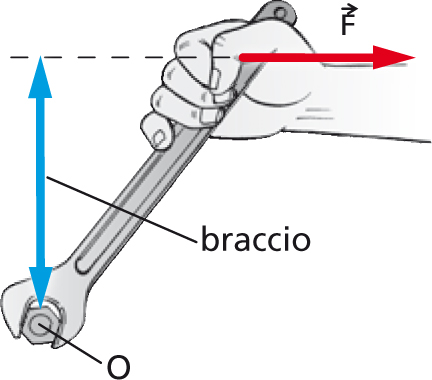 Il braccio di una forza F rispetto 
a un punto O è dato dalla distanza
tra il punto O e la retta 
che contiene F. Perché la rotazione del bullone è più agevole 
se la chiave inglese è più lunga?
 Il momento di una forza F
rispetto a un punto O è uguale 
al prodotto dell’intensità F 
della forza per il braccio b.
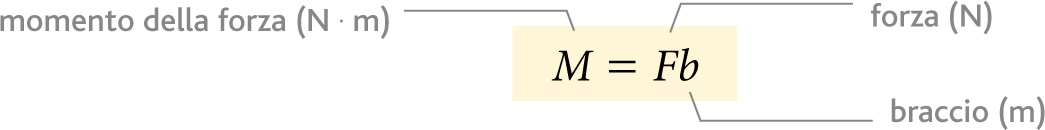 [Speaker Notes: Un corpo rigido, a differenza del punto materiale, può anche ruotare.]
Il momento di una coppia di forze
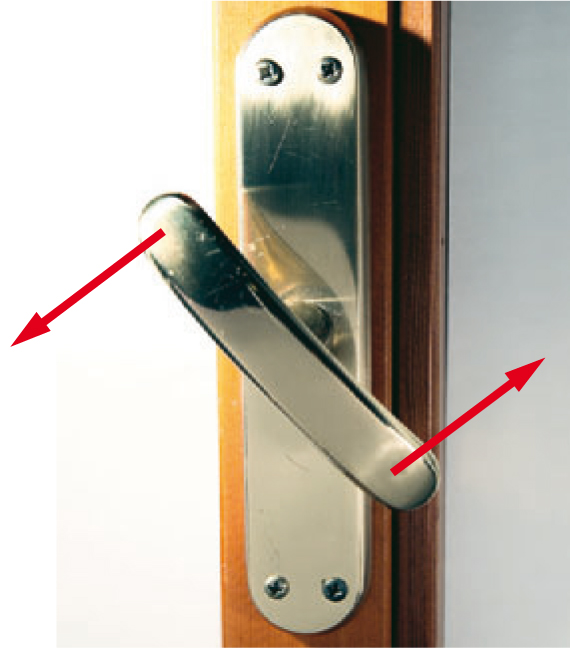 Il momento di una coppia è dato 
dalla somma dei momenti delle forze
rispetto al punto medio O. 
Esso è uguale al prodotto 
dell’intensità F di una forza 
per la distanza d tra le rette 
di azione delle due forze.
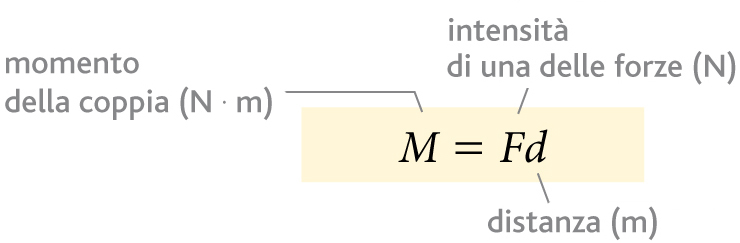 [Speaker Notes: Quanti momenti di coppia di forze ti capita di applicare quotidianamente?]
Le leve
…” Datemi un punto d’appoggio e vi solleverò il mondo…”  (Archimede)
Le leve sono macchine semplici, utilizzate per  tagliare, per sollevare, per spostare con la minore fatica possibile.
Si chiamano macchine semplici quei dispositivi  (leve, carrucole, verricelli) che servono per equilibrare o vincere una forza ( detta forza resistente) applicando un’altra forza di intensità o direzione diversa (detta forza motrice).
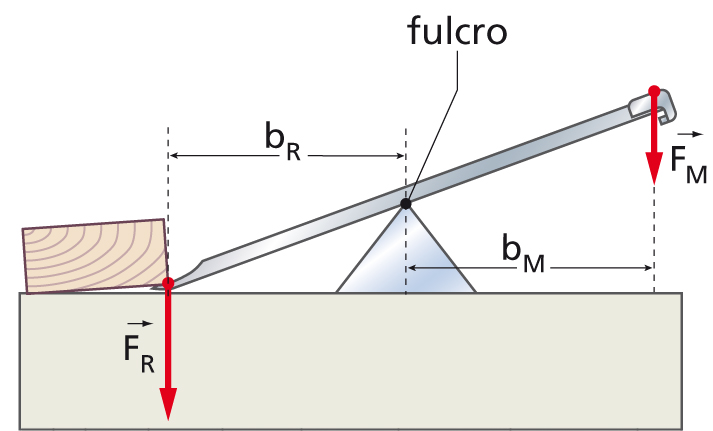 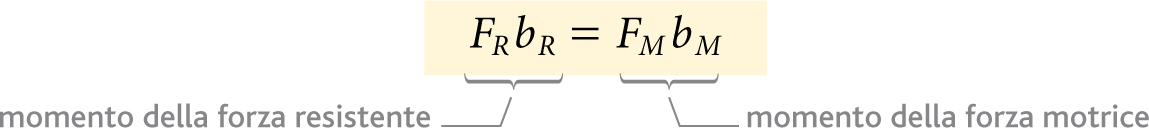 [Speaker Notes: La somma dei due momenti delle forze FR e FM, che agiscono in versi opposti, è uguale a zero.
Per vincere una forza resistente maggiore della forza motrice che abbiamo a disposizione, dobbiamo utilizzare un braccio della forza motrice maggiore dell’altro.]
La leva
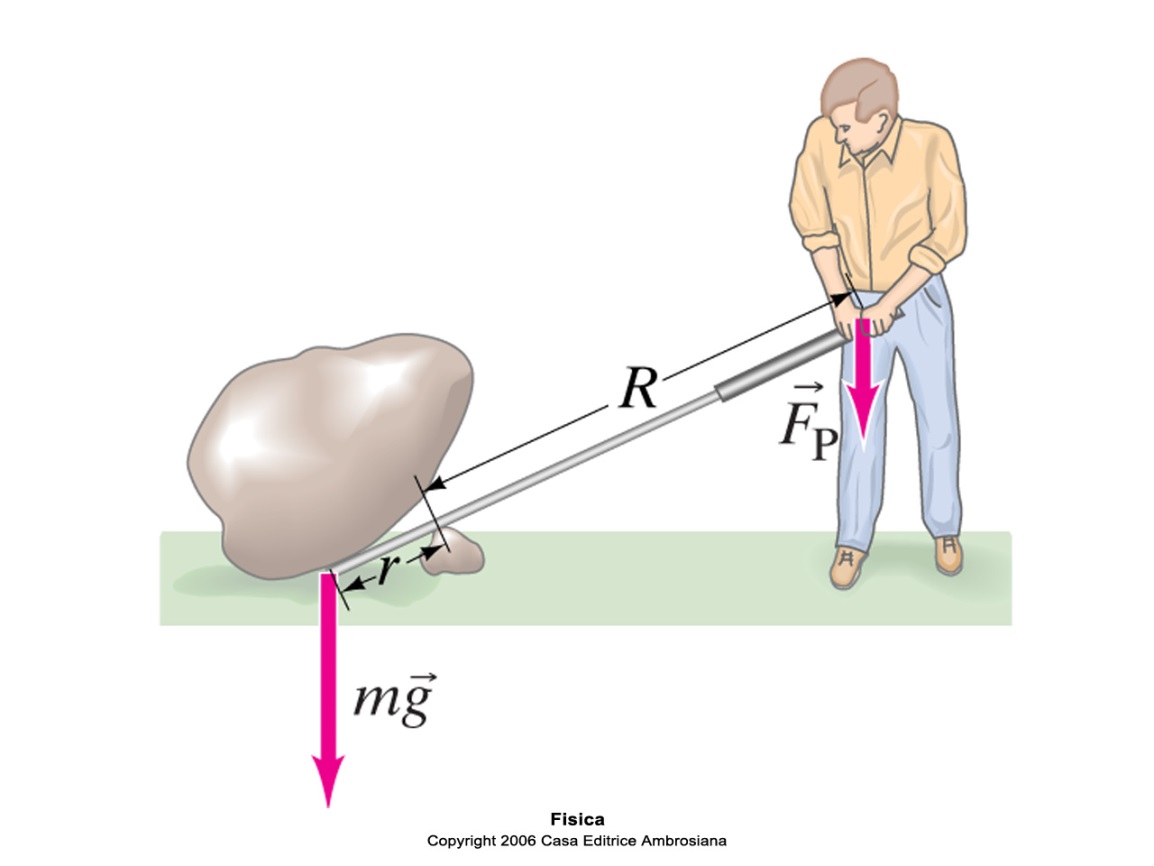 Classificazione delle leve
Classificazione delle leve
Le leve di primo genere
Il fulcro è posto tra le due forze.
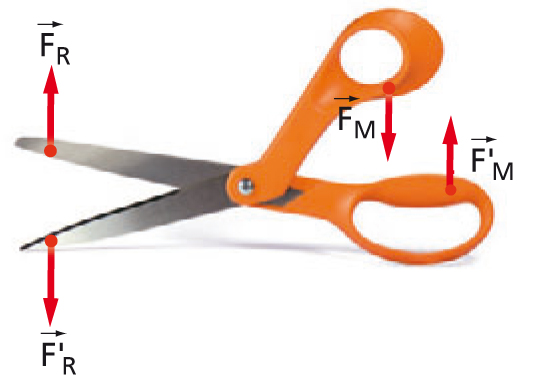 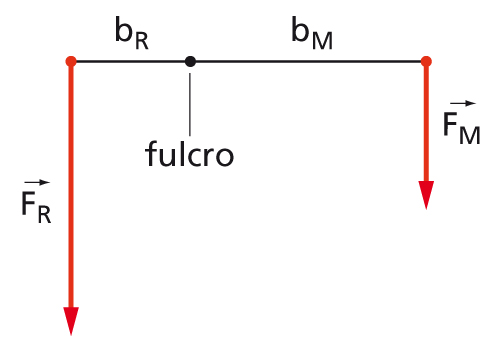 Le leve di secondo genere
La forza resistente è tra il fulcro e la forza motrice.
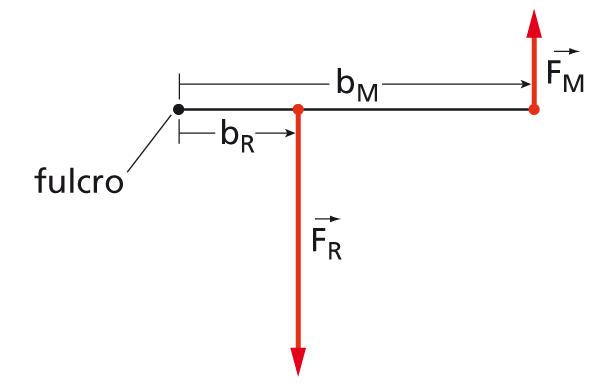 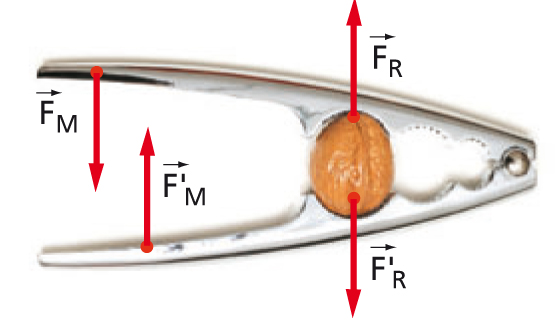 Le leve di terzo genere
La forza motrice è tra il fulcro e la forza resistente.
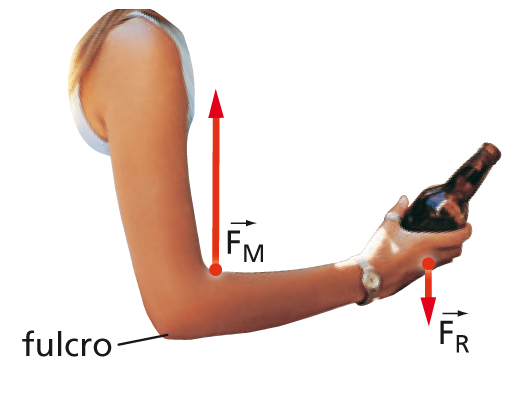 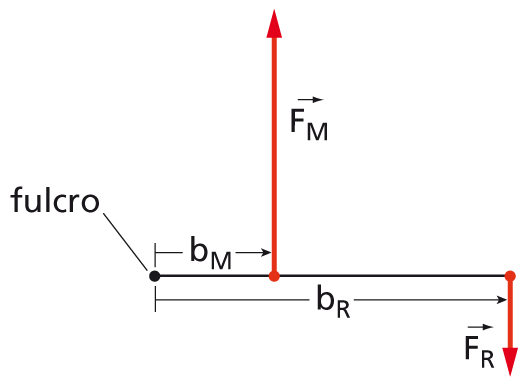 Riassumendo
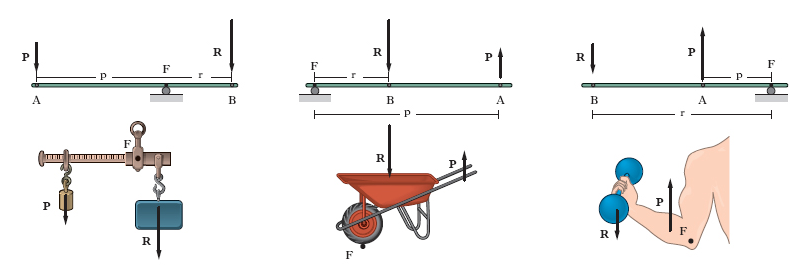 Bilanciamento del dondolo
Un’asse di massa 2Kg può essere utilizzata come dondolo per due bambini. Un bimbo ha una massa di 30Kg e siede a 2.5m dal punto di appoggio. A quale distanza x dal punto di appoggio deve sedere un bimbo di 25Kg per bilanciare il dondolo?
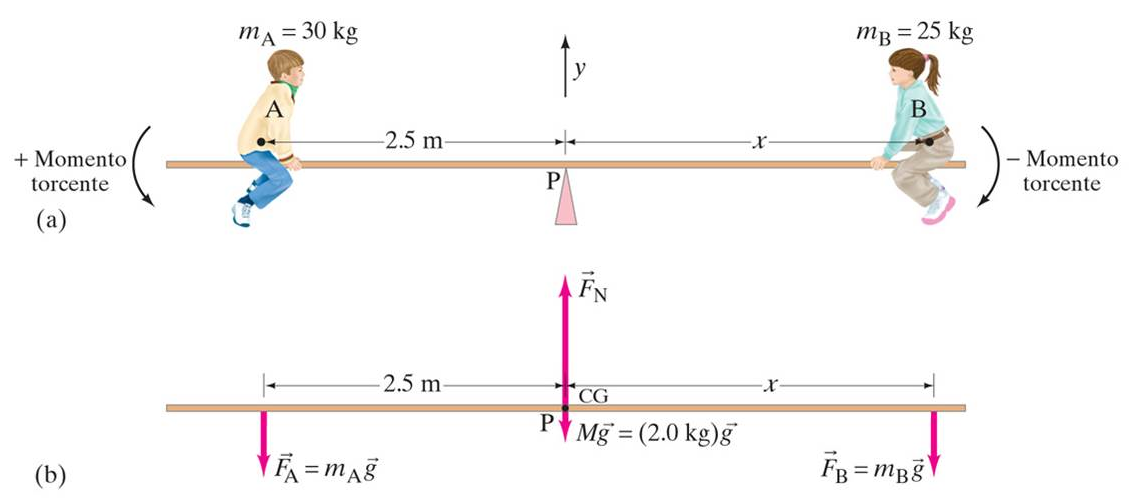 Soluzione
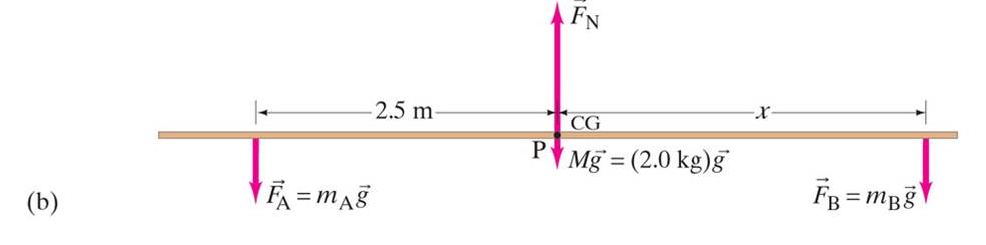 Una trave uniforme di massa 1500Kg, lunga 20m, sostiene una pressa per la stampa di massa 15000Kg posta a 5m dalla colonna di sostegno di destra. Si calcoli la forza agente su ognuno dei due sostegni verticali
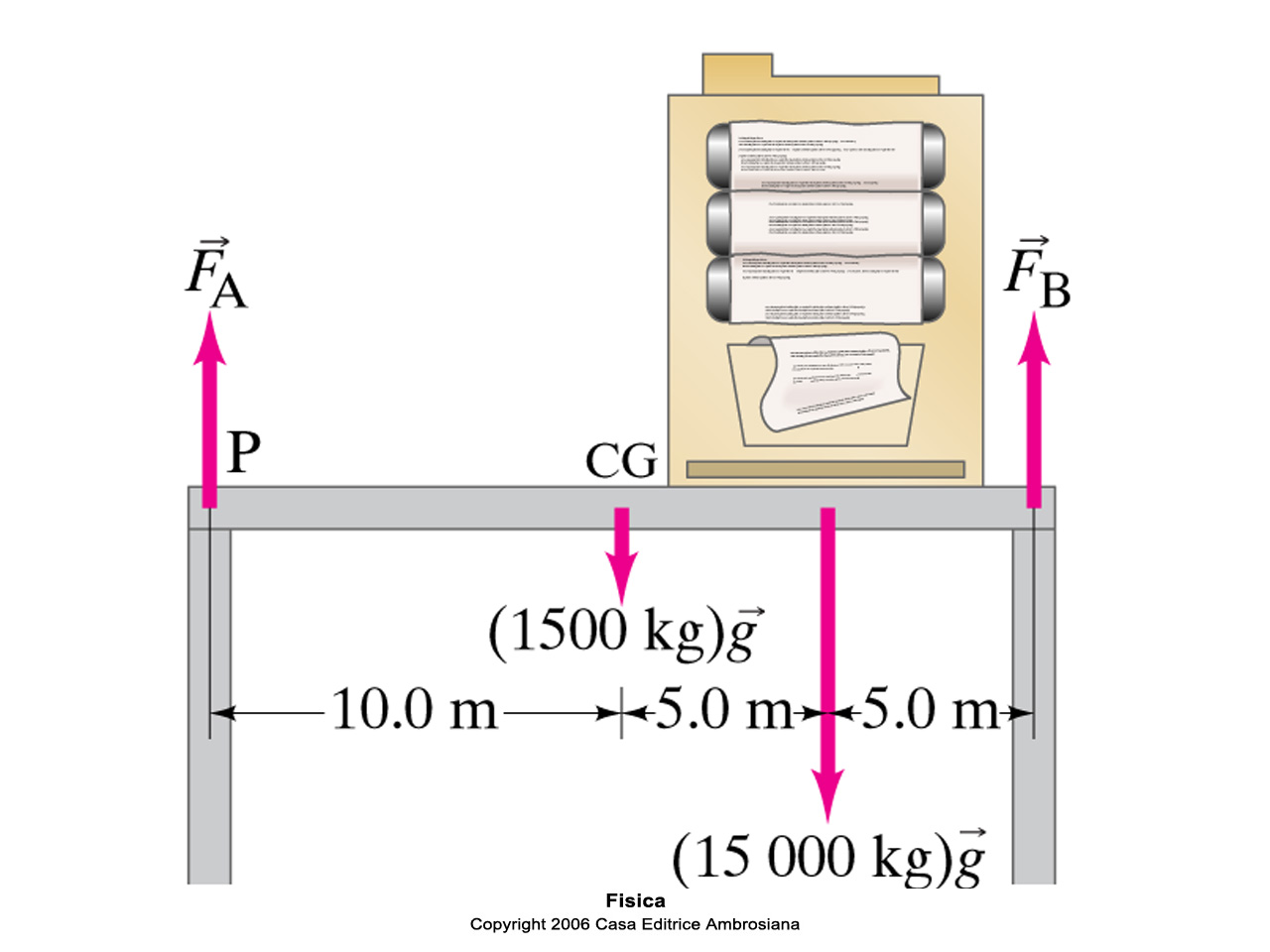 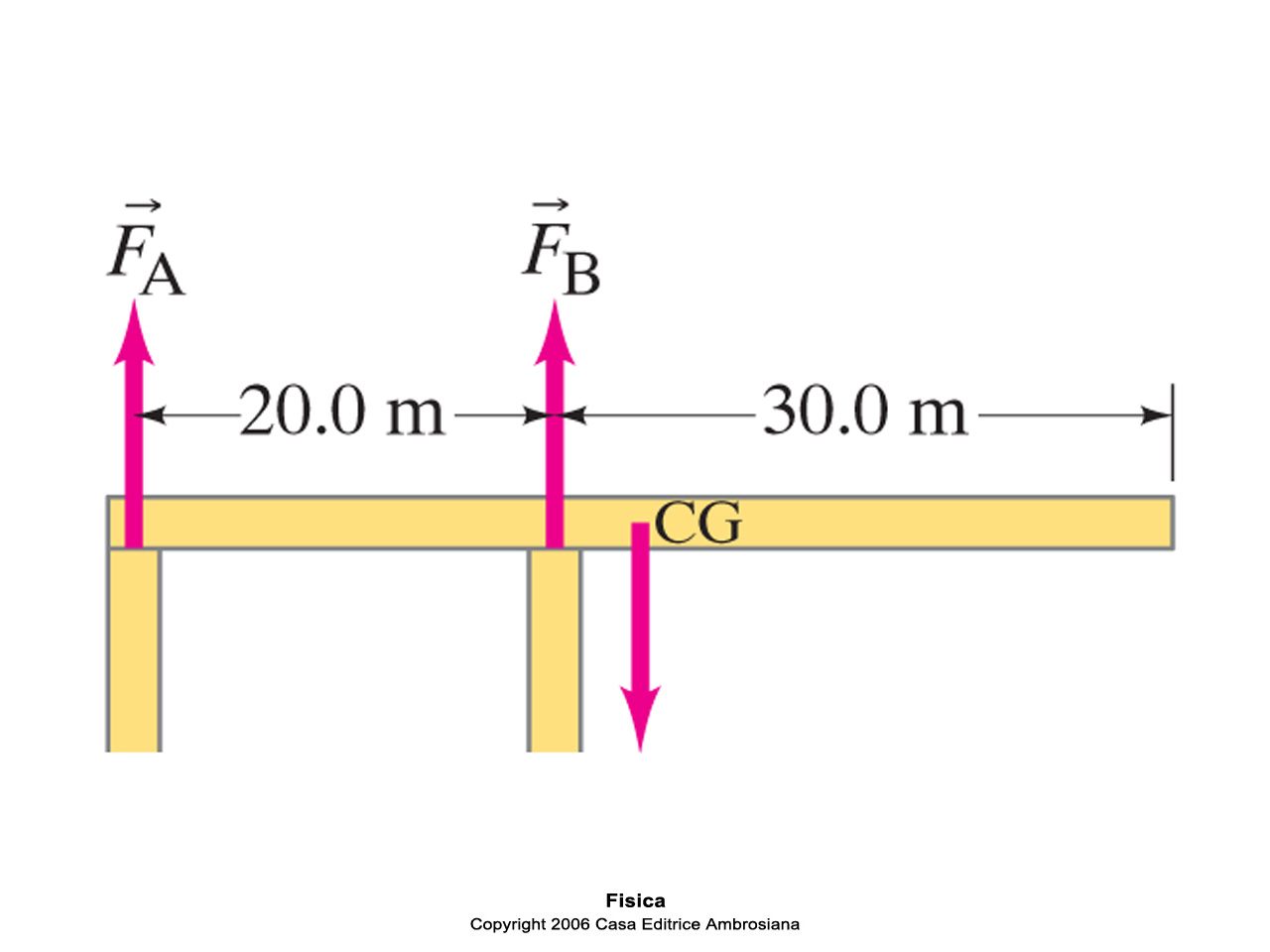 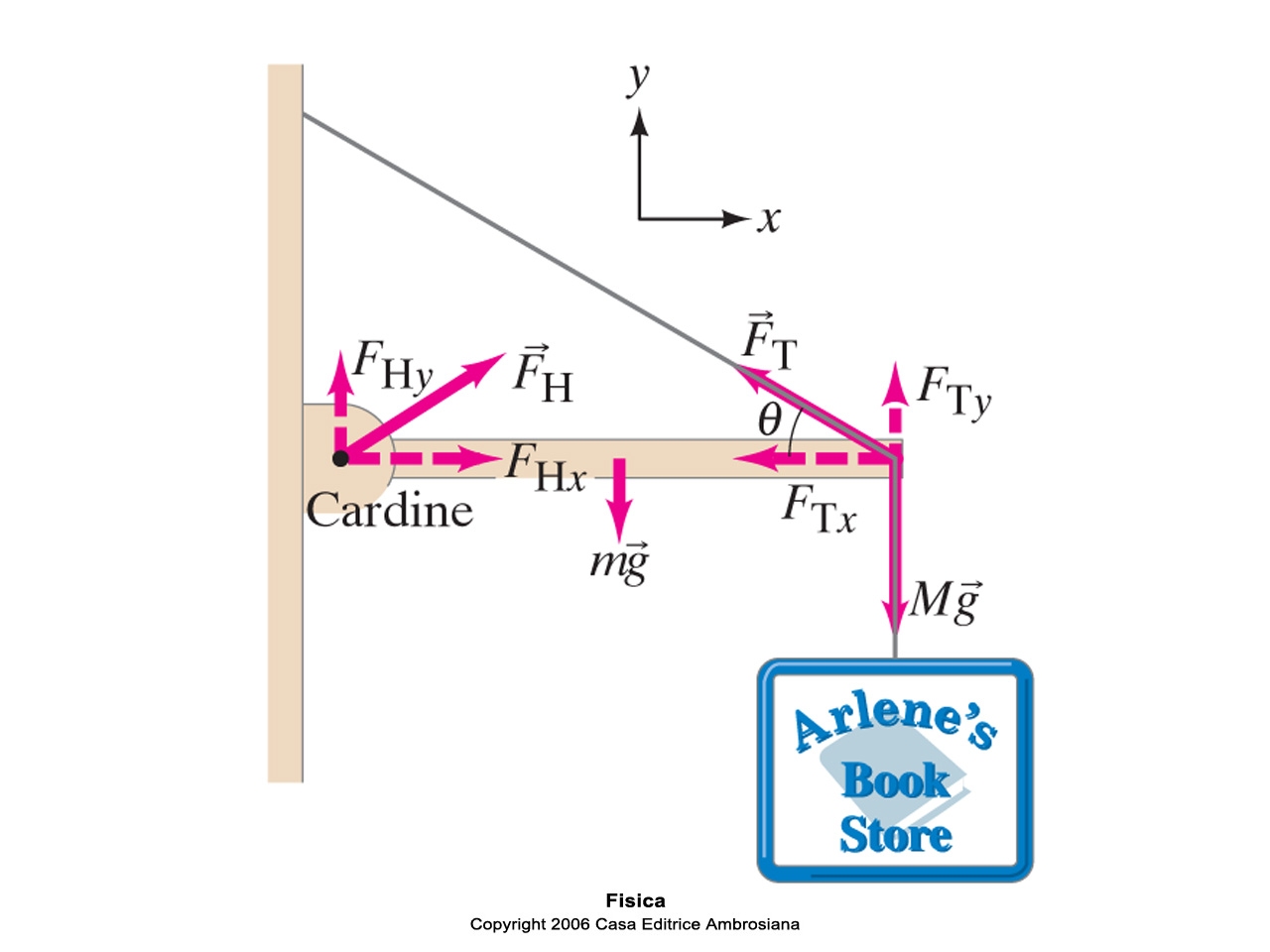 Una scala lunga 5m è appoggiata a un muro in un punto a 4m dal suolo, come mostrato. La scala è omogenea e ha massa 12Kg. Assumendo che il muro non presenti attrito (ma il pavimento sì) determinare le forze esercitate sulla scala dal pavimento e dal muro.
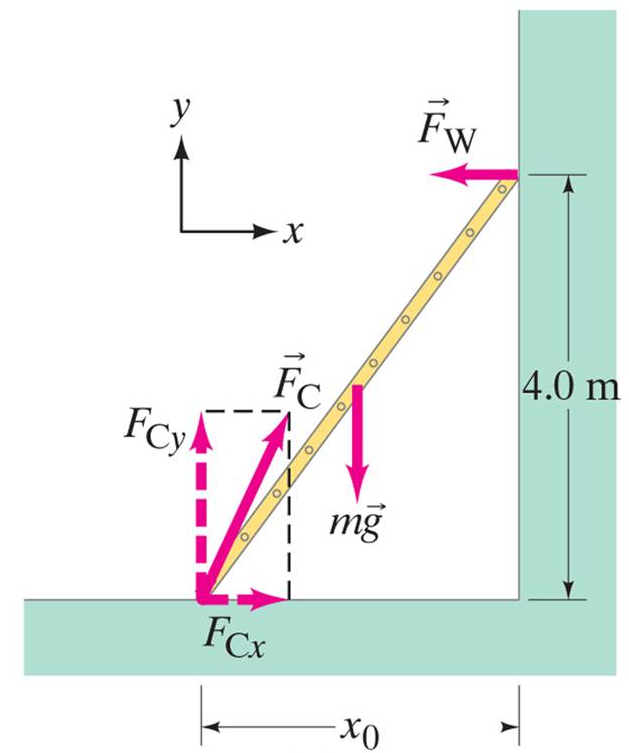 Fisica applicata alla biologia
Un muscolo è connesso, per mezzo di tendini, a due differenti ossa. Questi punti di collegamento sono detti punti di inserzione. Le due ossa sono collegate tramite un’articolazione snodabile, come quella del gomito, del ginocchio o dell’anca. Un muscolo esercita una trazione quando le su fibre si contraggono per effetto della stimolazione nervosa, mentre non può compiere lavoro estendendosi. I muscoli che lavorano mantenendo vicine due parti di un arto, come il muscolo bicipite nel braccio, sono detti flessori; quelli la cui azione tende a estendere un arto verso l’esterno, come il tricipite, sono detti estensori.
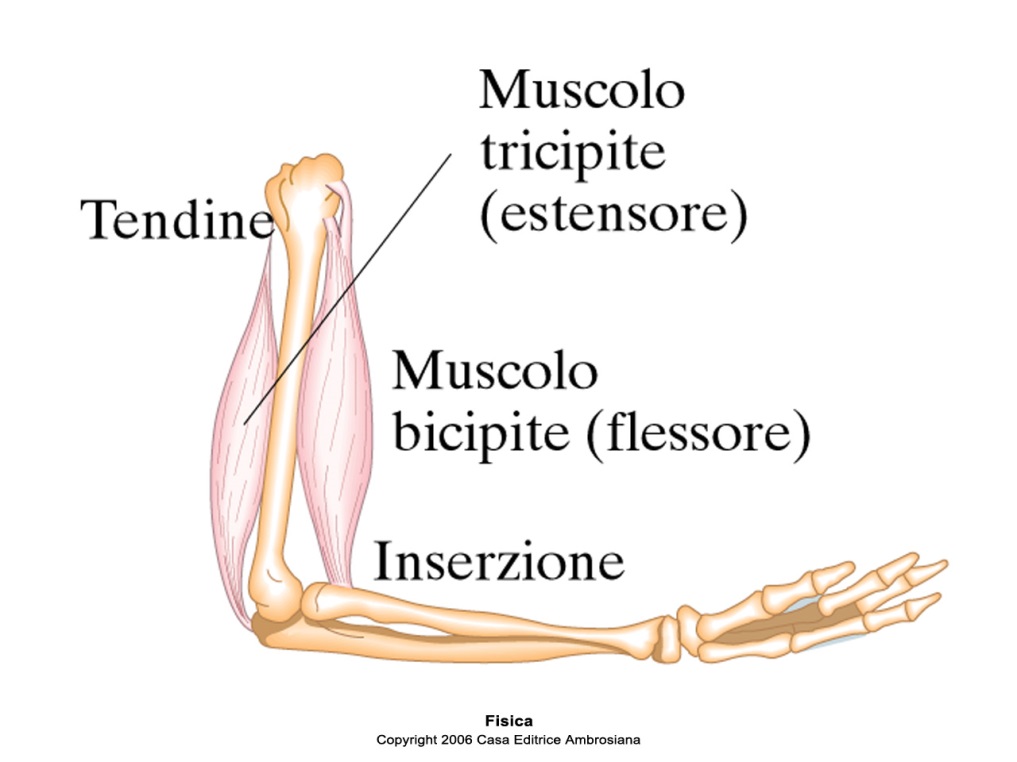 Che forza deve esercitare il muscolo bicipite quando una massa di 5Kg è tenuta in mano (a) con il braccio orizzontale e (b) quando il braccio forma un angolo di 45° come in figura
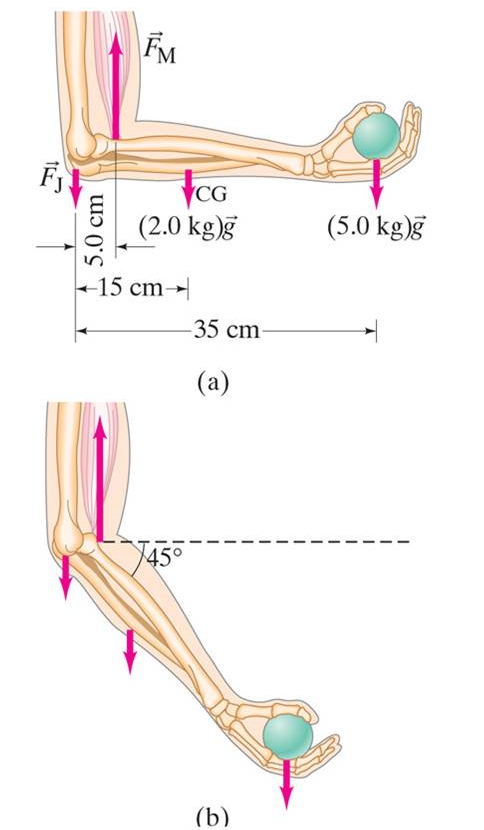 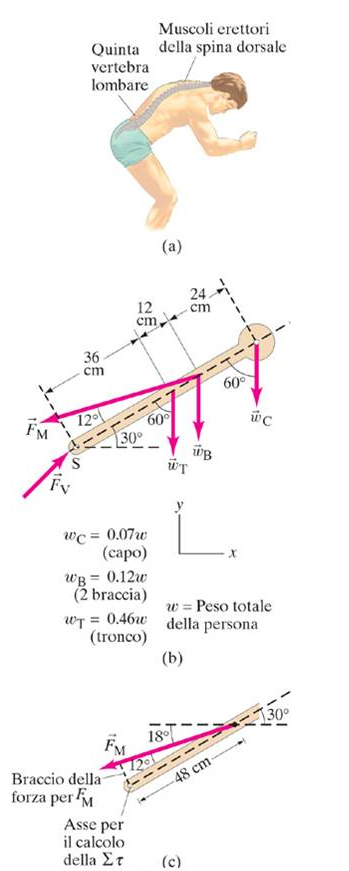 Stabilità ed equilibrio
Un corpo in equilibrio statico, se lasciato a se stesso, non subirà alcuna accelerazione traslazionale o rotazionale poiché la somma di tutte le forze e di tutti i momenti agenti su di esso è zero.
Tuttavia, se l’oggetto viene leggermente spostato dalla sua posizione di equilibrio, abbiamo tre possibili effetti.
l’oggetto ritorna alla sua posizione originale che viene detta posizione di equilibrio stabile;
L’oggetto si sposta ancora più lontano dalla sua posizione originale la quale prende il nome di posizione di equilibrio instabile;
L’oggetto rimane nella sua nuova posizione, nel qual caso si dice che l’oggetto è in posizione indifferente.
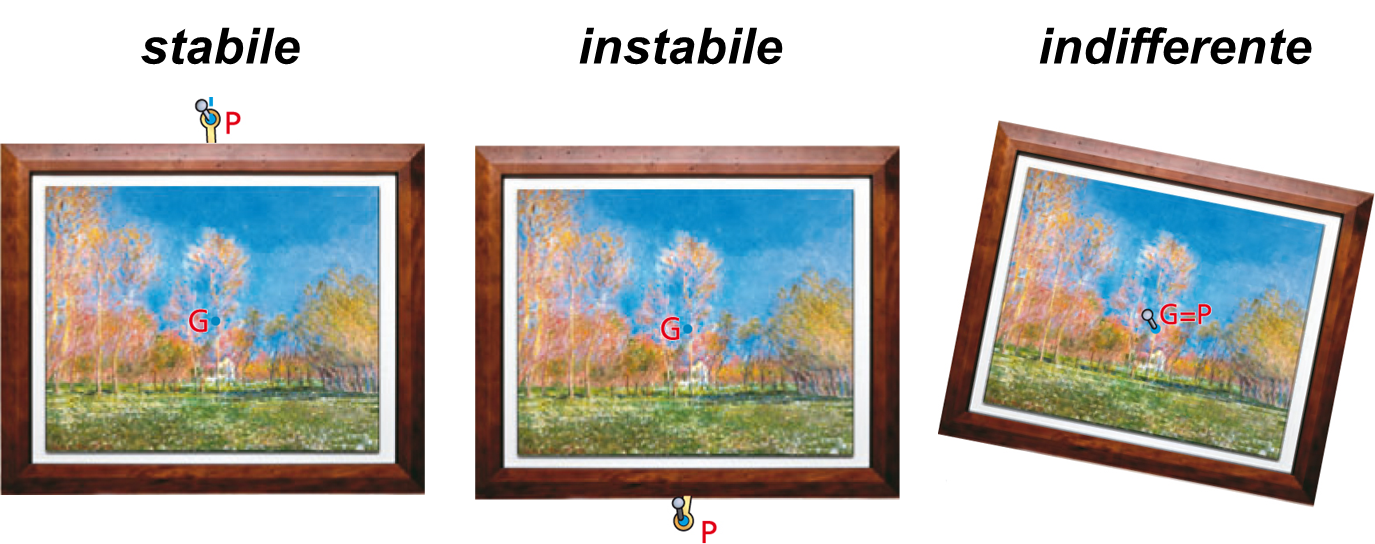 Una palla sospesa liberamente a un filo è in equilibrio stabile perché, se viene spostata da una parte, torna rapidamente alla sua posizione originale. D’altra parte, una matita appoggiata sulla propria punta è in equilibrio instabile. Se il suo baricentro si trova esattamente sopra la punta allora la forza risultante e il momento risultante sono nulli. Ma se esso viene spostato anche leggermente, si instaura un momento torcente e la matita continua a cadere nella direzione dello spostamento iniziale
In molte situazioni, come nella progettazione di strutture o quando si lavora fisicamente, è necessario mantenere un equilibrio stabile o, come si dice a volte, bilanciamento
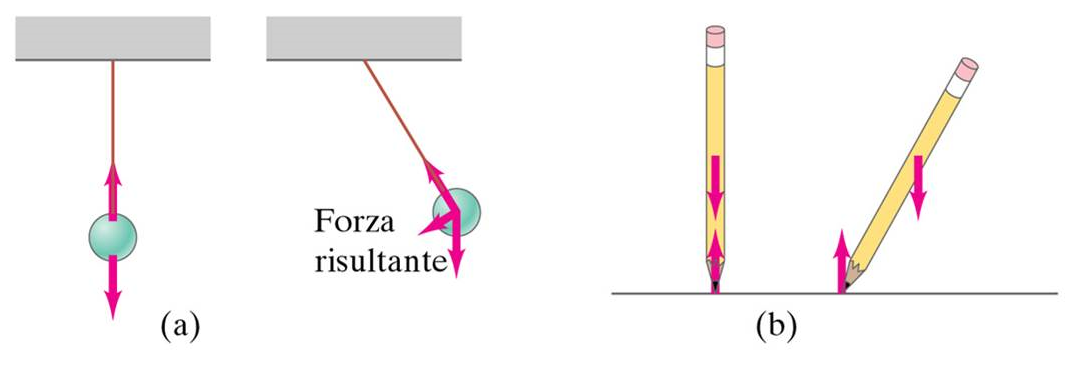 Prendiamo un frigorifero. Se viene leggermente inclinato da un lato e poi lasciato andare, esso ritornerà alla sua posizione iniziale a causa del momento torcente che si origina; ma se viene inclinato troppo, cadrà. La posizione critica si avrà quando il baricentro non si trova più al di sopra della base di appoggio. 
Più precisamente, un corpo il cui baricentro si trovi al di sopra della base di appoggio sarà stabile se una retta verticale condotta verso il basso dal baricentro cade entro la base di appoggio.
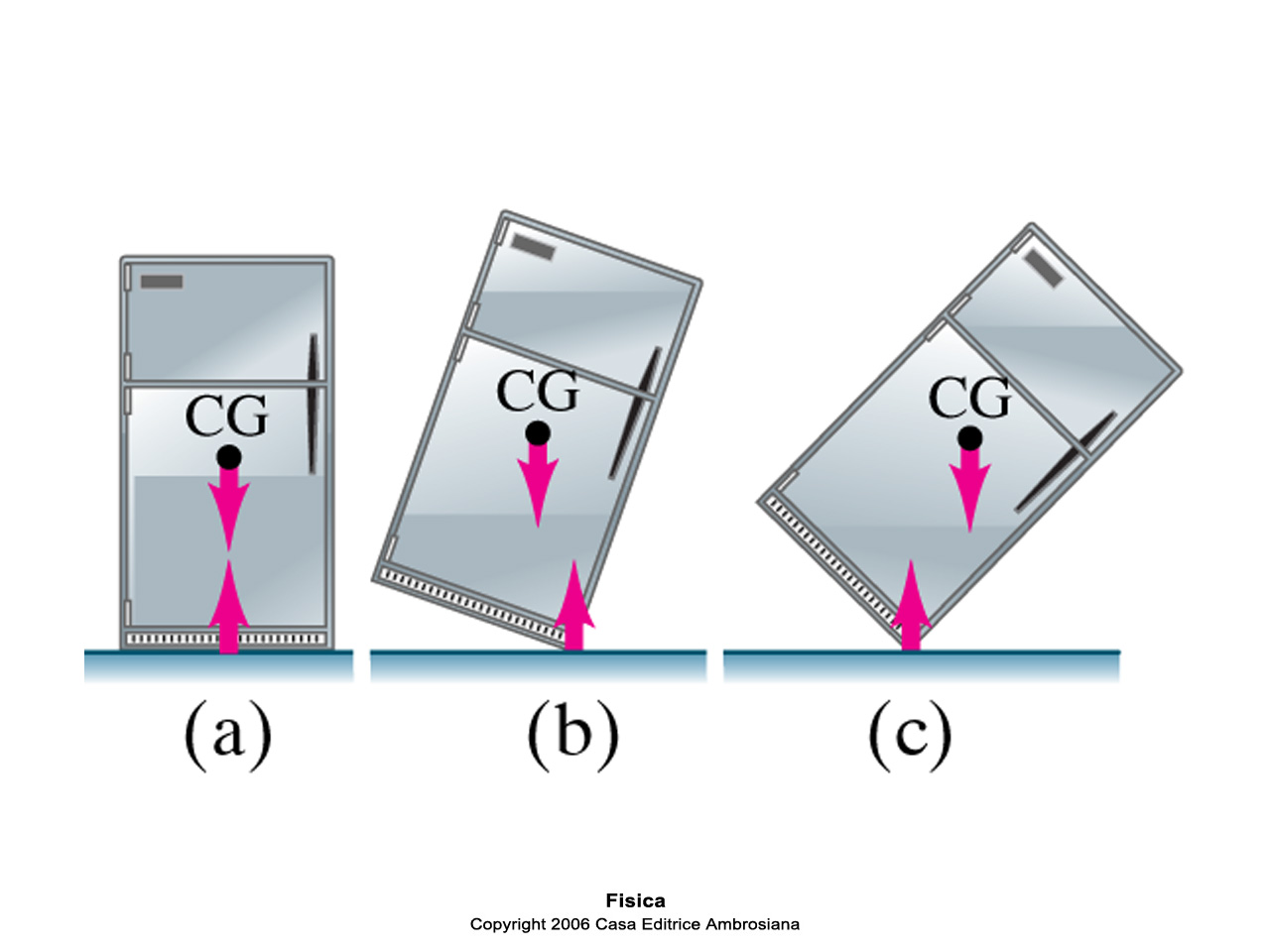 Gli uomini sono molto meno stabili dei mammiferi quadrupedi sia perché hanno una base maggiore di appoggio avendo quattro zampe, sia perché il baricentro è più basso.
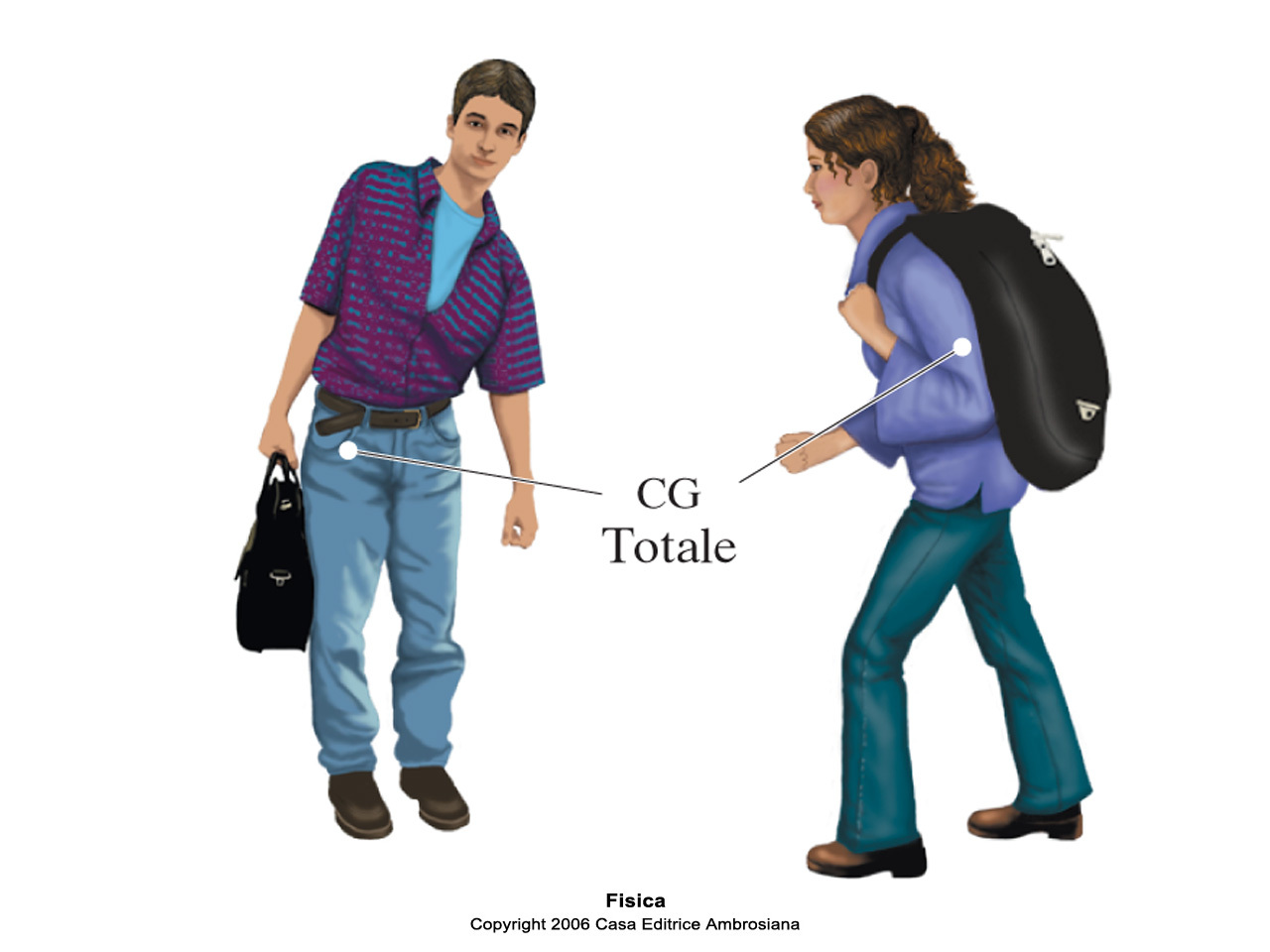 Fisica e Architettura
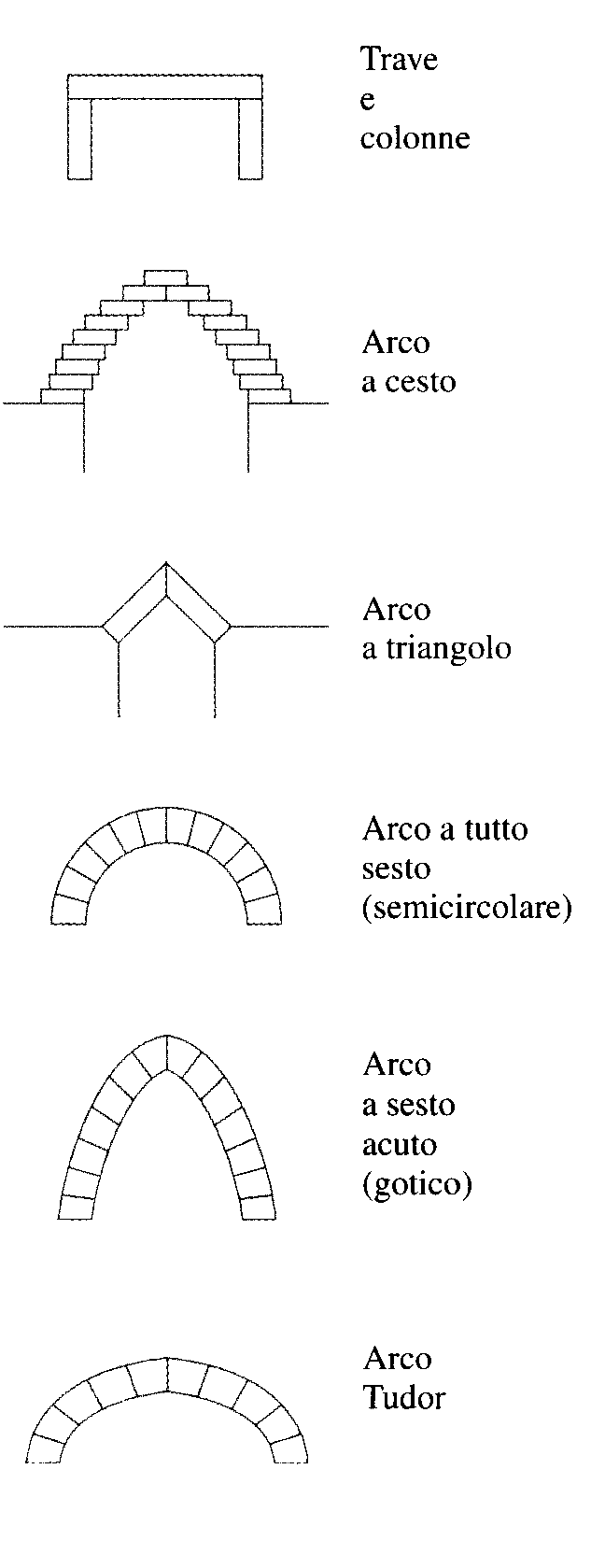 Si può dire che la prima invenzione importante, nel campo dell’architettura, sia stata la struttura a «trave e colonne», in cui una trave è posta su due sostegni verticali.
L’introduzione, da parte dei Romani, dell’arco semicircolare (a tutto sesto), a prescindere dal suo aspetto estetico, fu una innovazione tecnologica di straordinaria portata. Esso era stato preceduto dal cosiddetto arco «a triangolo» e dall’arco «a volta di cesto». Il vantaggio dell’arco a tutto sesto è che le pietre cuneiformi che lo compongono subiscono uno sforzo che è principalmente di compressione anche quando sostengono un carico particolarmente pesante, come un muro o il tetto di una cattedrale. L’arco a sesto acuto fu utilizzato a partire dal 1100 circa e divenne il motivo caratteristico delle grandi cattedrali gotiche
Arco a tutto sesto e sesto acuto
Poiché le pareti dell’arco a sesto acuto erano ripide, le forze dovute al peso sovrastante potevano essere scaricate sulla struttura sottostante lungo direzioni quasi verticali, cosicché vi era la necessità di minori rinforzi laterali. L’arco a sesto acuto riduceva il carico sui muri quindi si potevano creare più aperture e avere più luce.
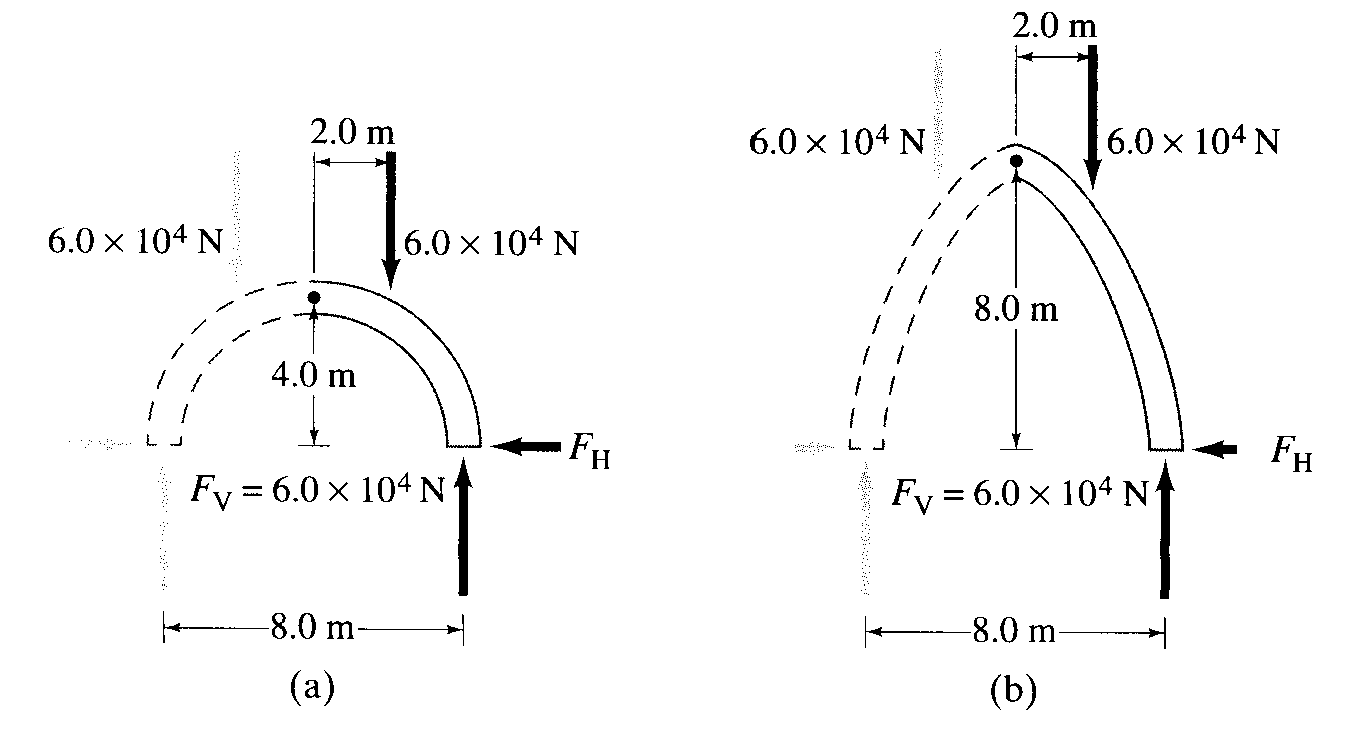 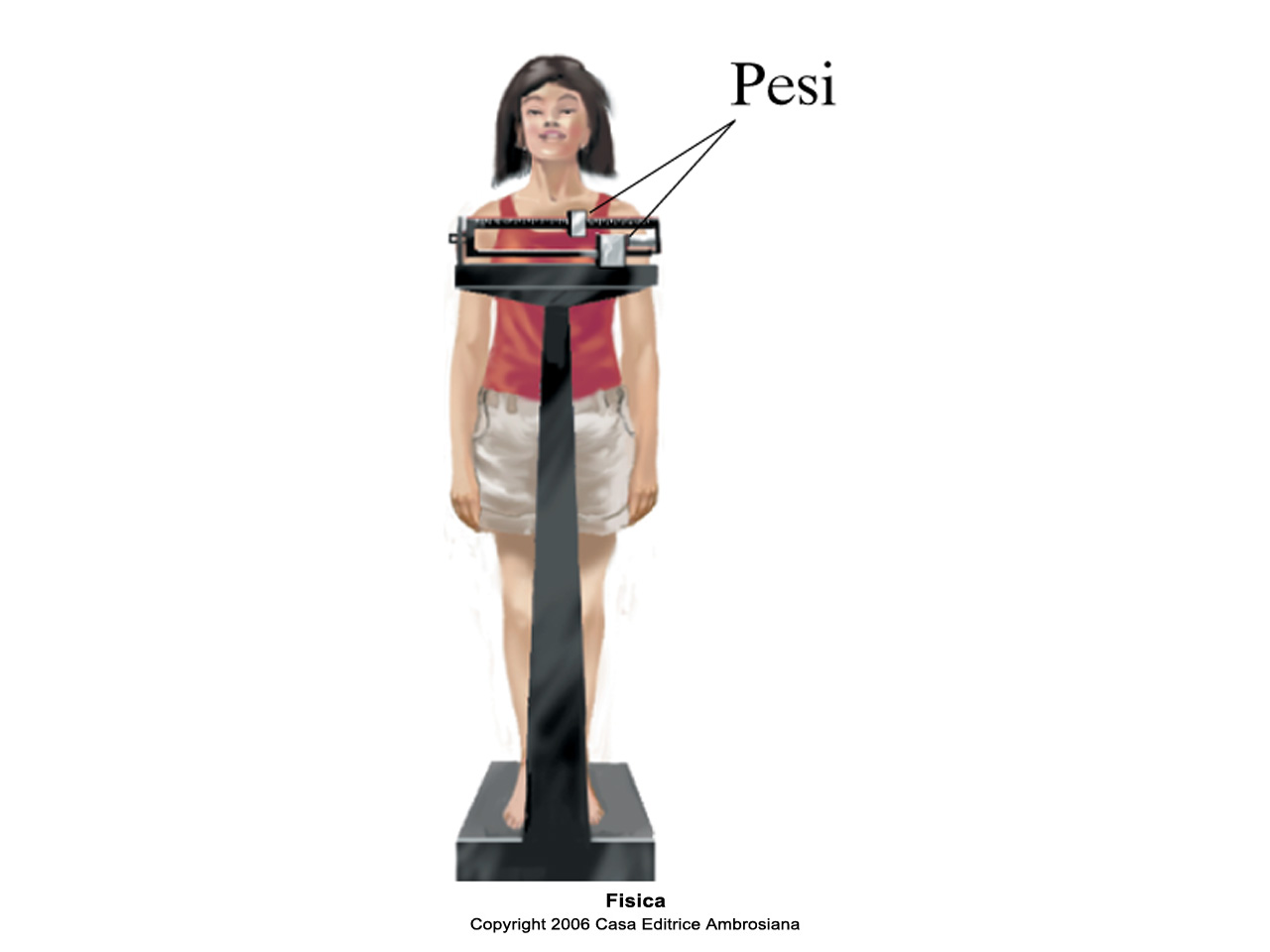 Un muretto per il contenimento del suolo è mostrato in figura. La terra, specialmente se bagnata, può esercitare una forza F notevole sul muro. Quale forza produce il momento torcente necessario per mantenere in piedi il muretto? Spiegare perché il muretto di contenimento viene abbattuto con minor probabilità
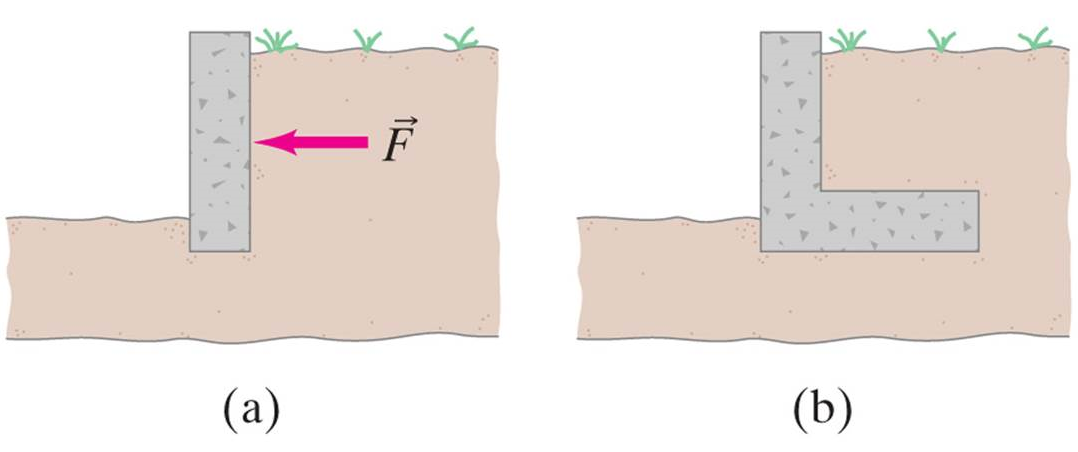 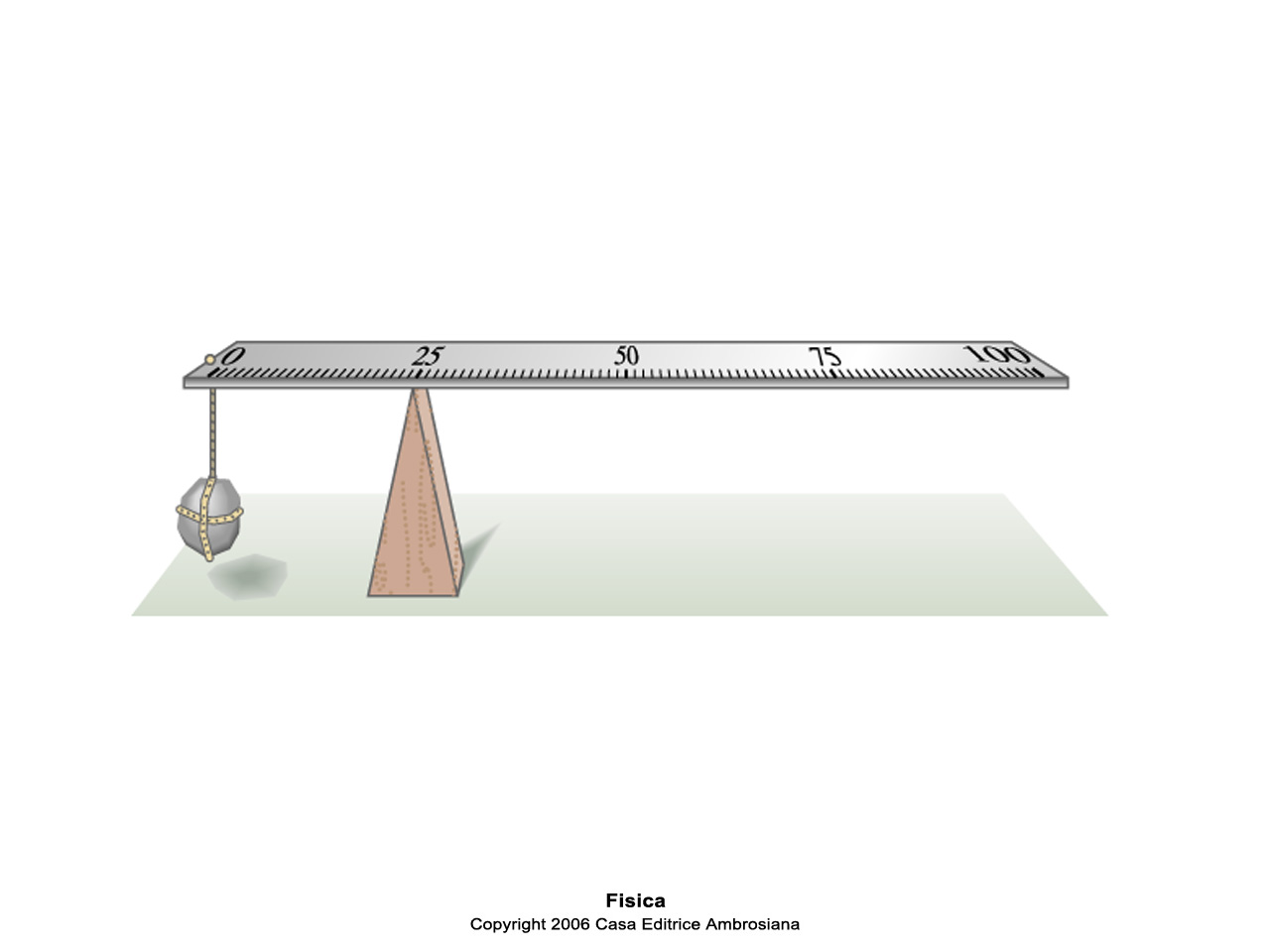 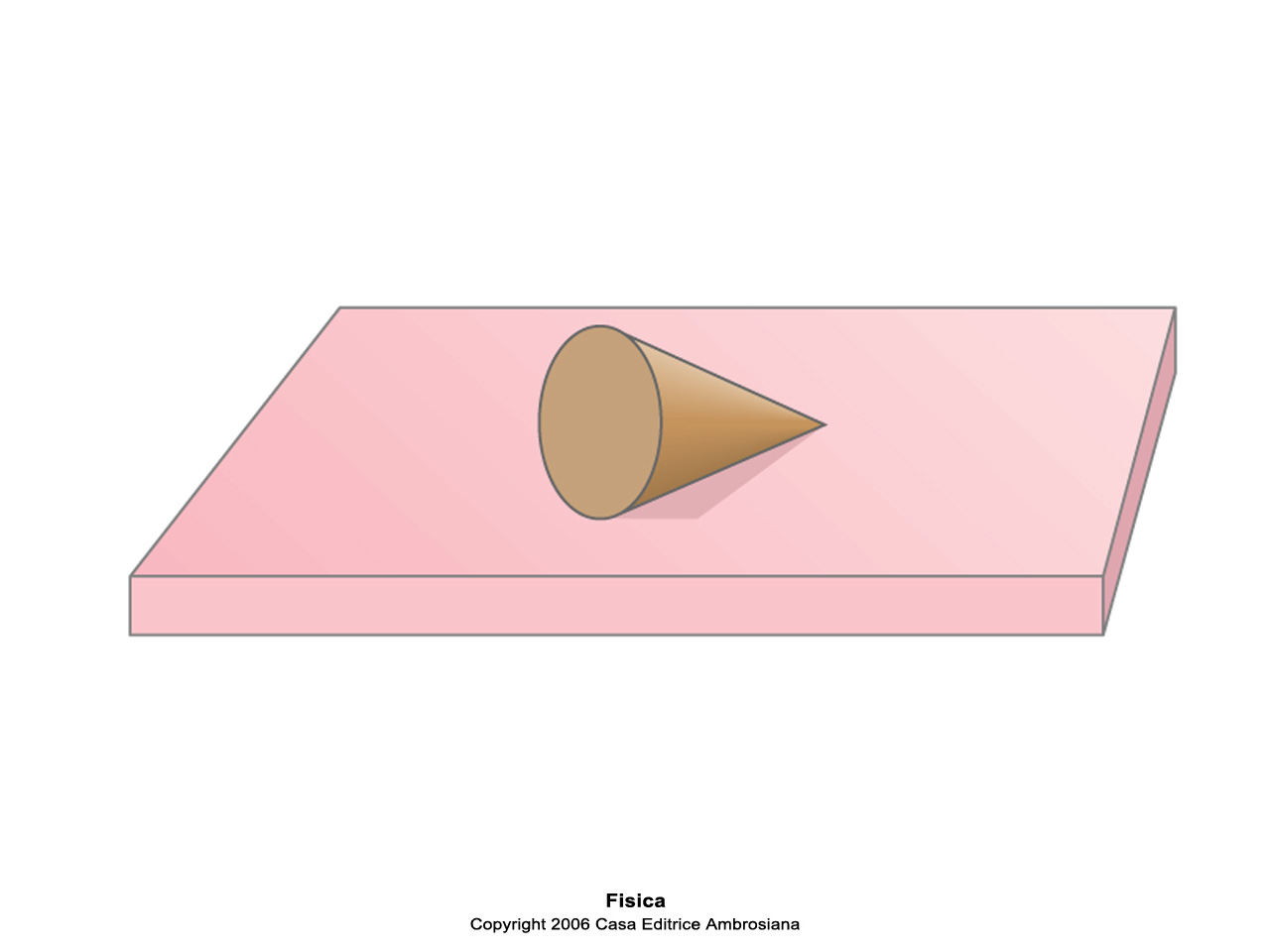 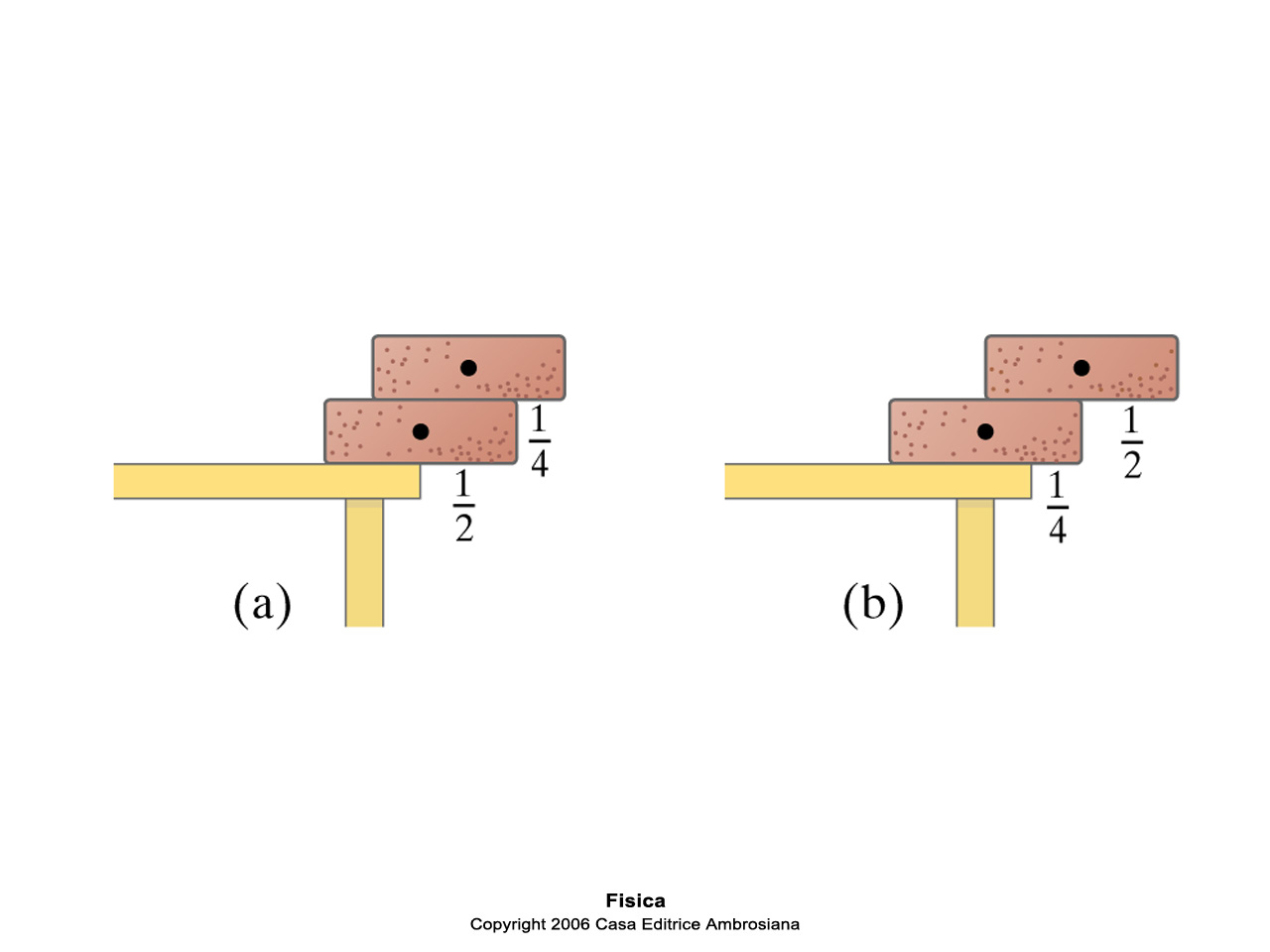 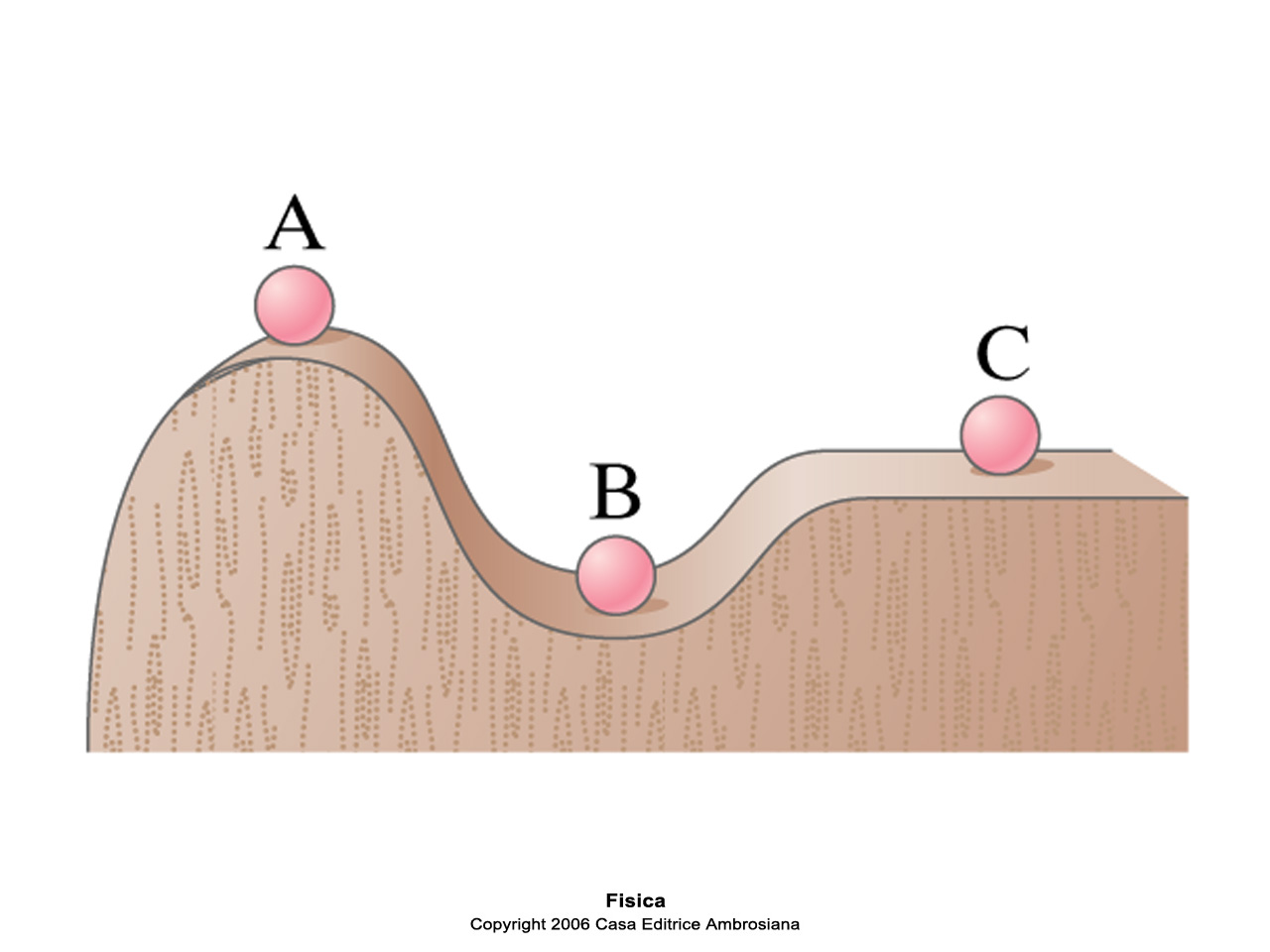 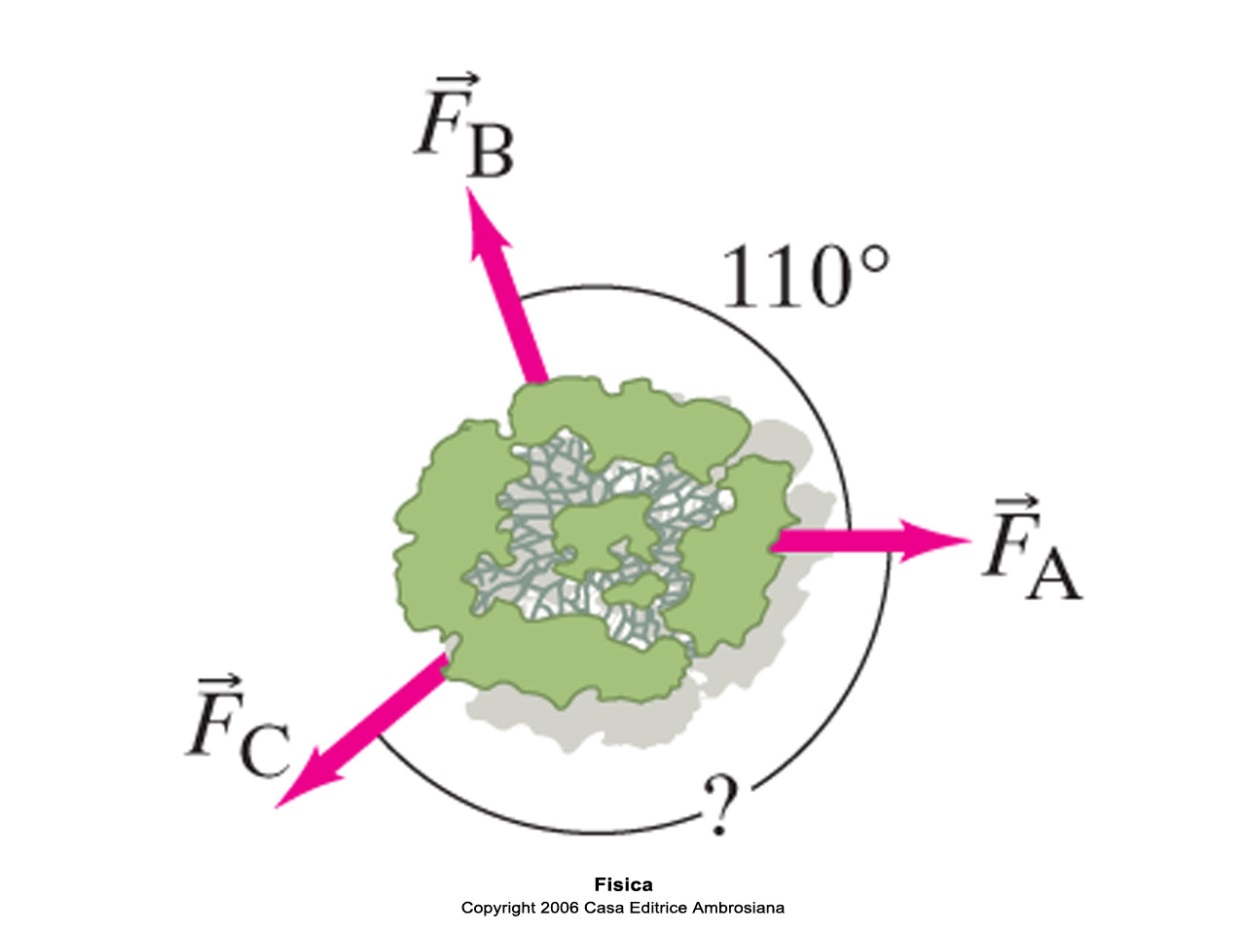 Si calcoli il momento torcente rispetto al supporto destro del trampolino esercitato da una persona di 60Kg che si trovi a 3m da esso.

In che punto del trampolino dovrebbe trovarsi una persona di 60Kg per esercitare un momento torcente di 1000mN, calcolato rispetto al supporto di sinistra?
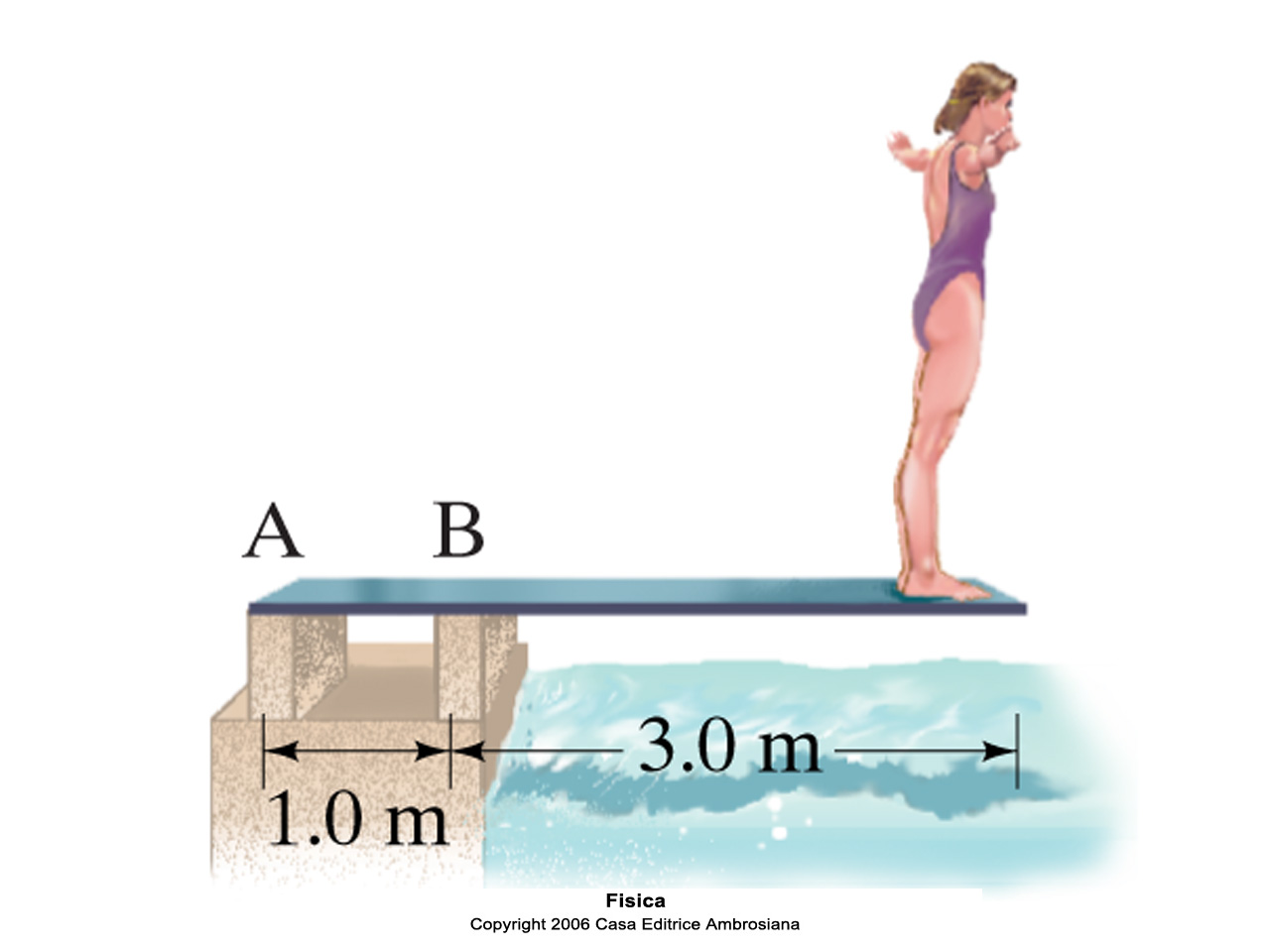 Si calcoli la massa necessaria per tenere in trazione la gamba ingessata di Raffaele. Si assuma che la gamba (compresa l’ingessatura) abbia una massa di 15Kg e che il centro di massa di trovi a 35cm dall’anca; il sostegno sotto la caviglia è a 80,5 cm dall’anca
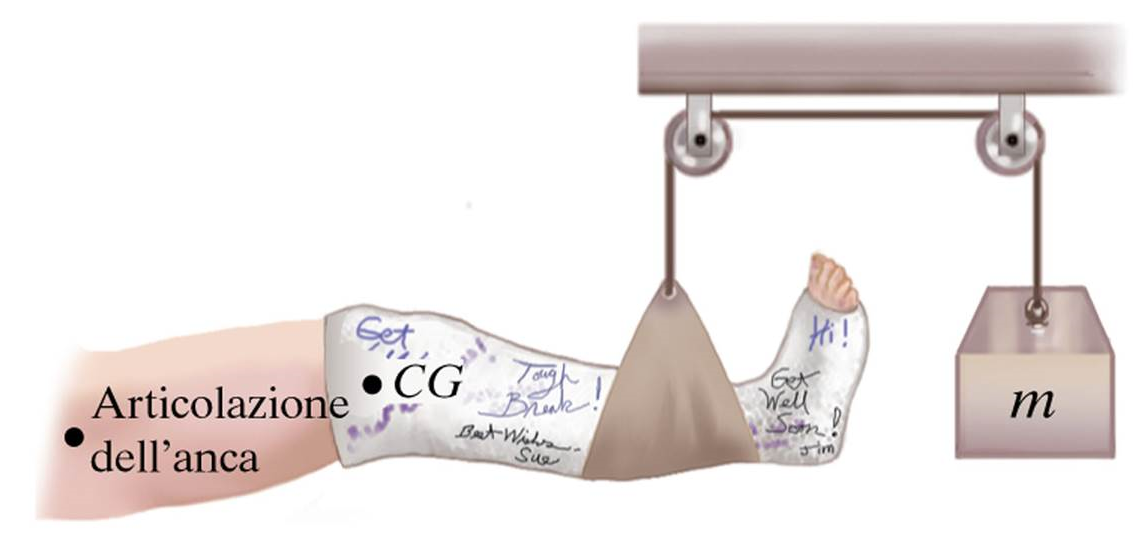 Una trave di acciaio ha una massa di 1000Kg. Su di essa è posata la metà di una trave identica. Qual è la forza verticale che agisce sui due sostegni?
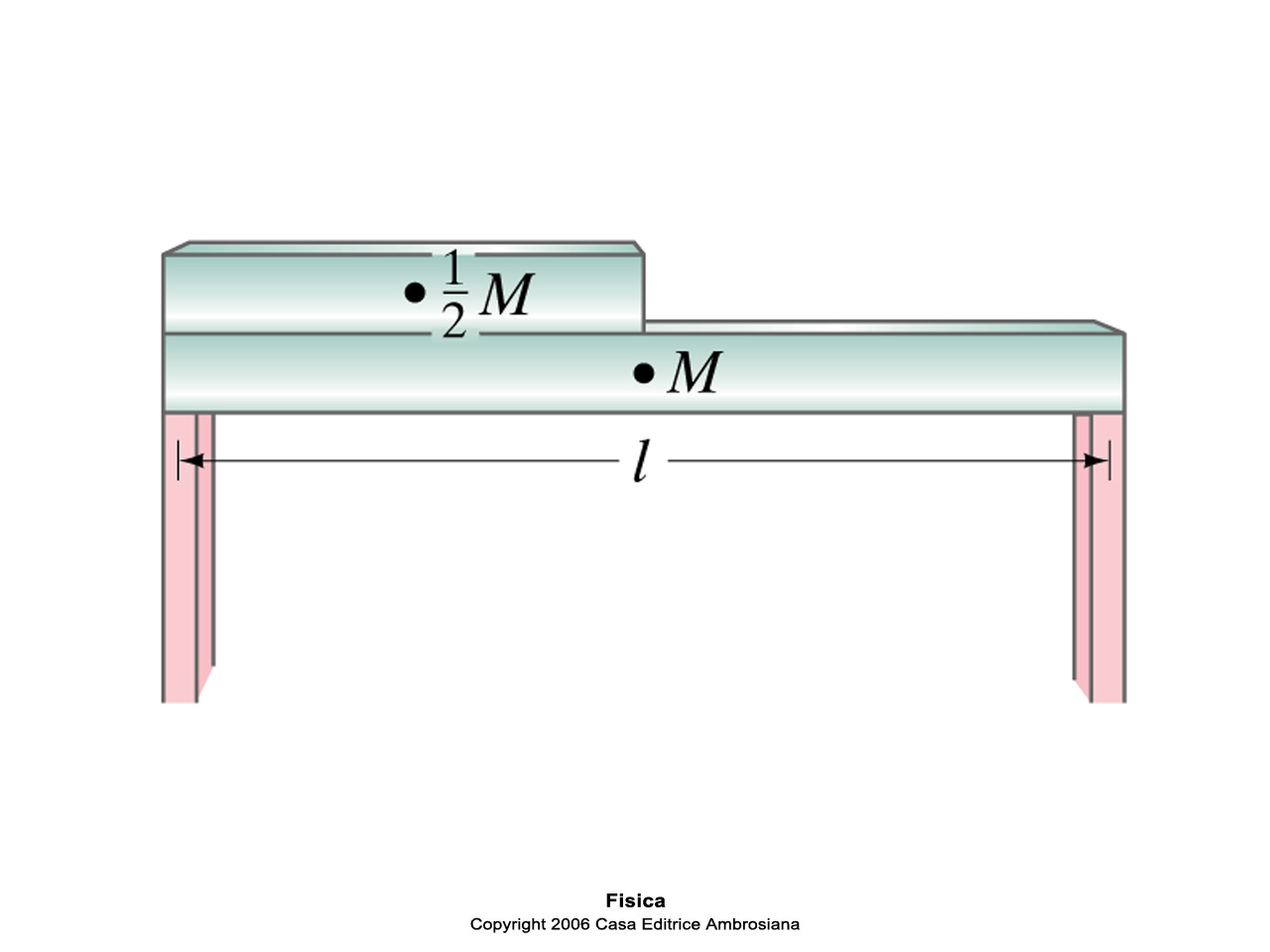 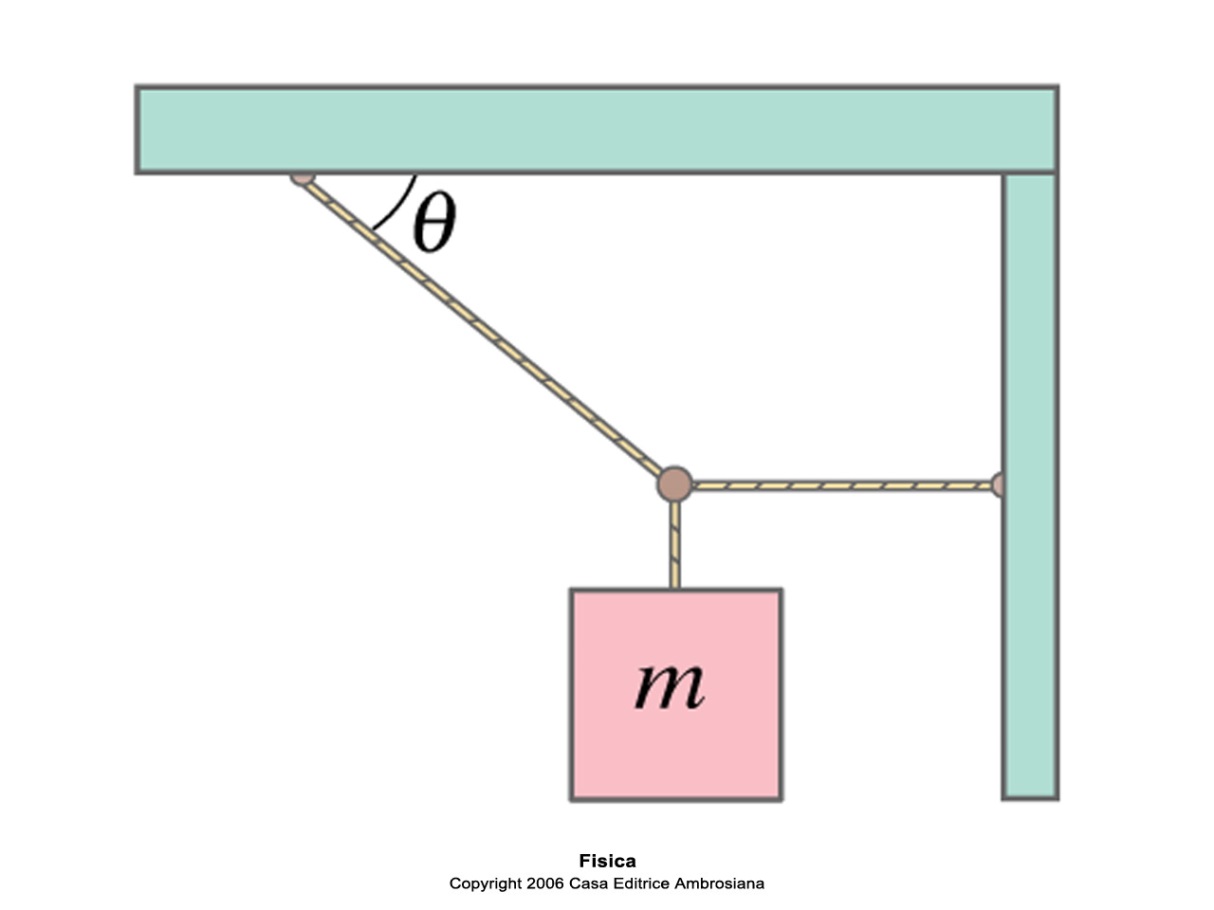 Si calcoli la tensione nelle due corde mostrate. Si consideri prima il caso generale e poi il caso in cui l’angolo valga 30ç e la massa m sia di 200Kg
Trovare la tensione nei due cavi che sostengono il semaforo mostrato in figura
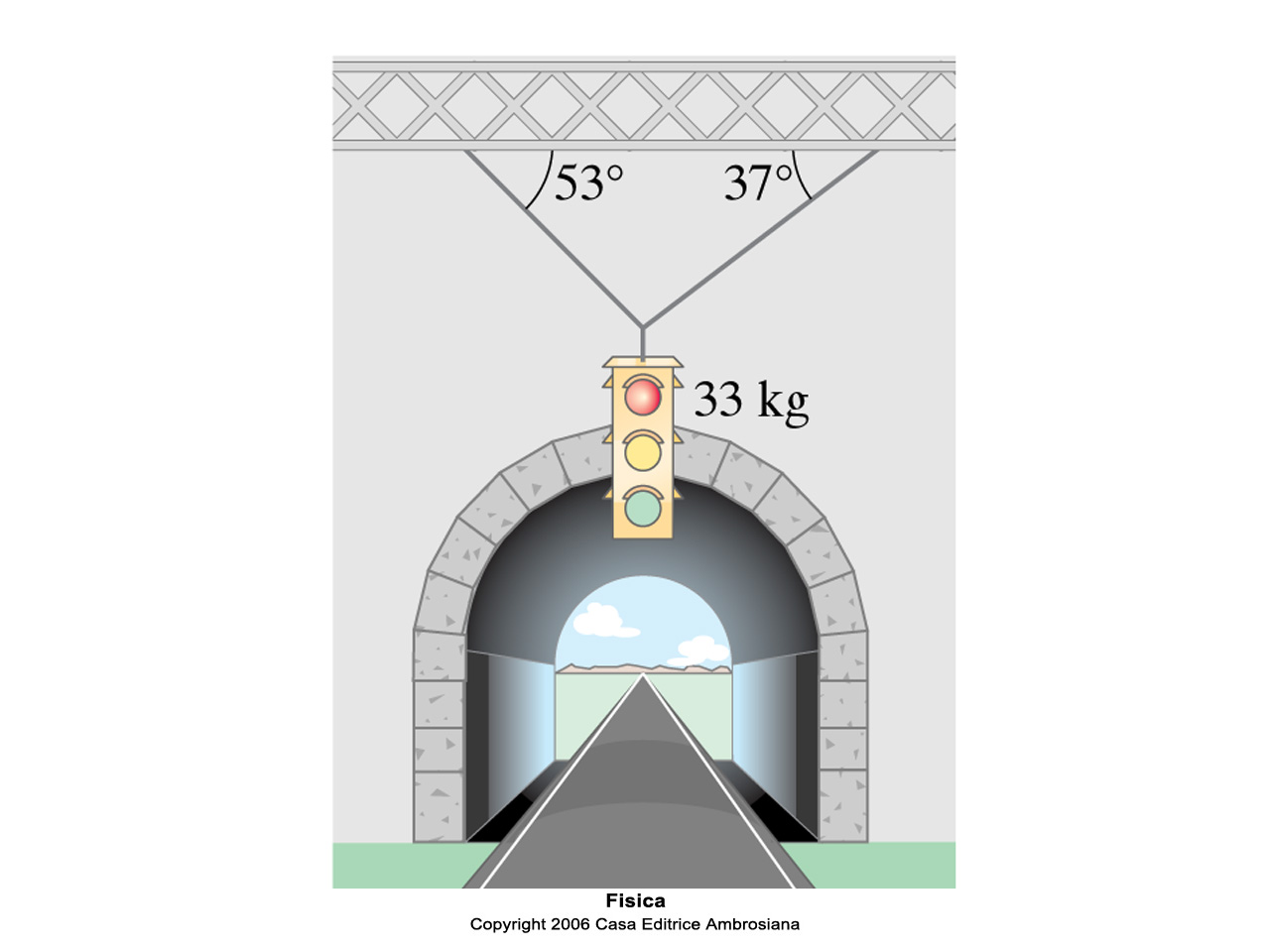 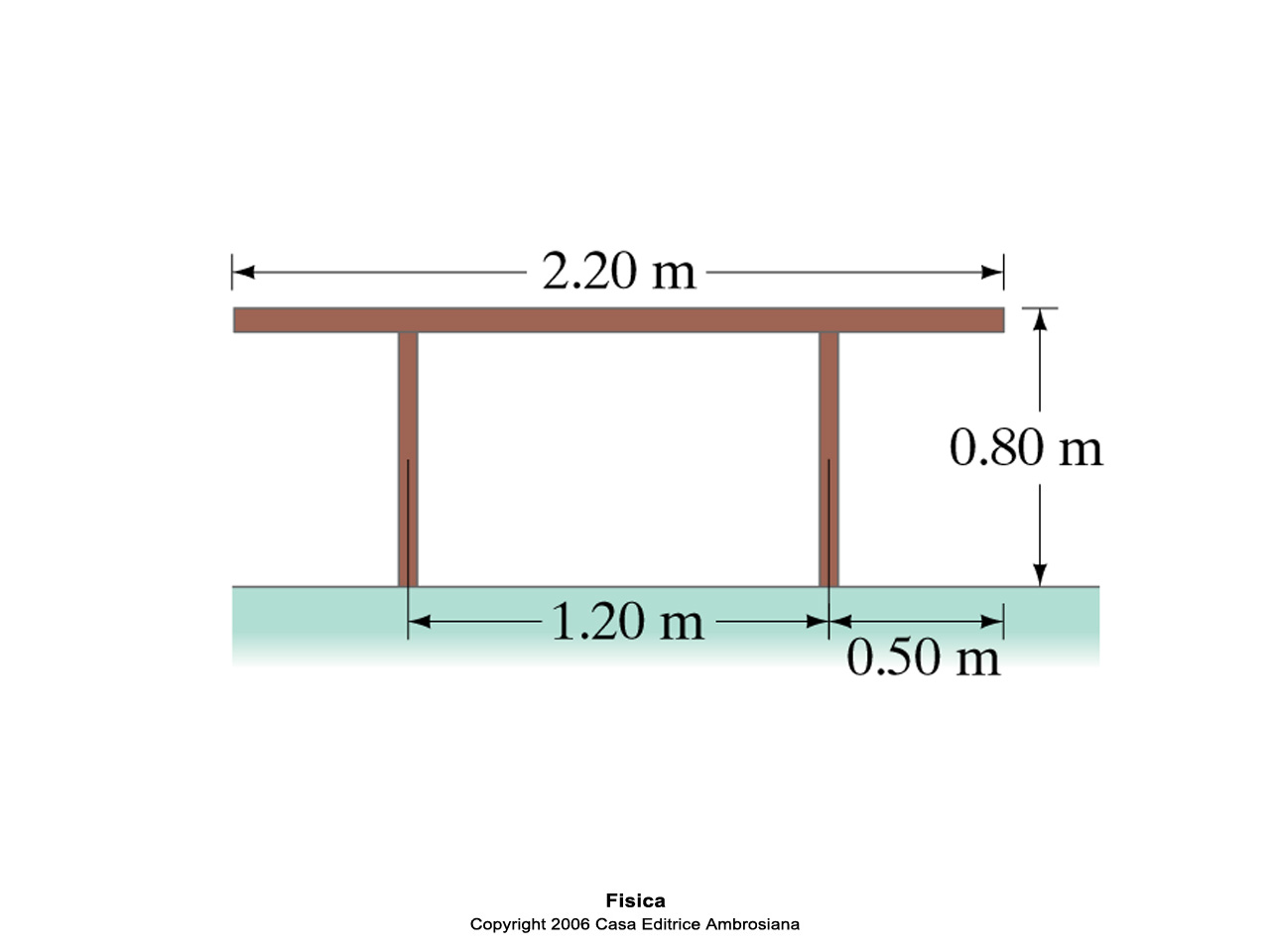 Un lenzuolo di 0.60 Kg è appeso a un filo da bucato. A ogni estremità del lenzuolo il filo forma un angolo di 3.5° con la direzione orizzontale. Si calcoli la tensione sul filo da entrambi i lati.
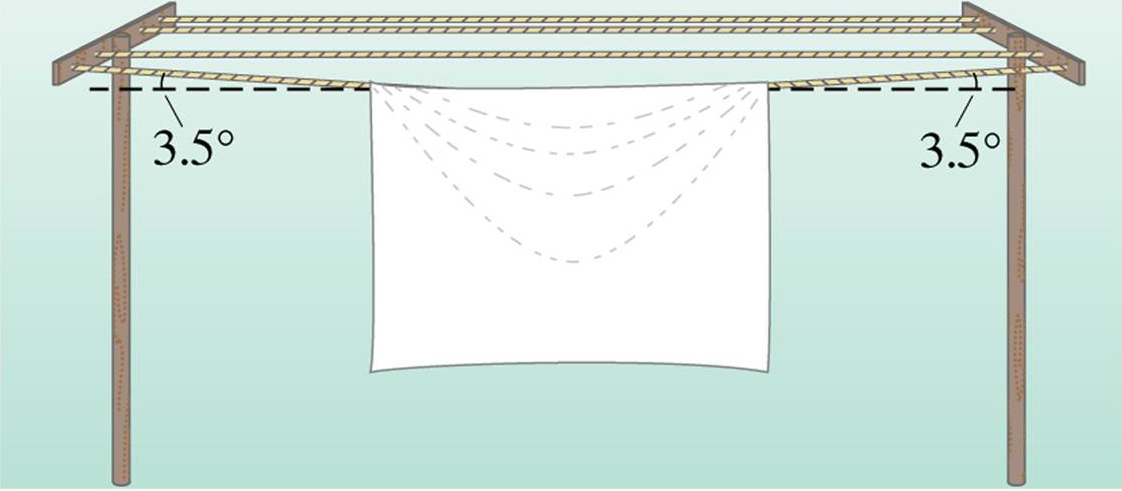 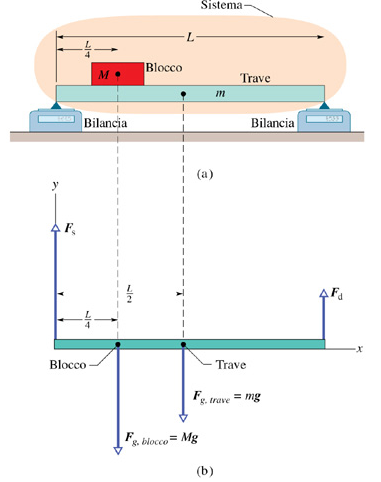 Una trave omogenea di lunghezza L e massa 1.8Kg è appoggiata agli estremi su due bilance a lettura digitale. Un blocco omogeneo di massa 2.7Kg è appoggiato sulla trave col centro a una distanza L/4 dall’estremità sinistra della trave. Quali sono le letture delle due bilance?
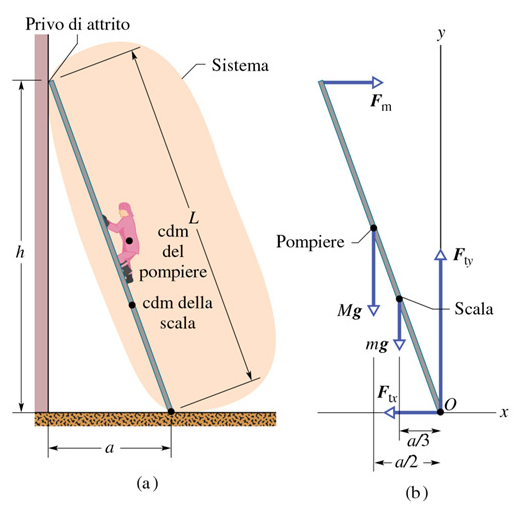 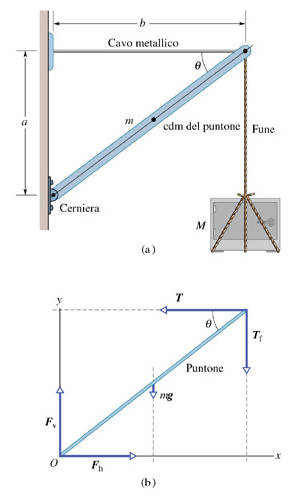 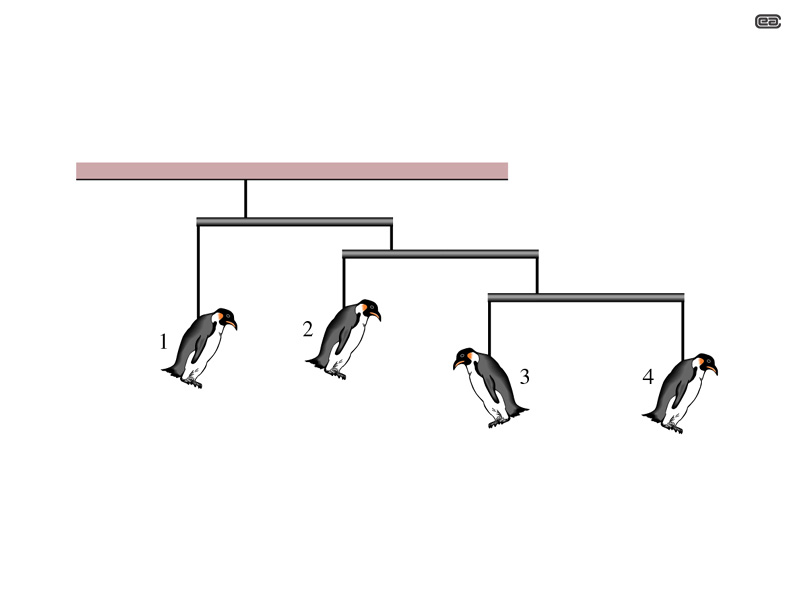 Tutte le asticciole sono orizzontali, hanno massa trascurabile e sono sostenute da ciascun filo nel punto che le divide nelle proporzioni ¼ e ¾. Il pinguino 1 ha una massa di 4.8Kg. Qual è la massa degli altri?
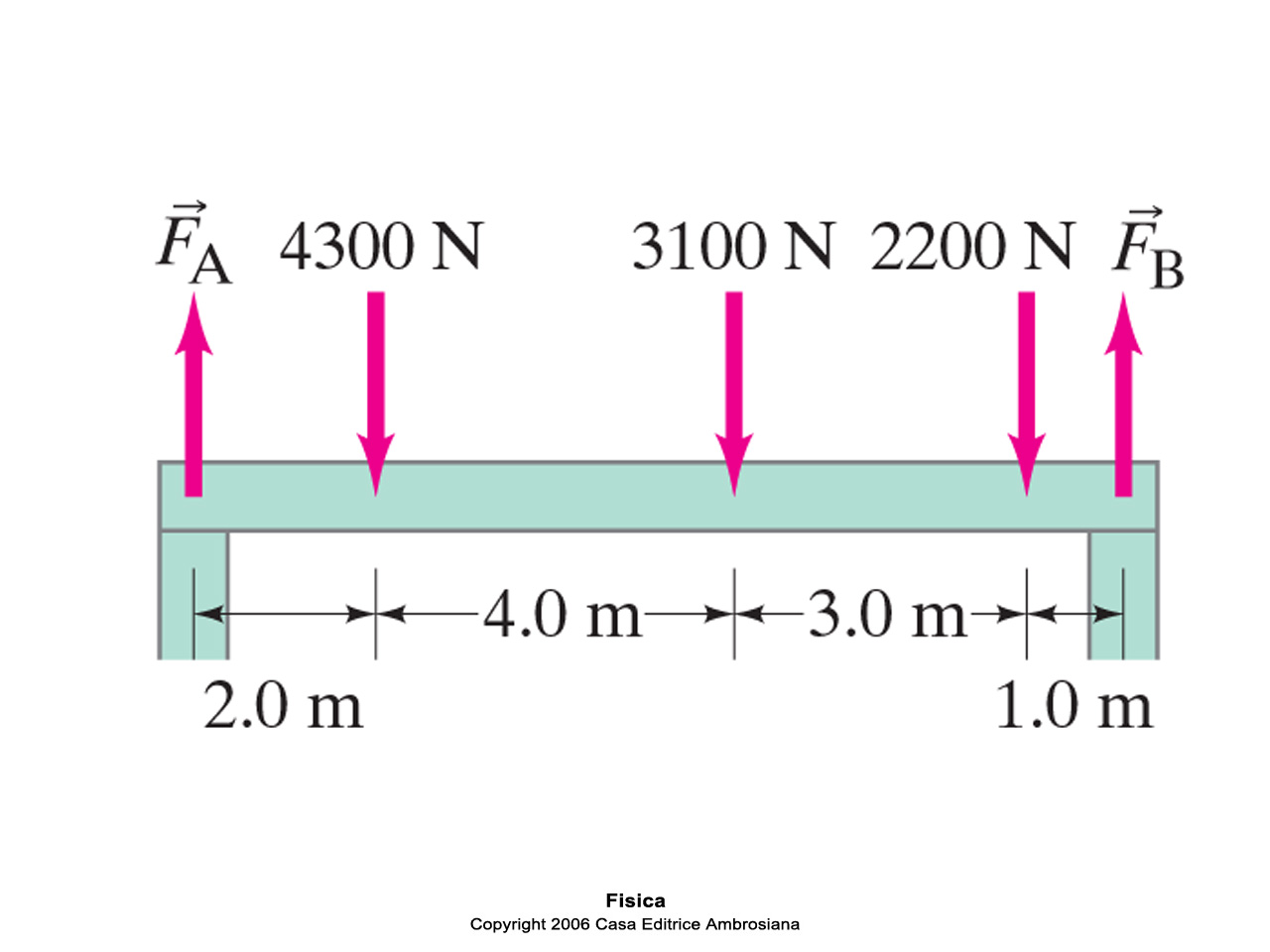 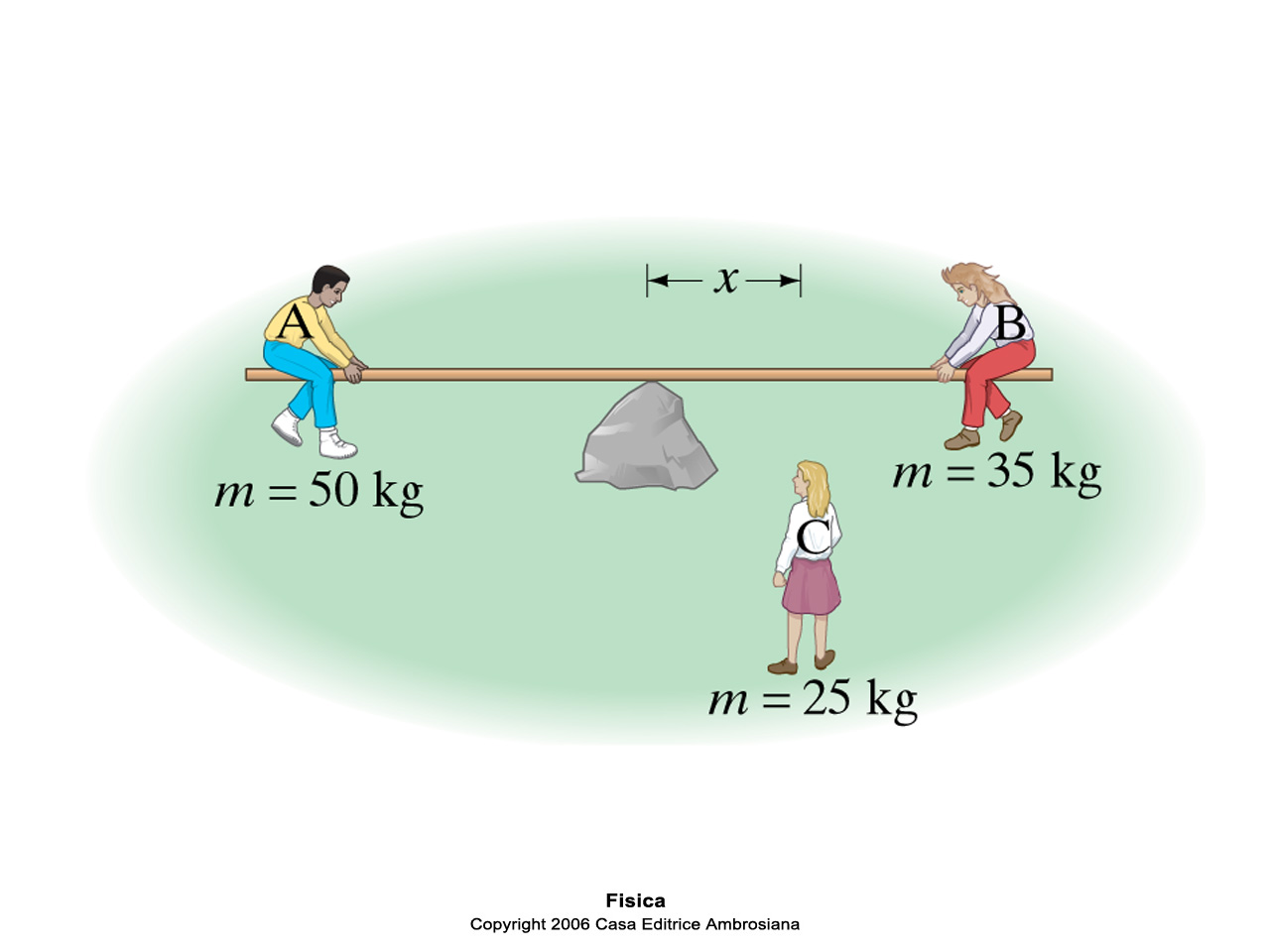 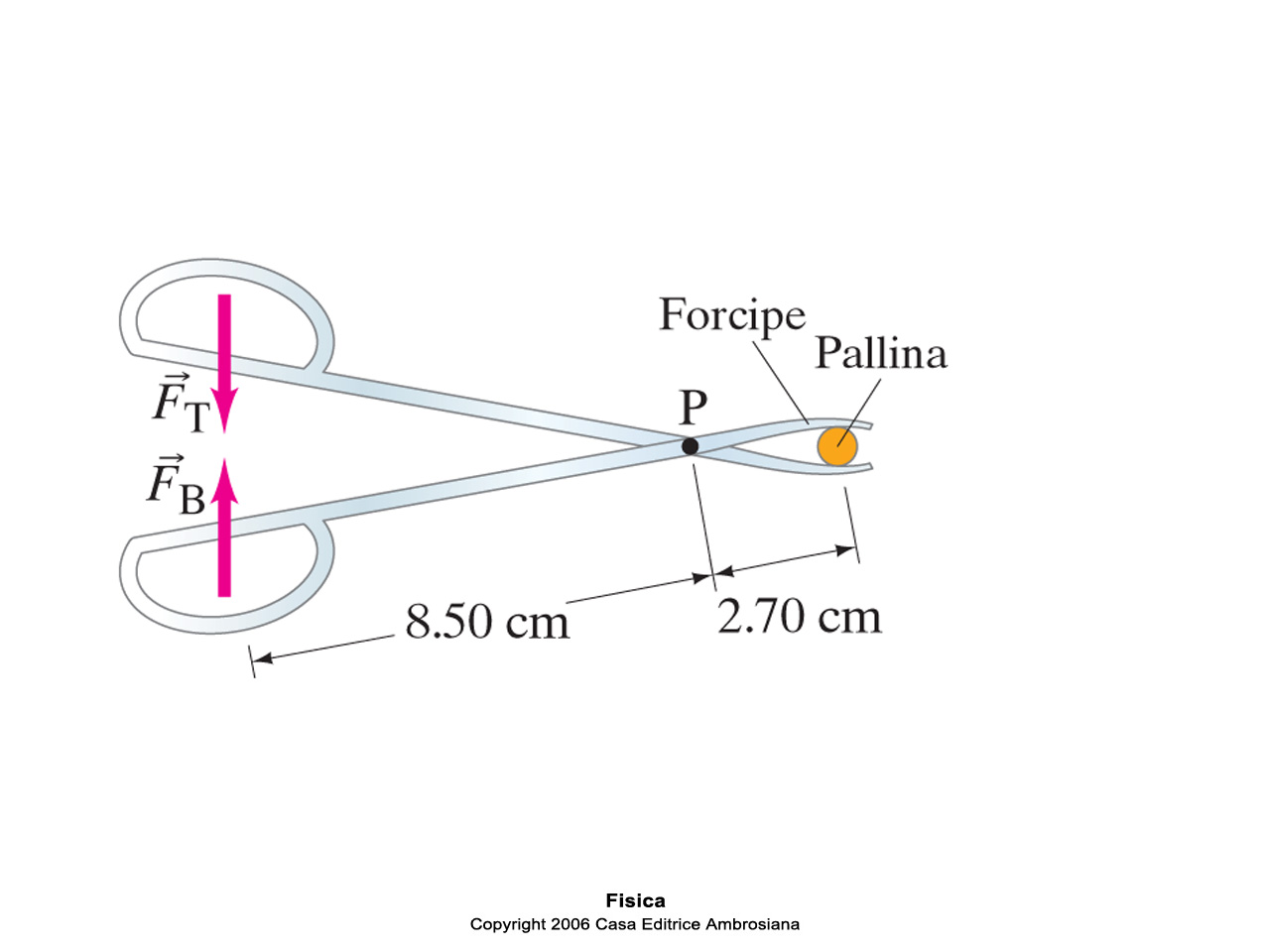 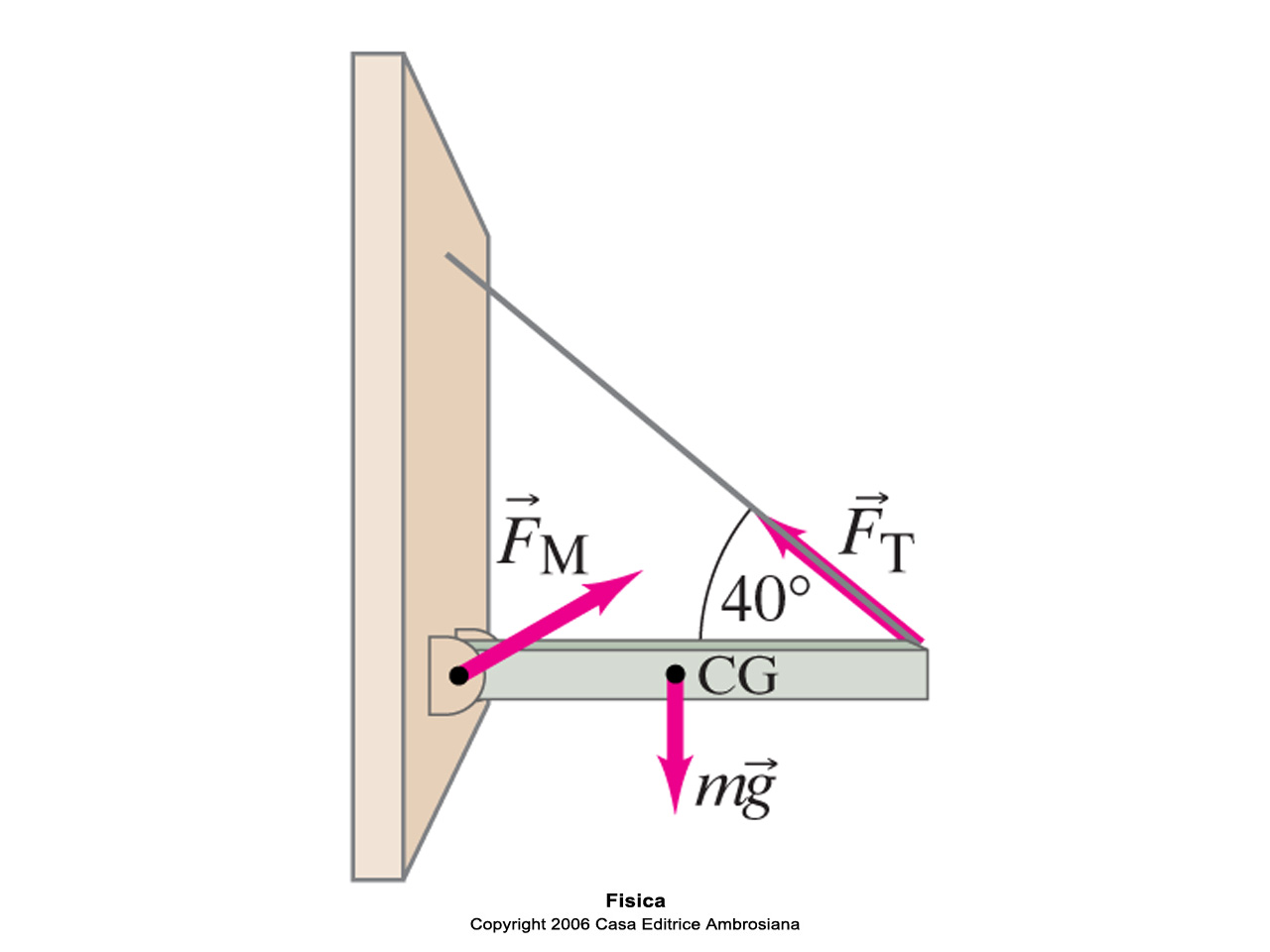 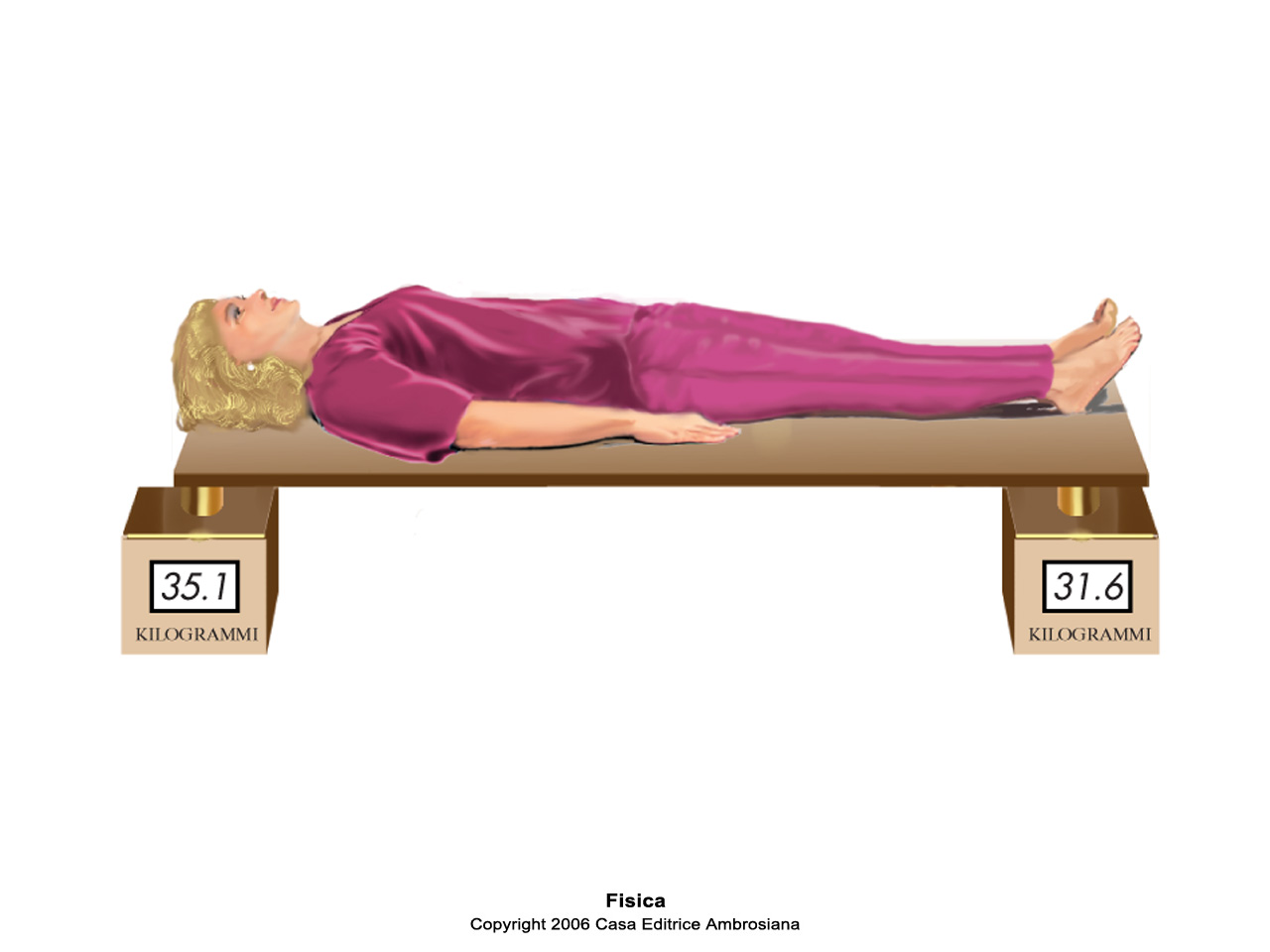 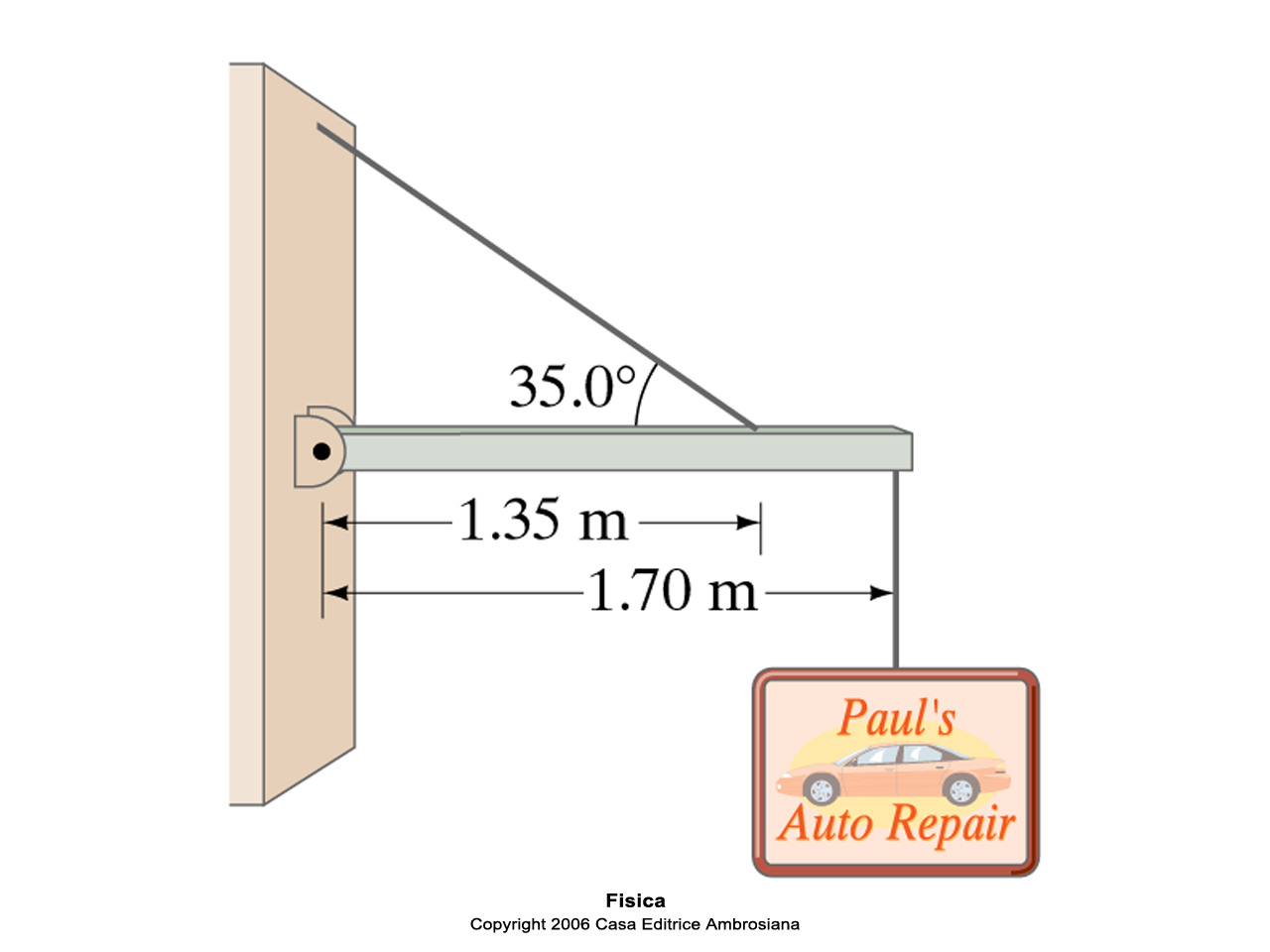 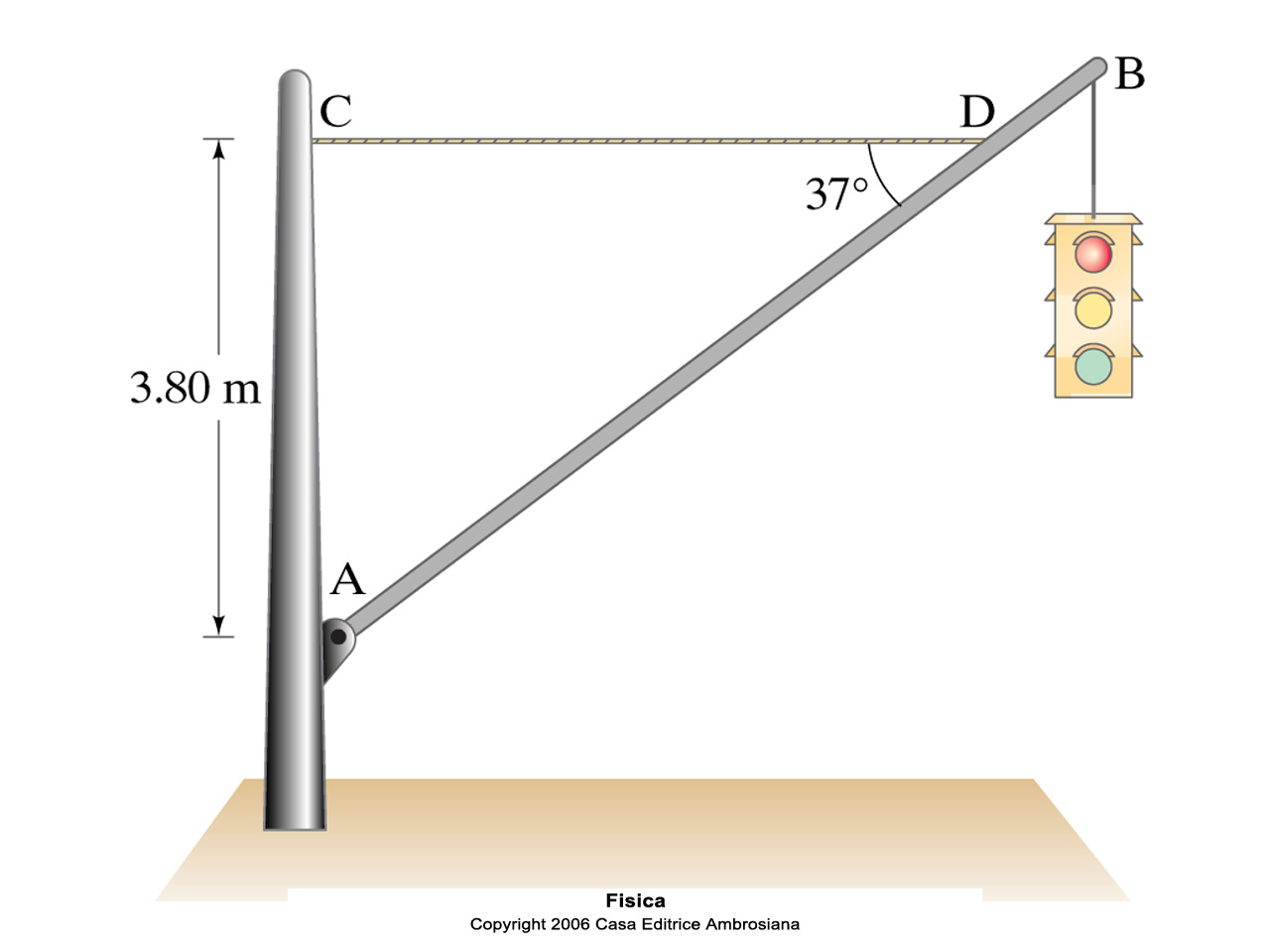 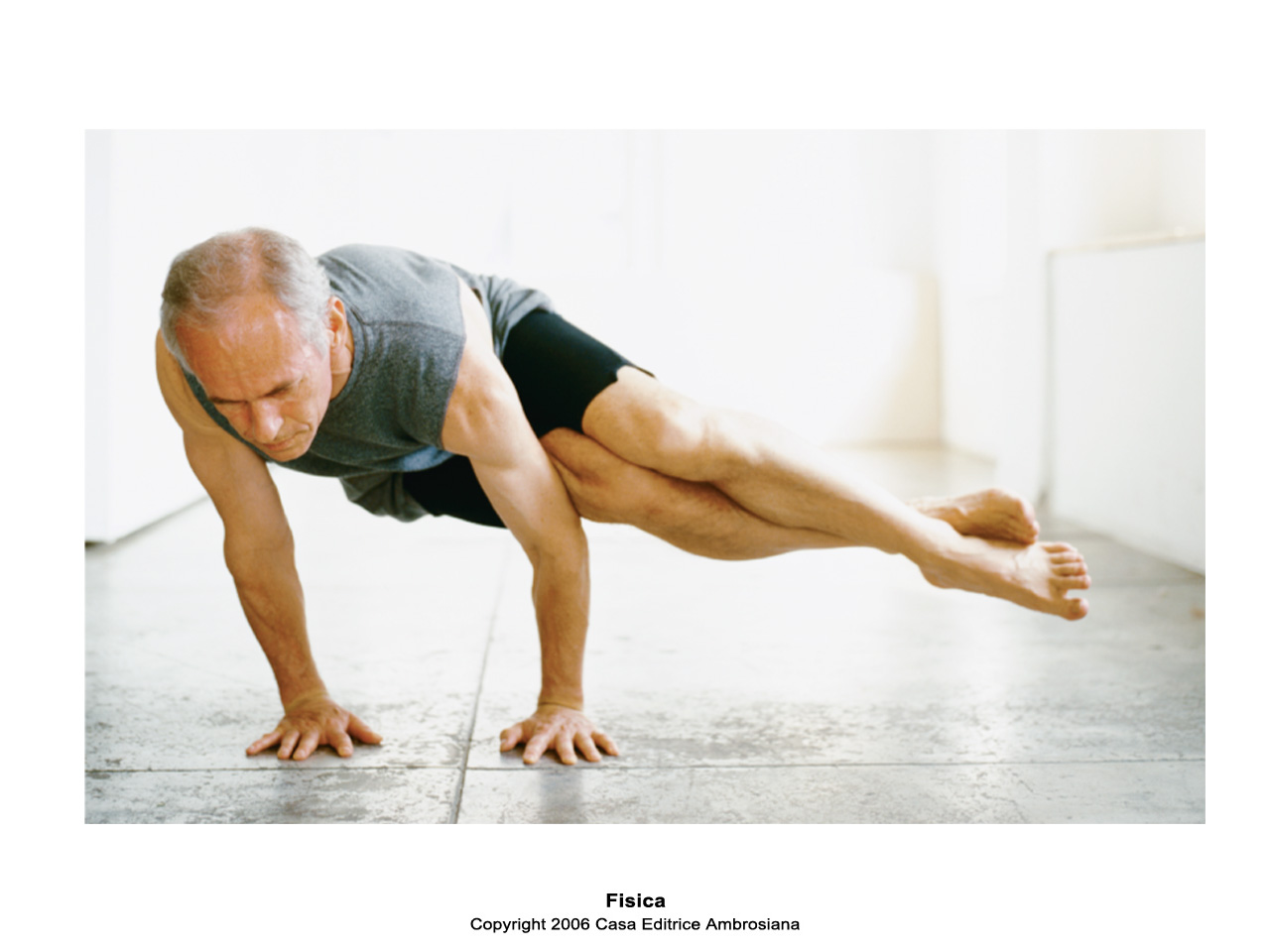 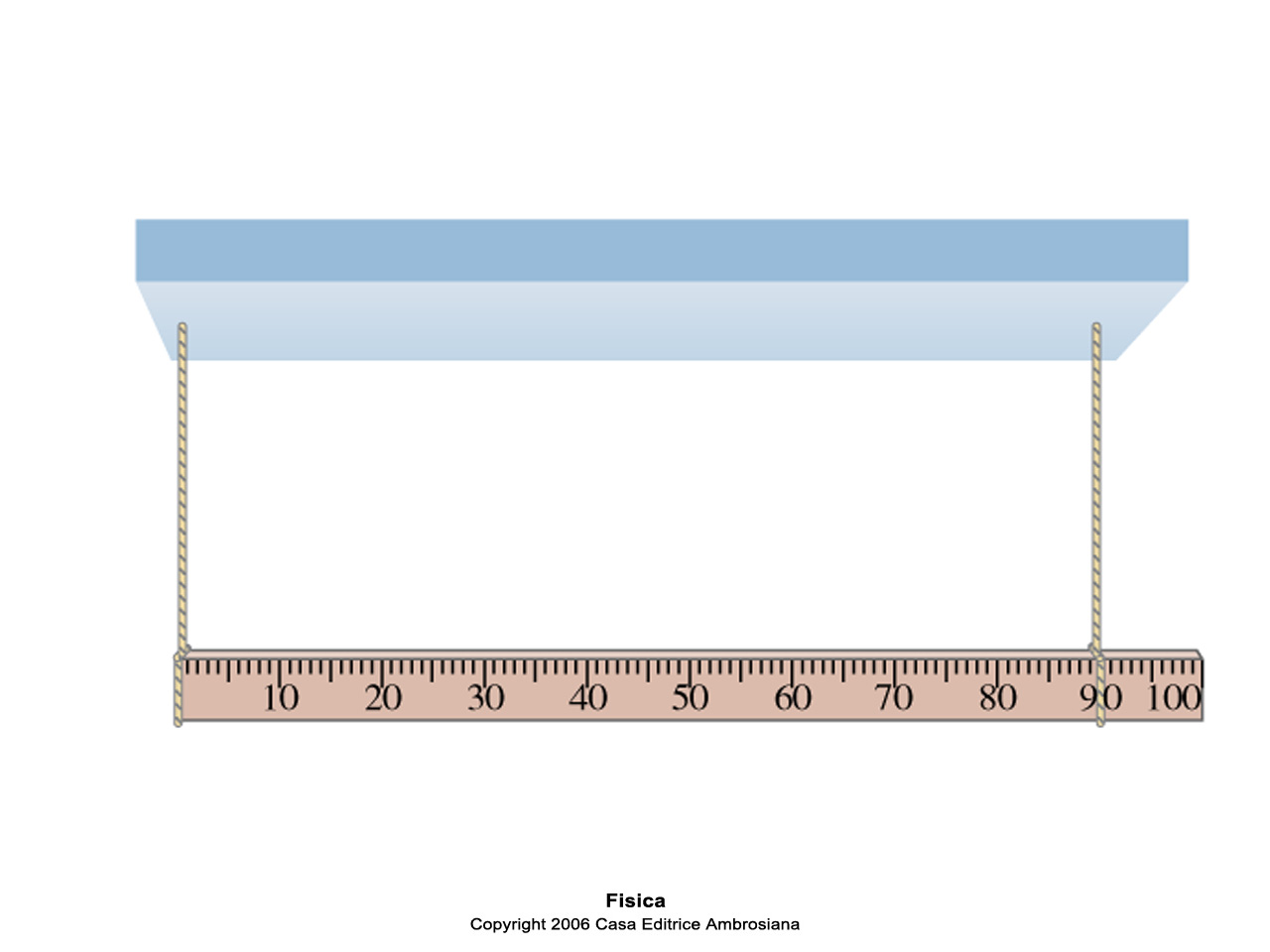 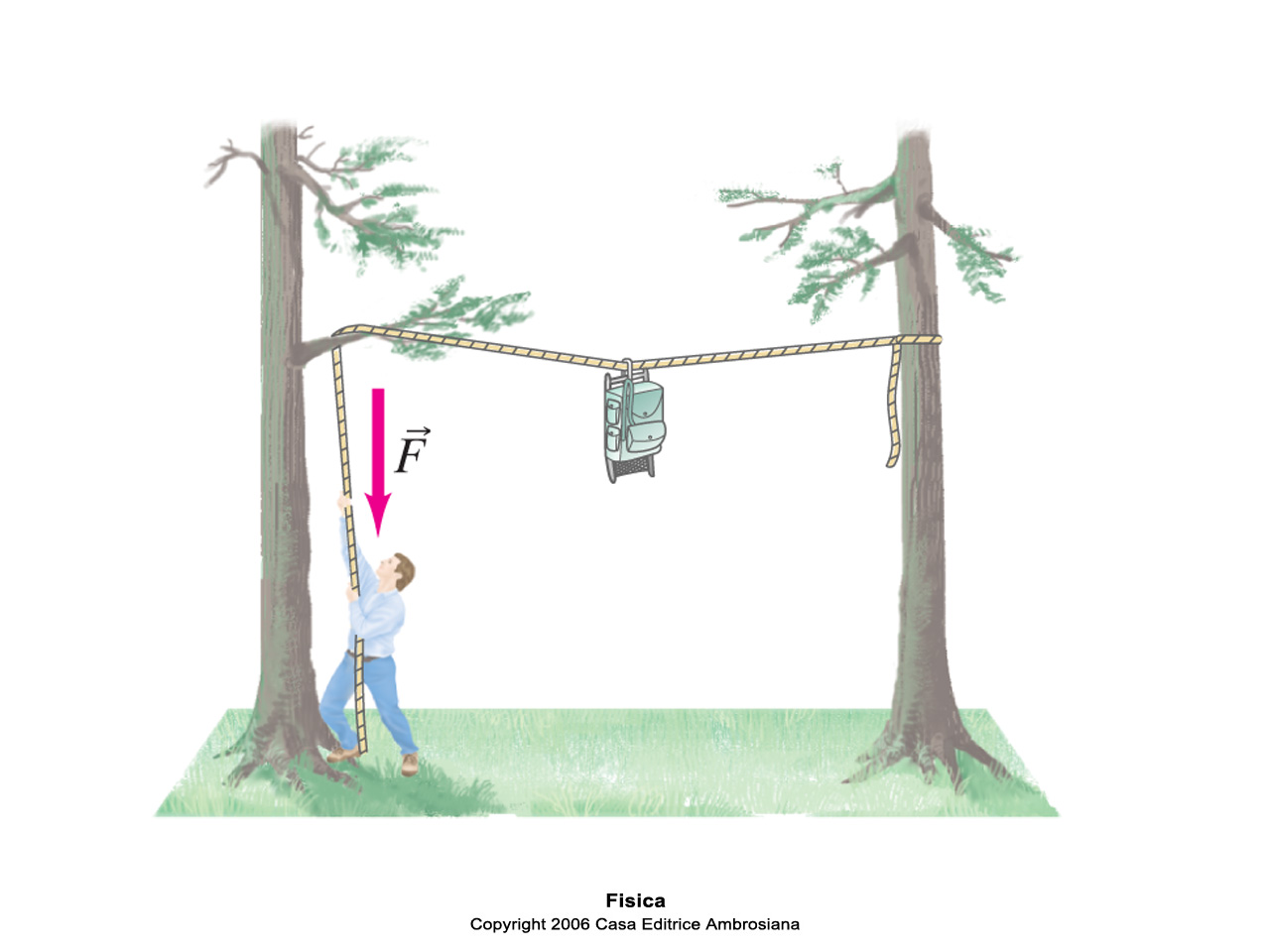 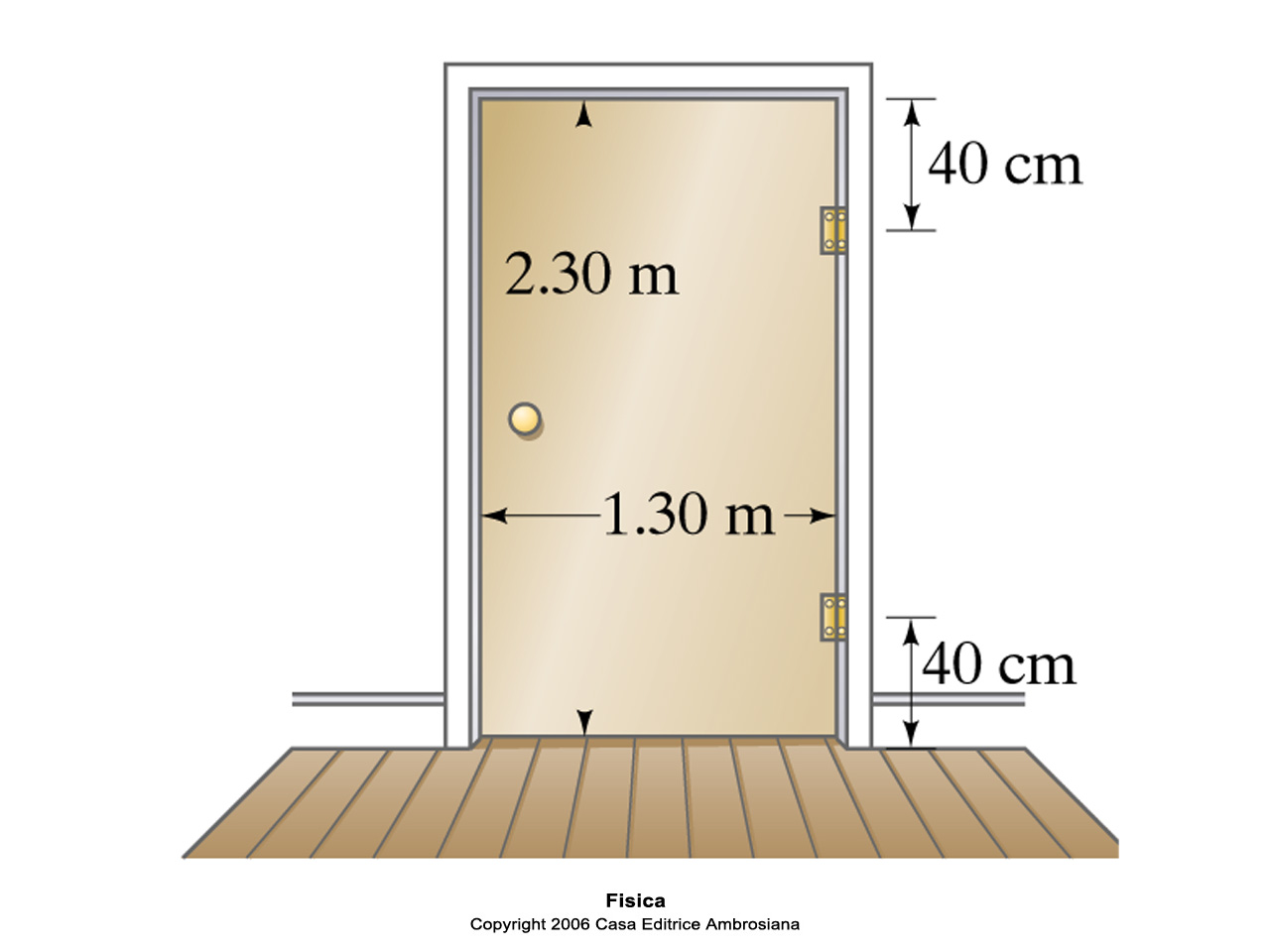 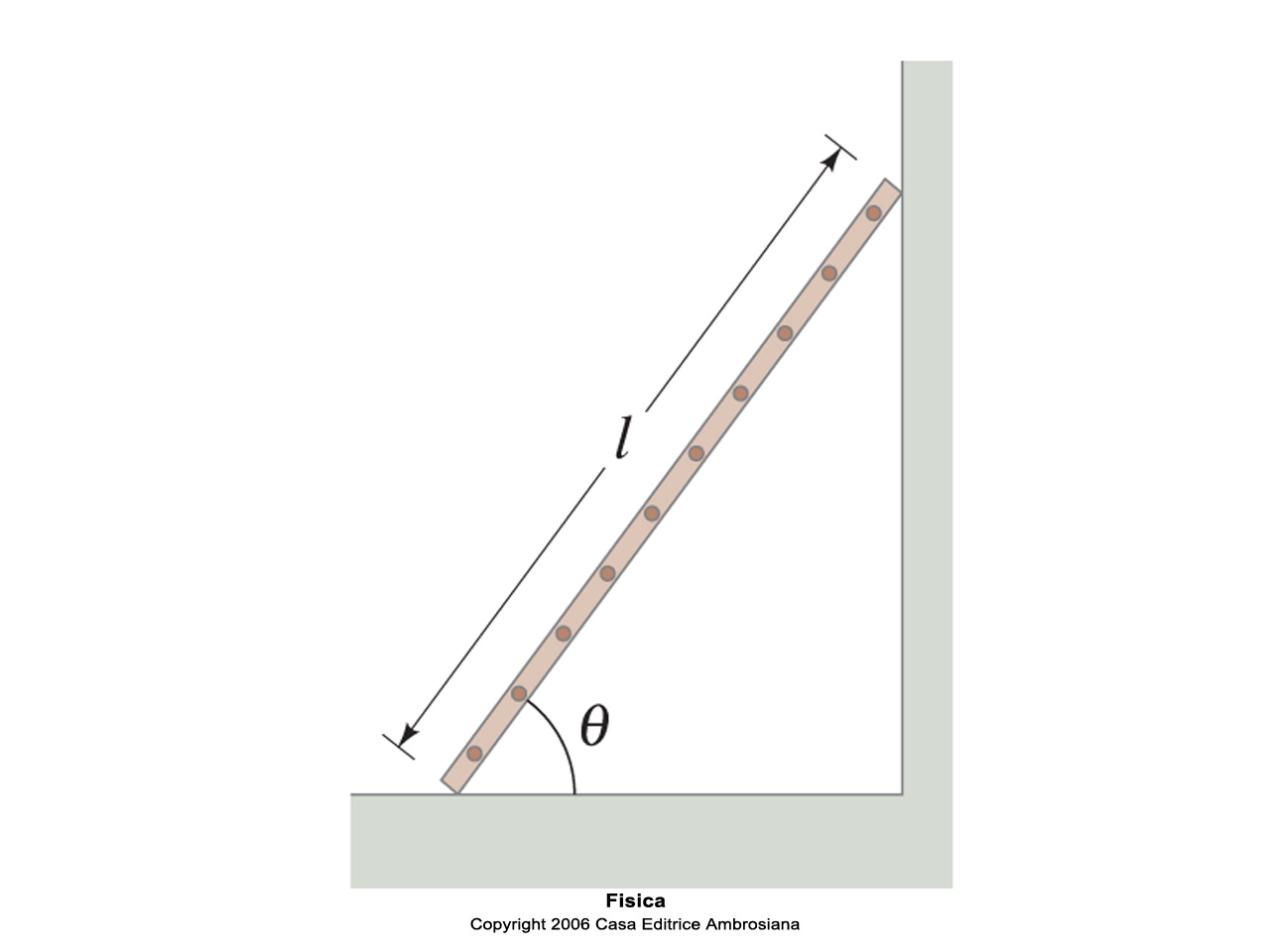 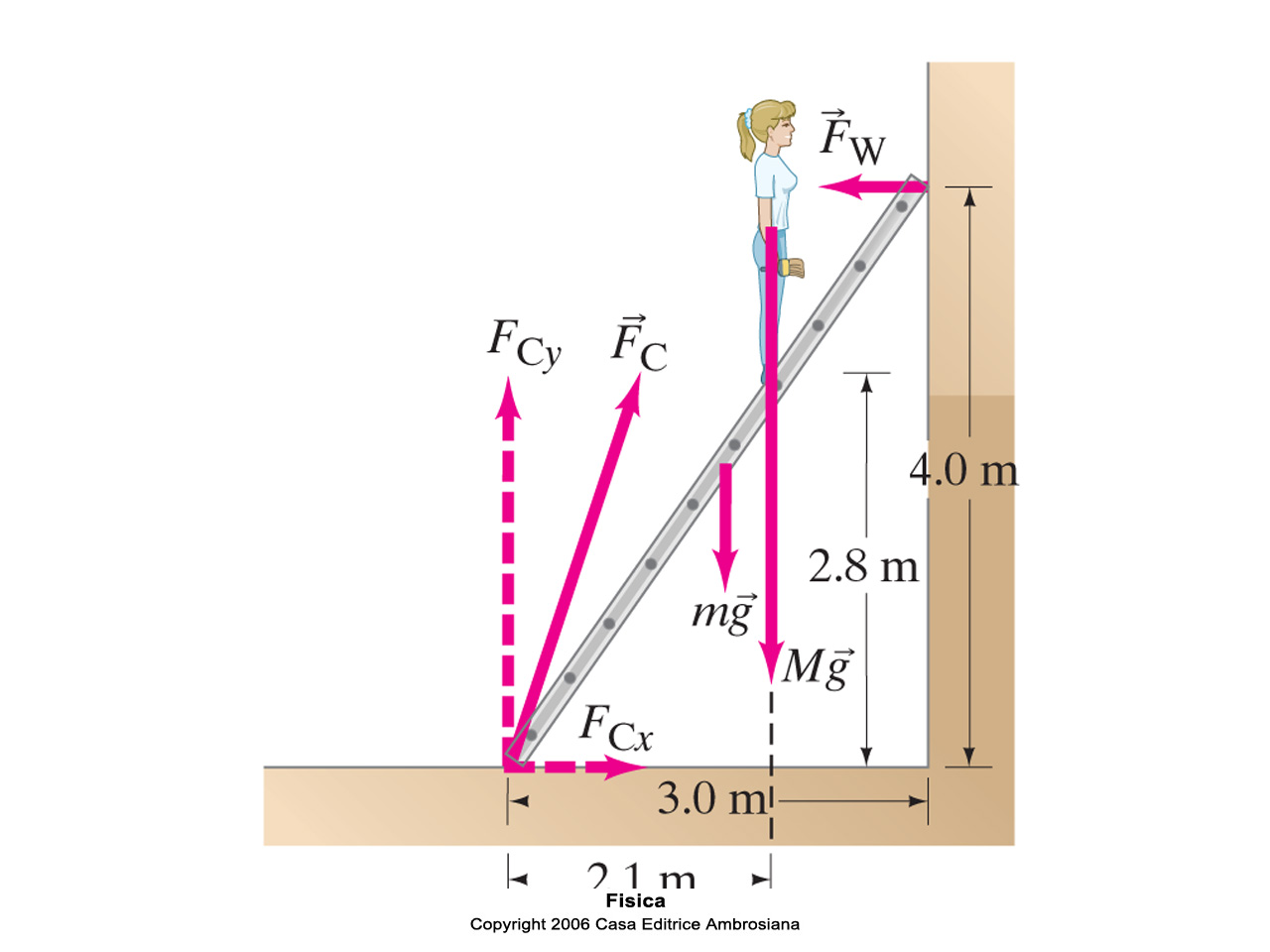 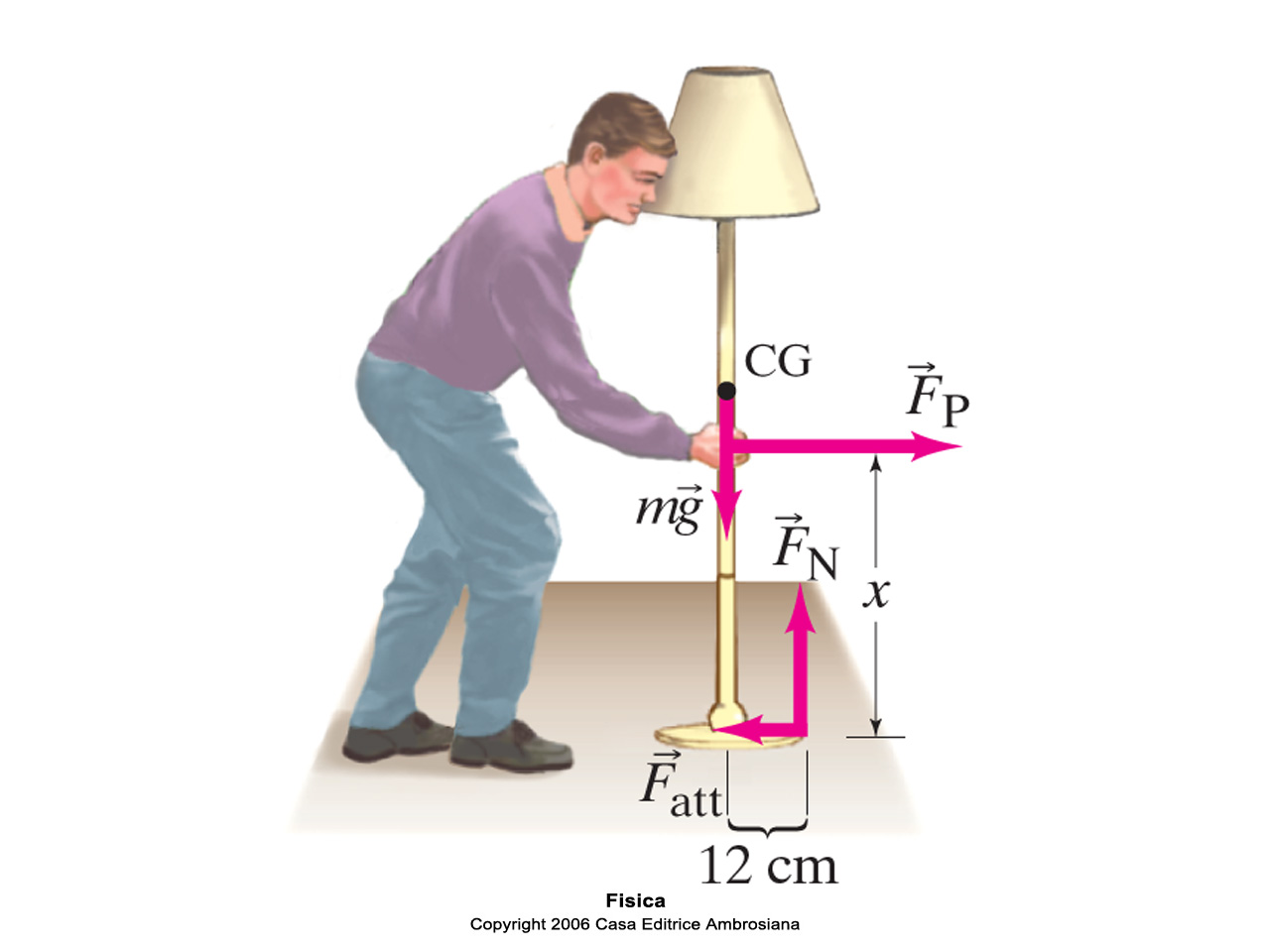 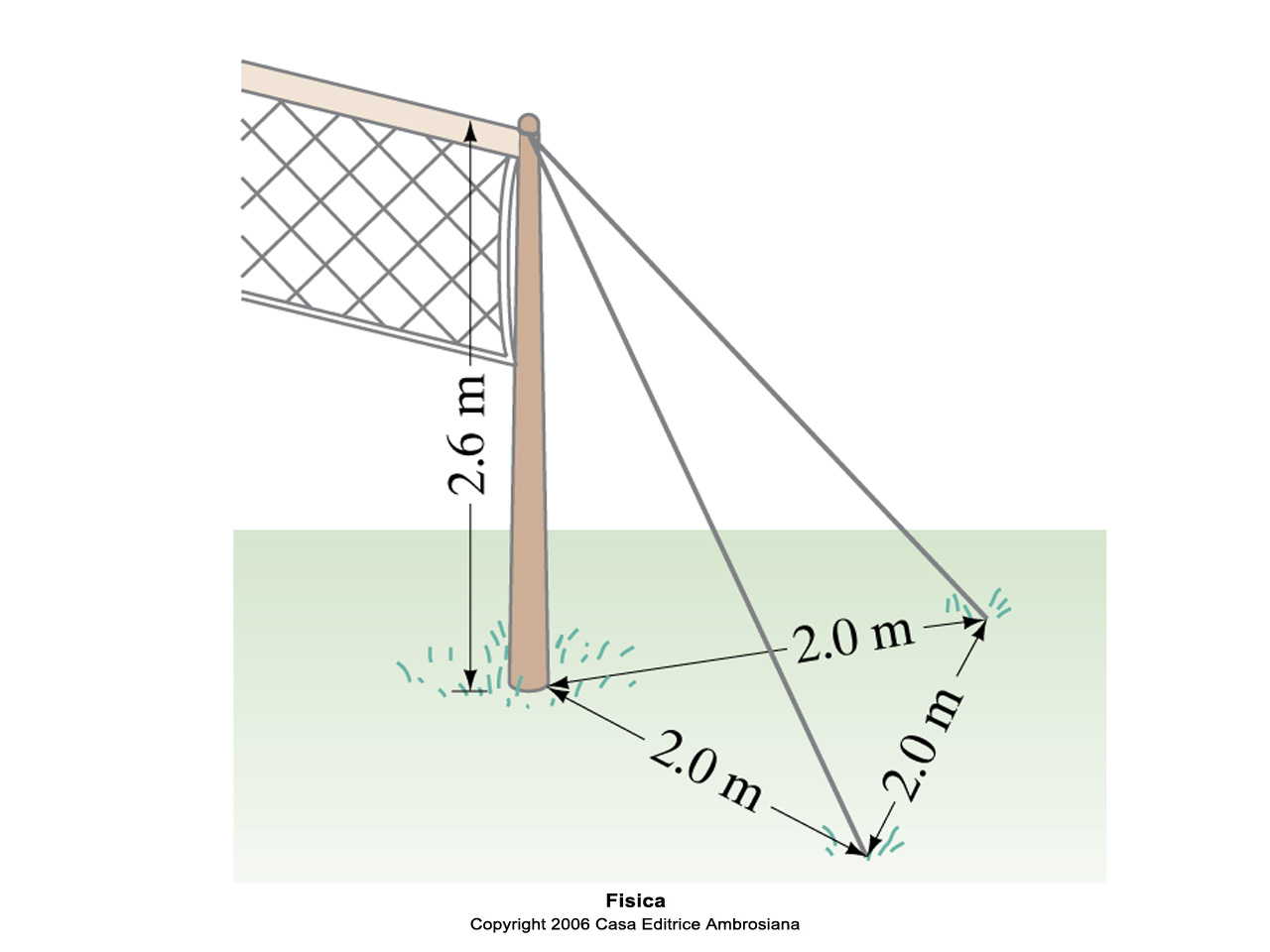 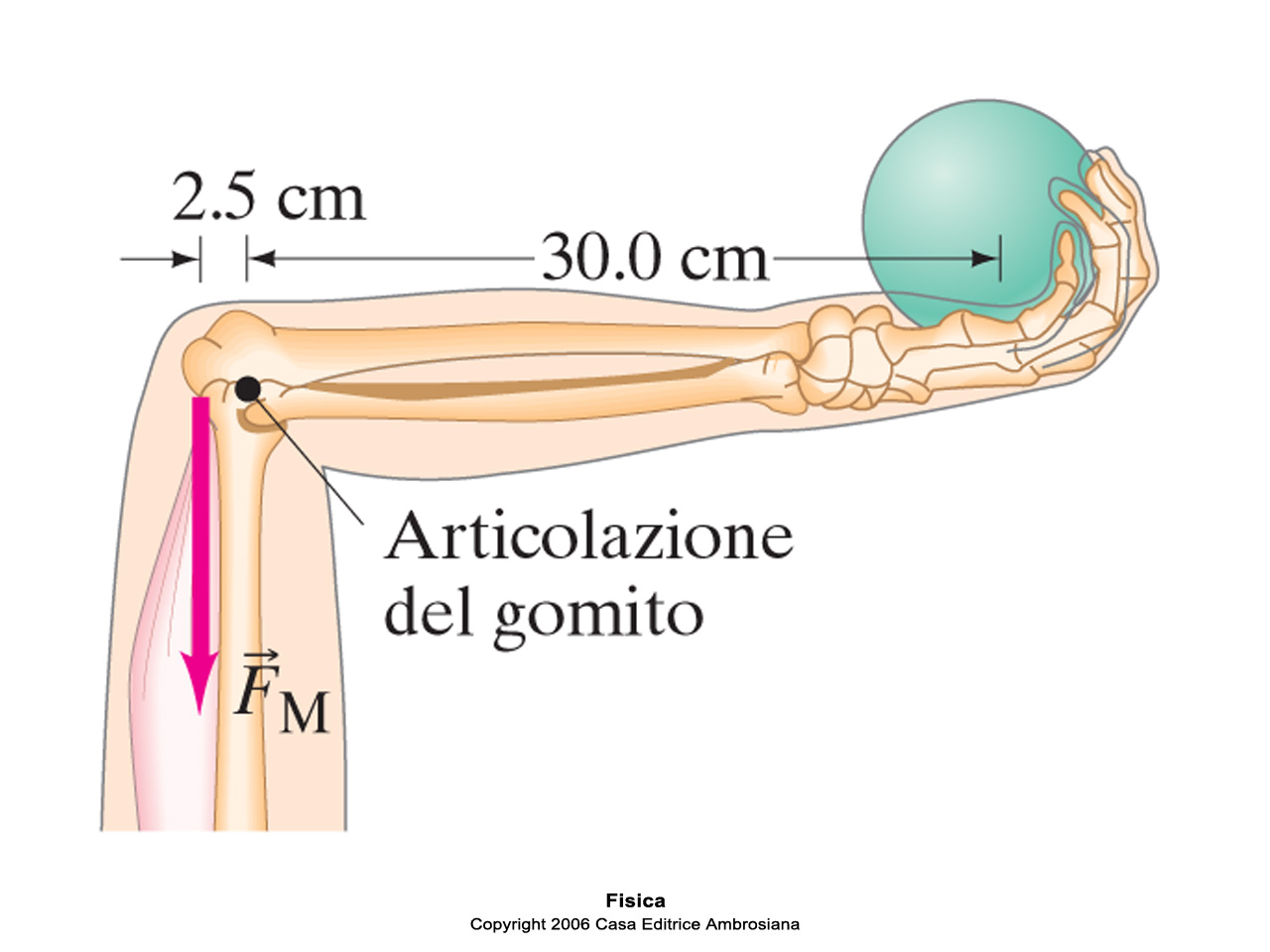 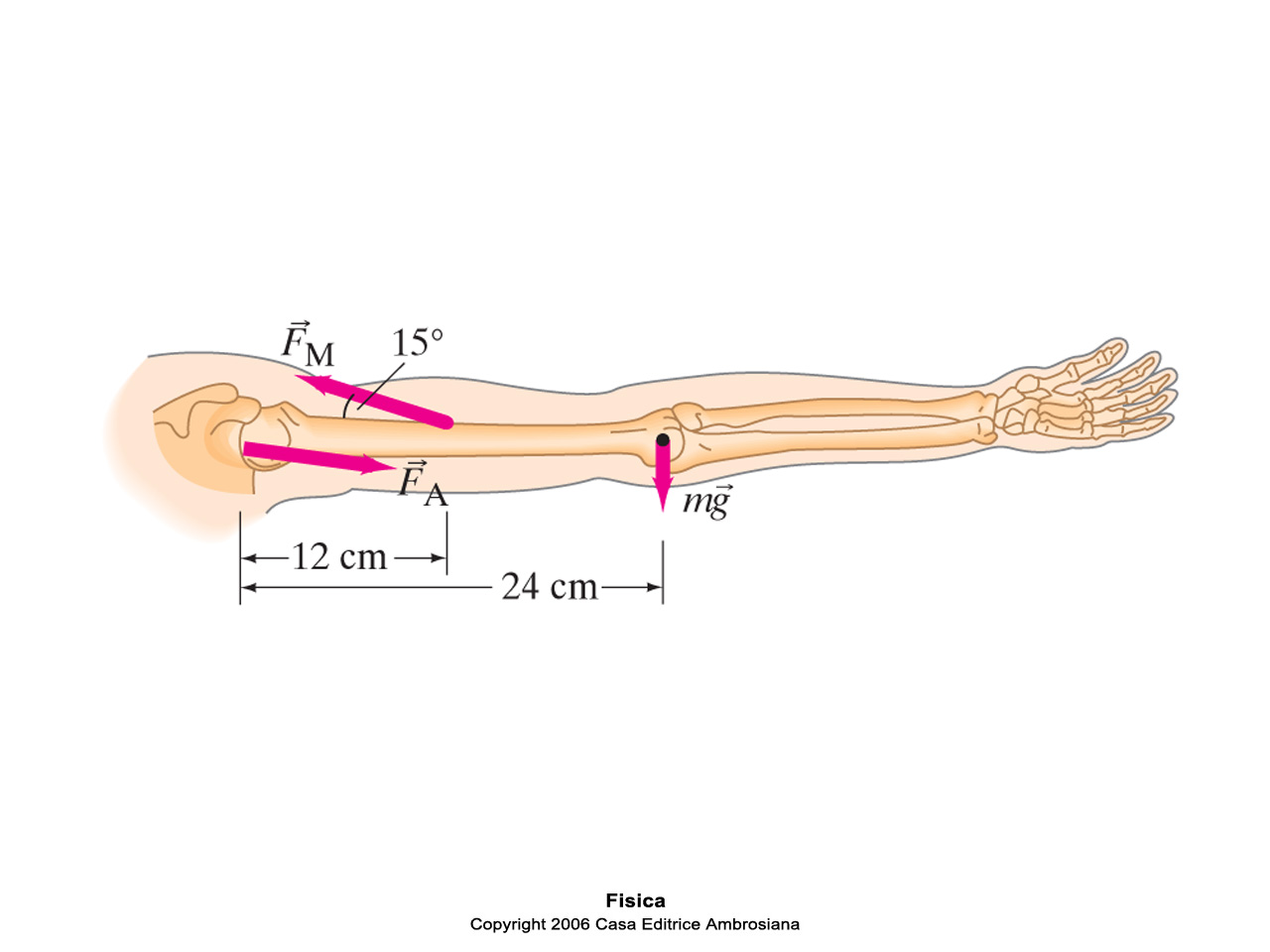 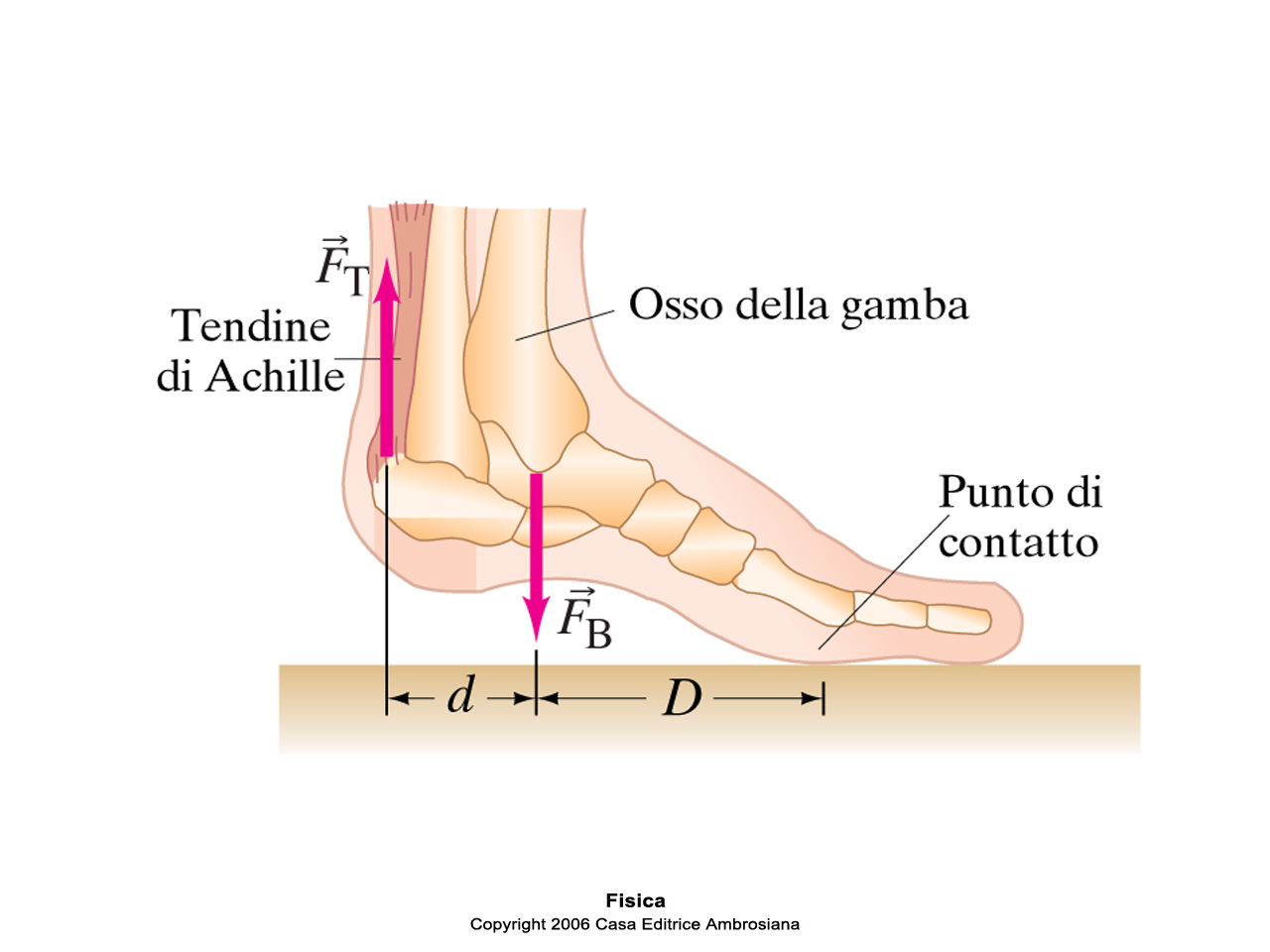 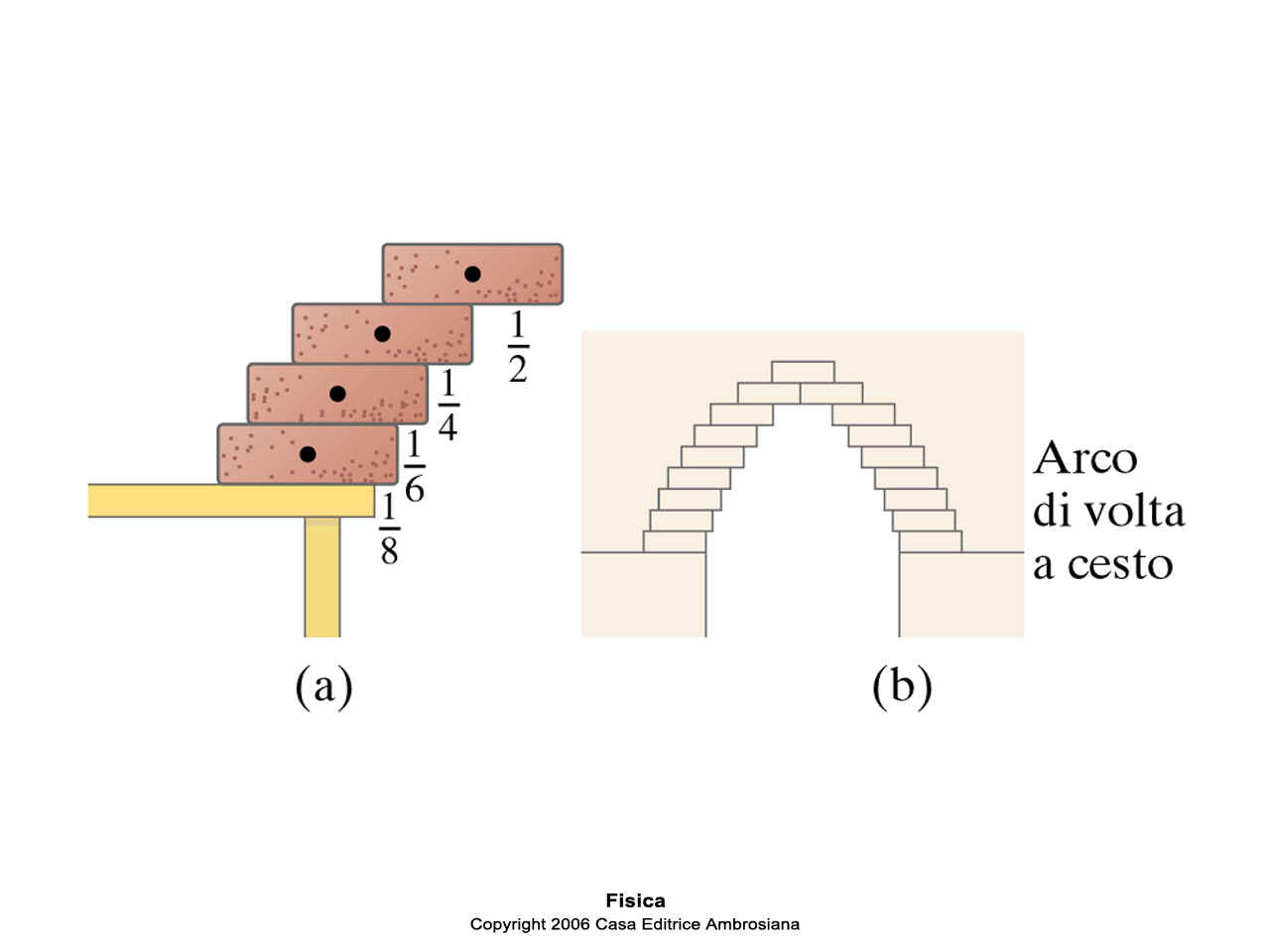 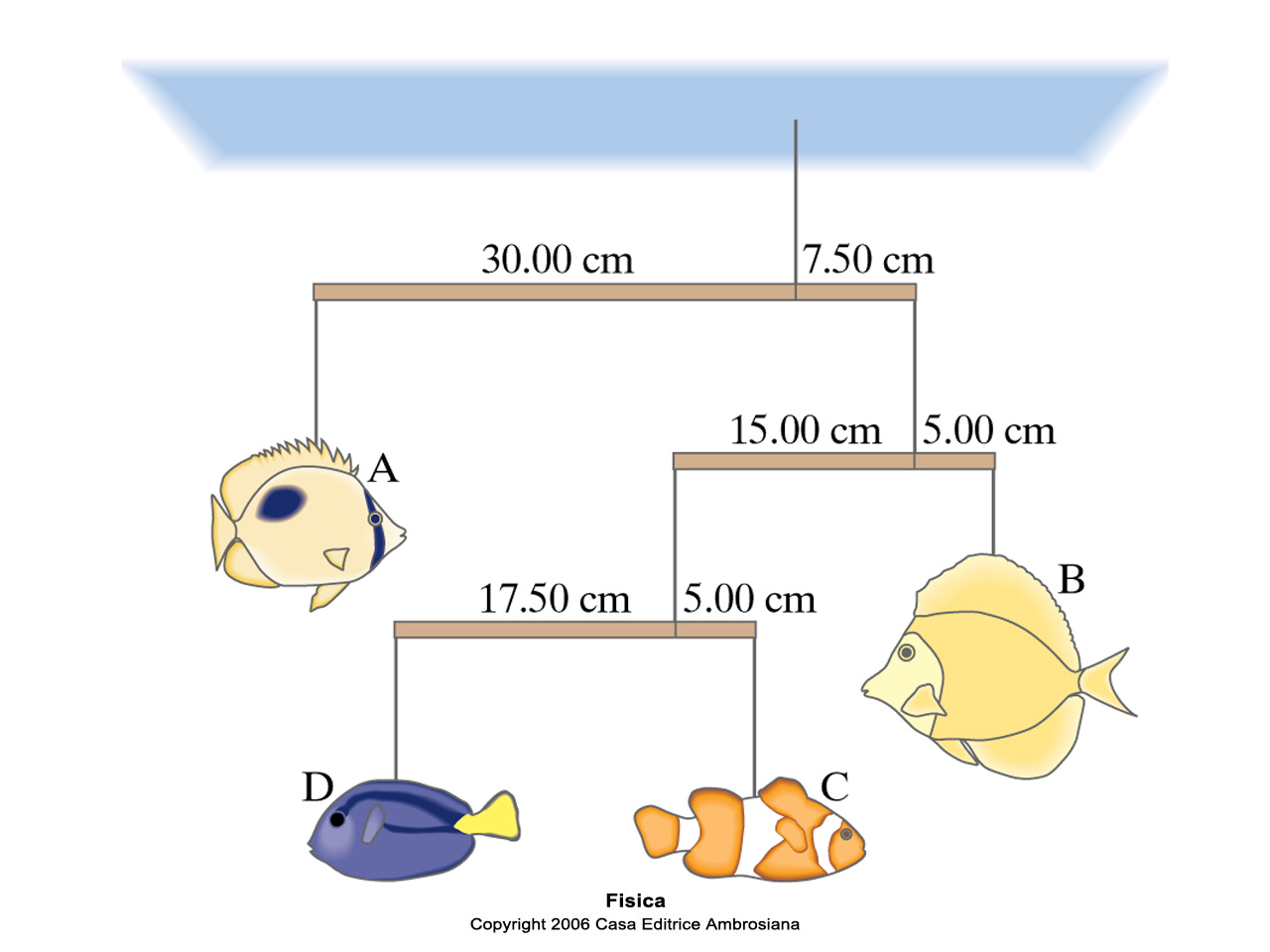 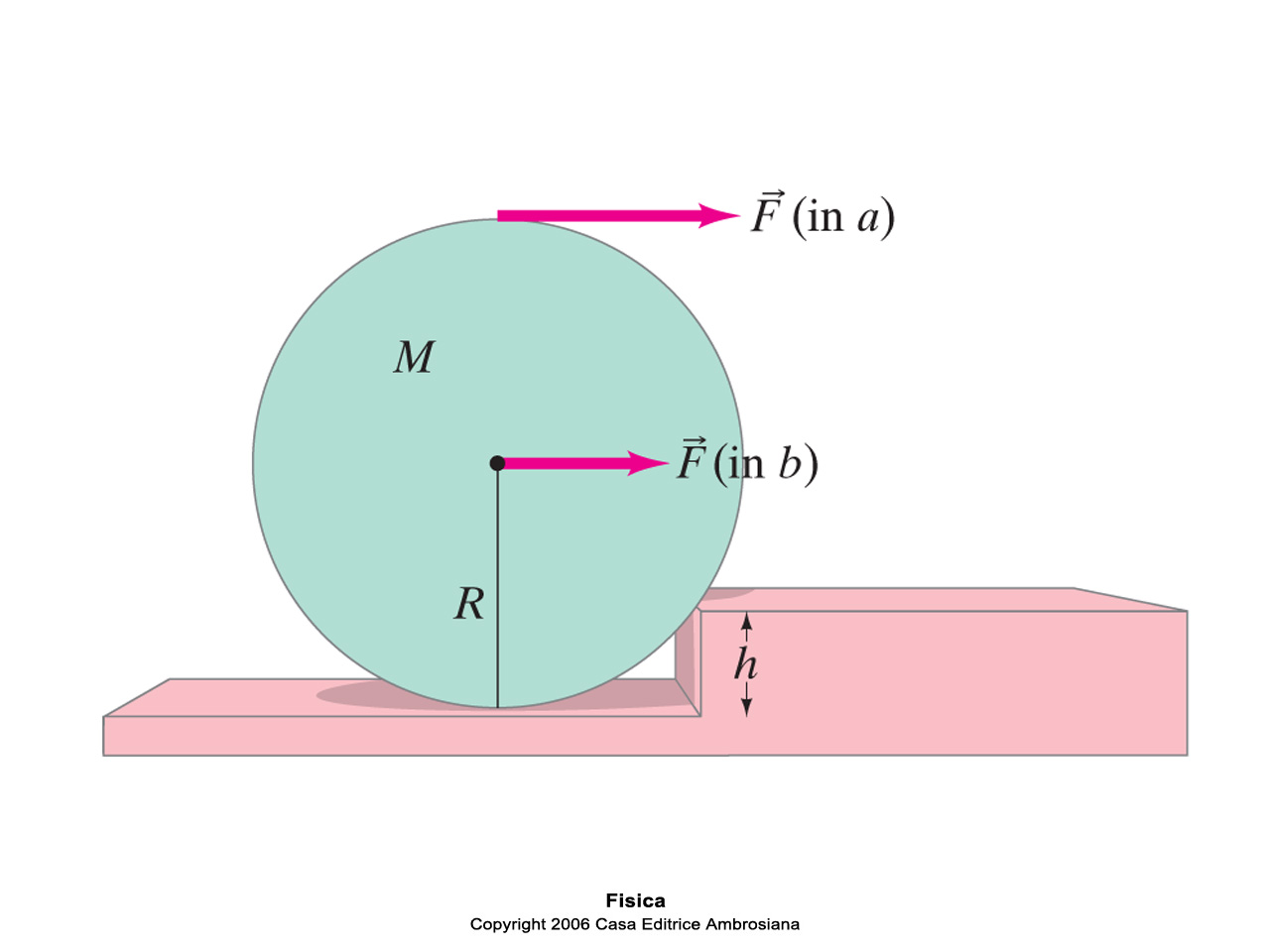 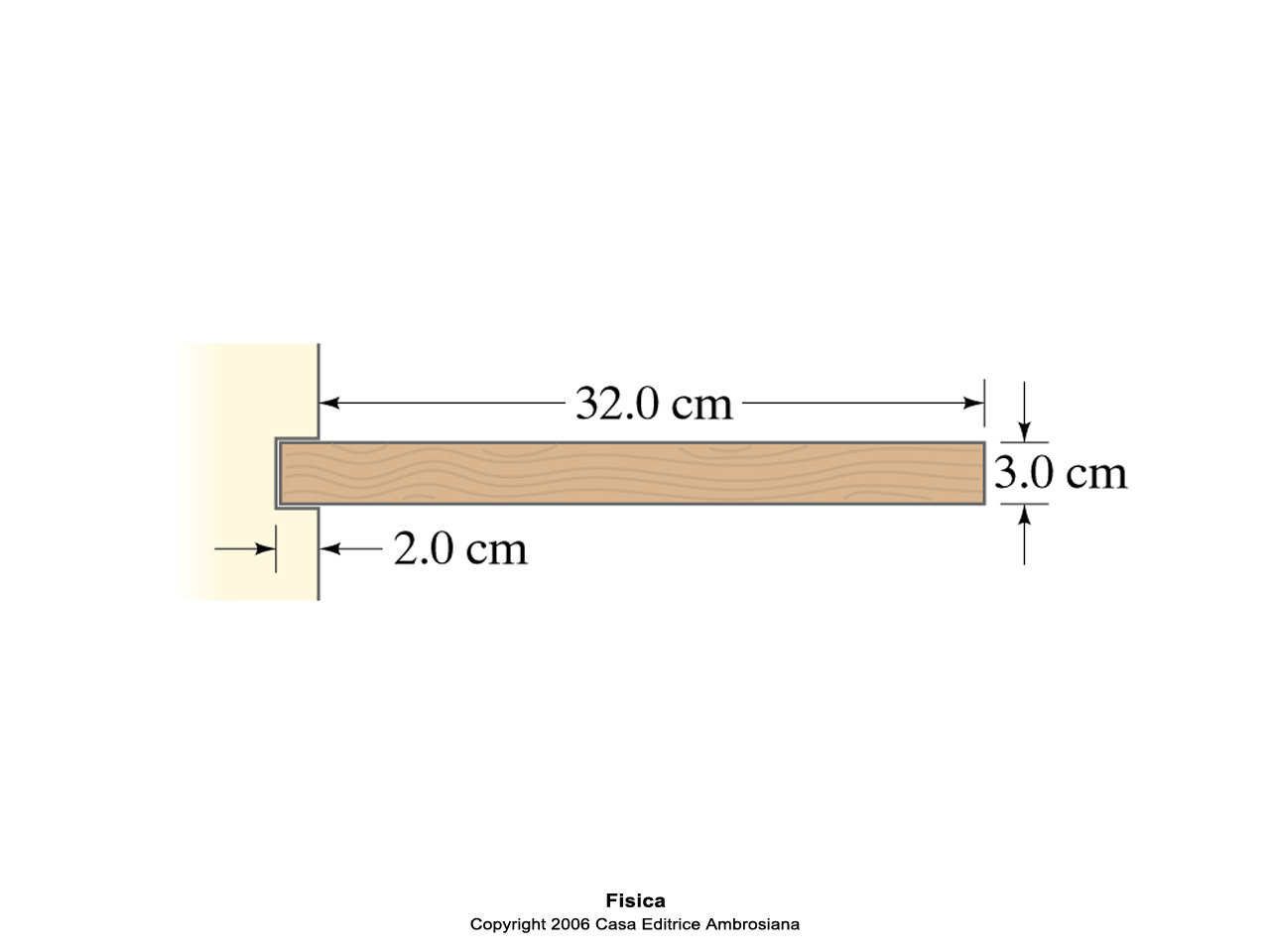 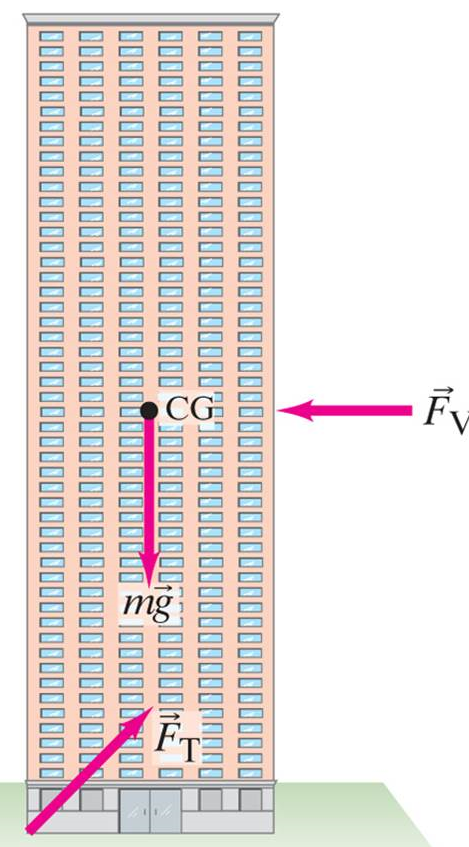 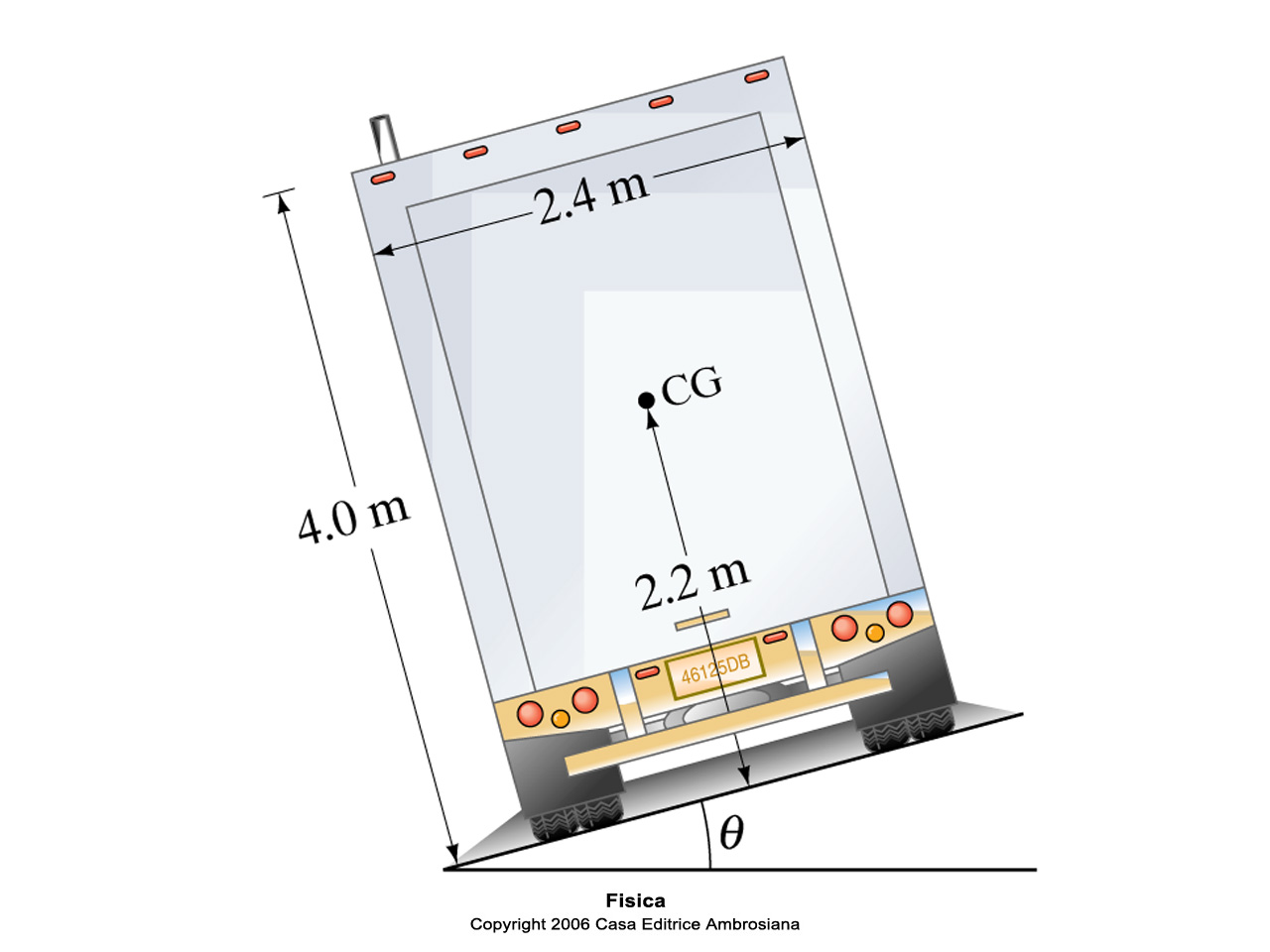 Il CG di un camion carico dipende da come i pesi sono distribuiti al suo interno. Se un camion è alto 4m e largo 2.4m e il suo CG si trova a un’altezza dal terreno di 2.2m, determinate fino a he punto può essere inclinata la strada senza che il camion parcheggiato si rovesci.
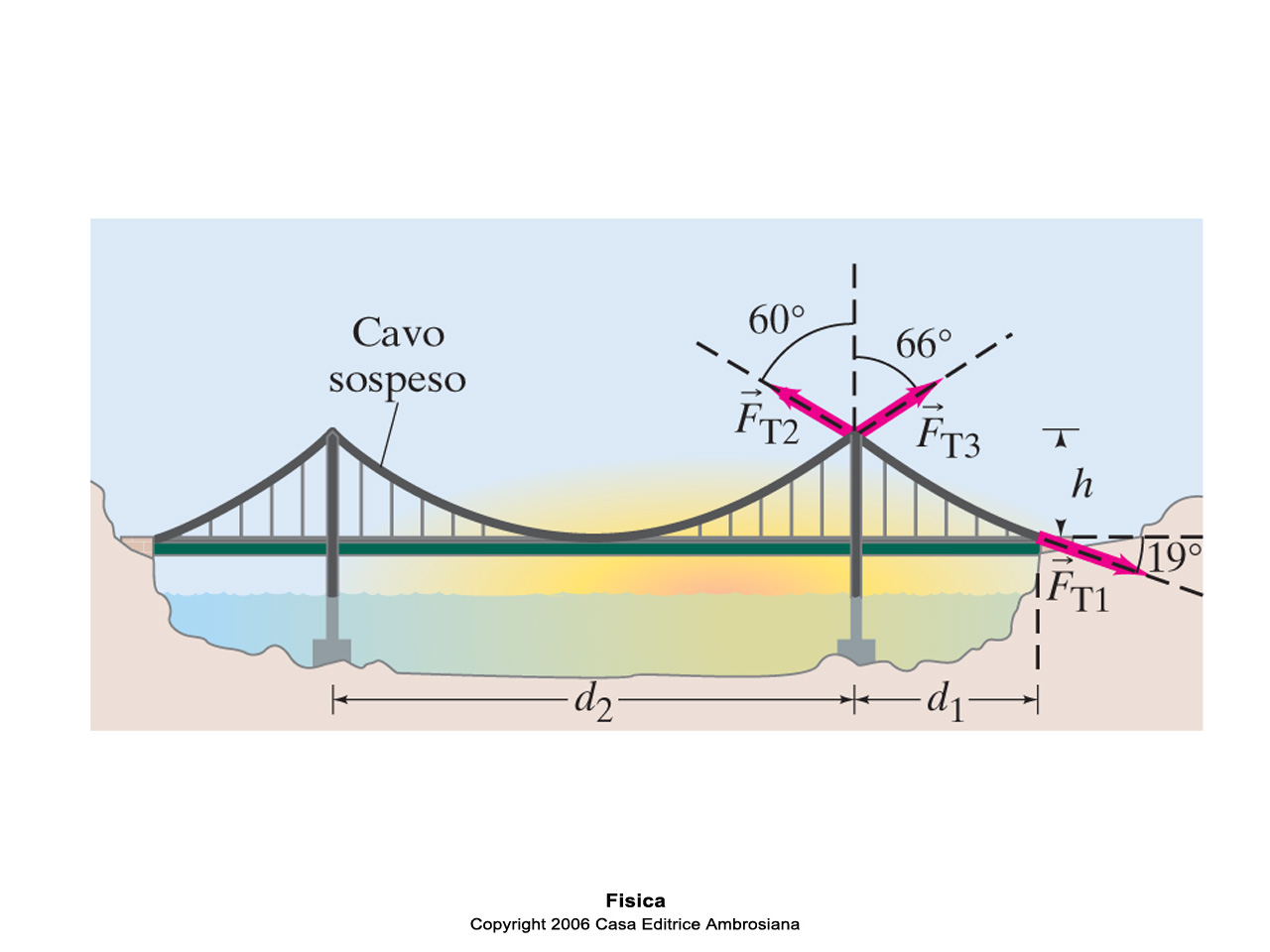 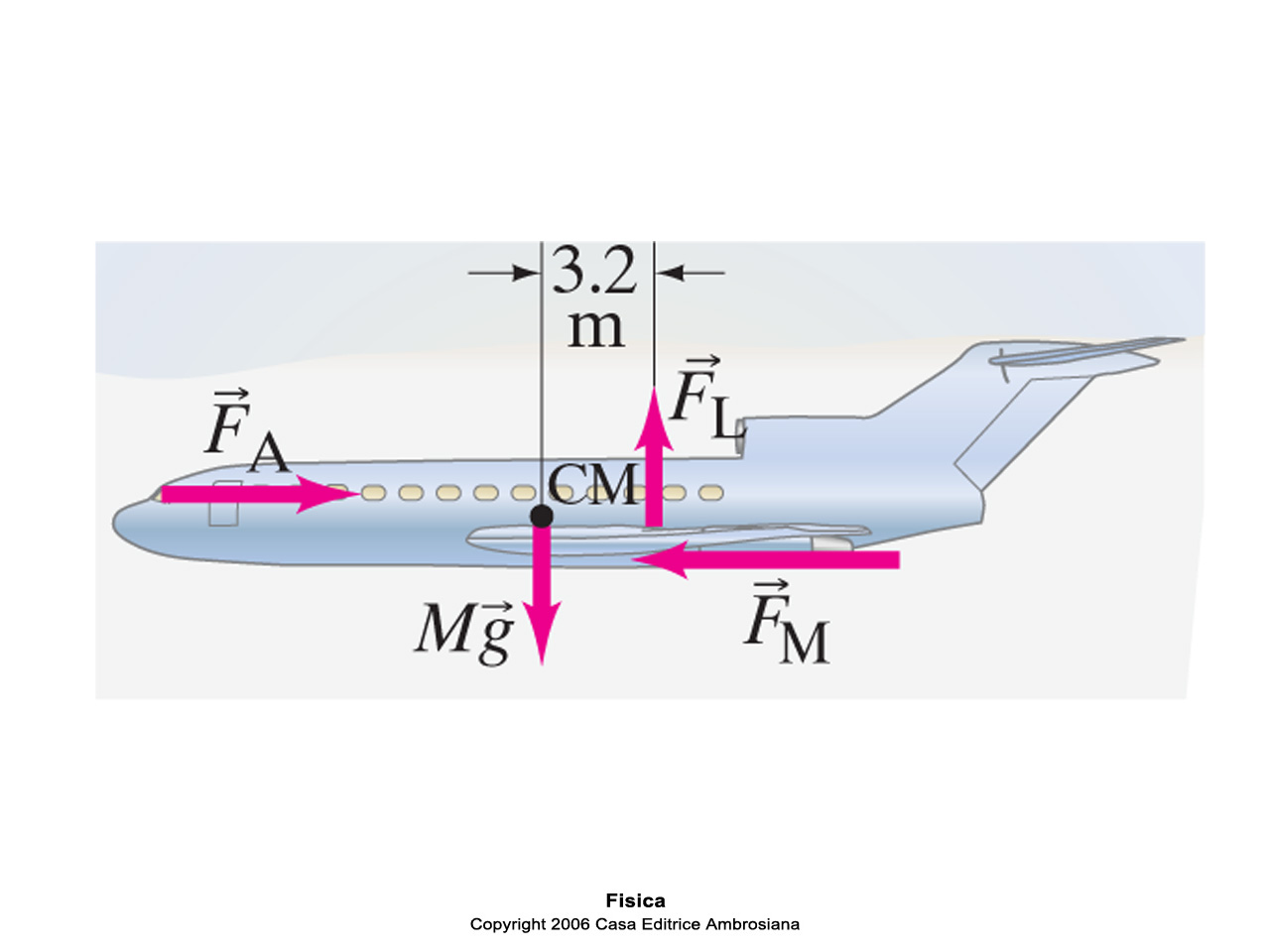 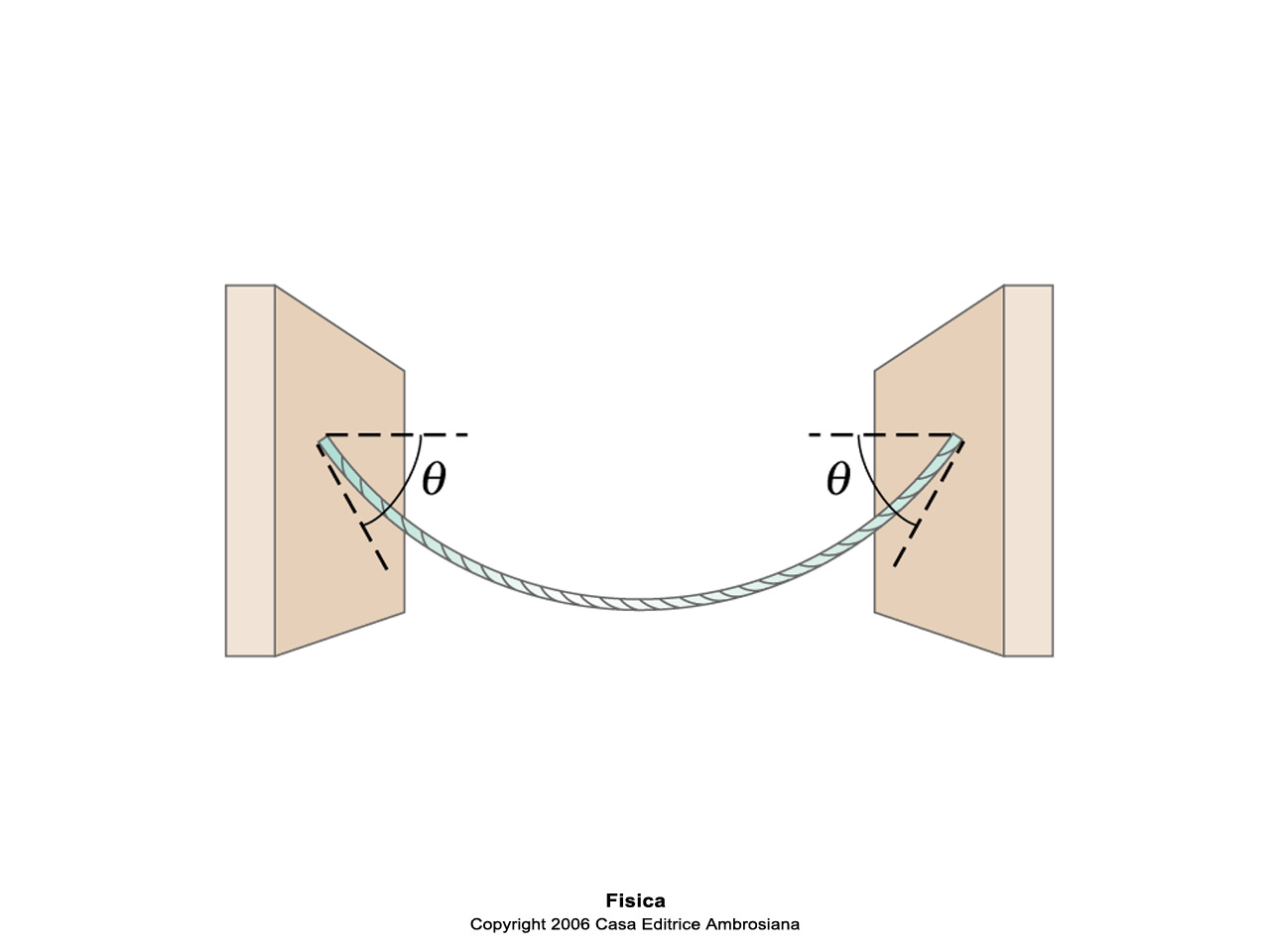 Una trave uniforme, lunga 20m e del peso di 600N è posata sui muri A e B. (a) trovare il massimo peso che una persona può avere per essere in grado di camminare fino all’estremo D senza ribaltare la trave. Trovare le forze che i muri A e B esercitano sulla trave quando la persona è ferma in D e in un punto a 2m sulla destra di B; (b) in un punto a 2m sulla destra di A.
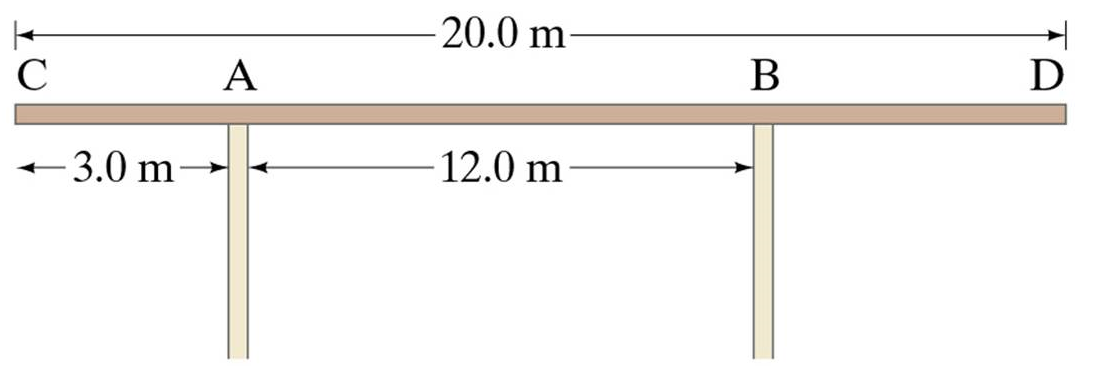 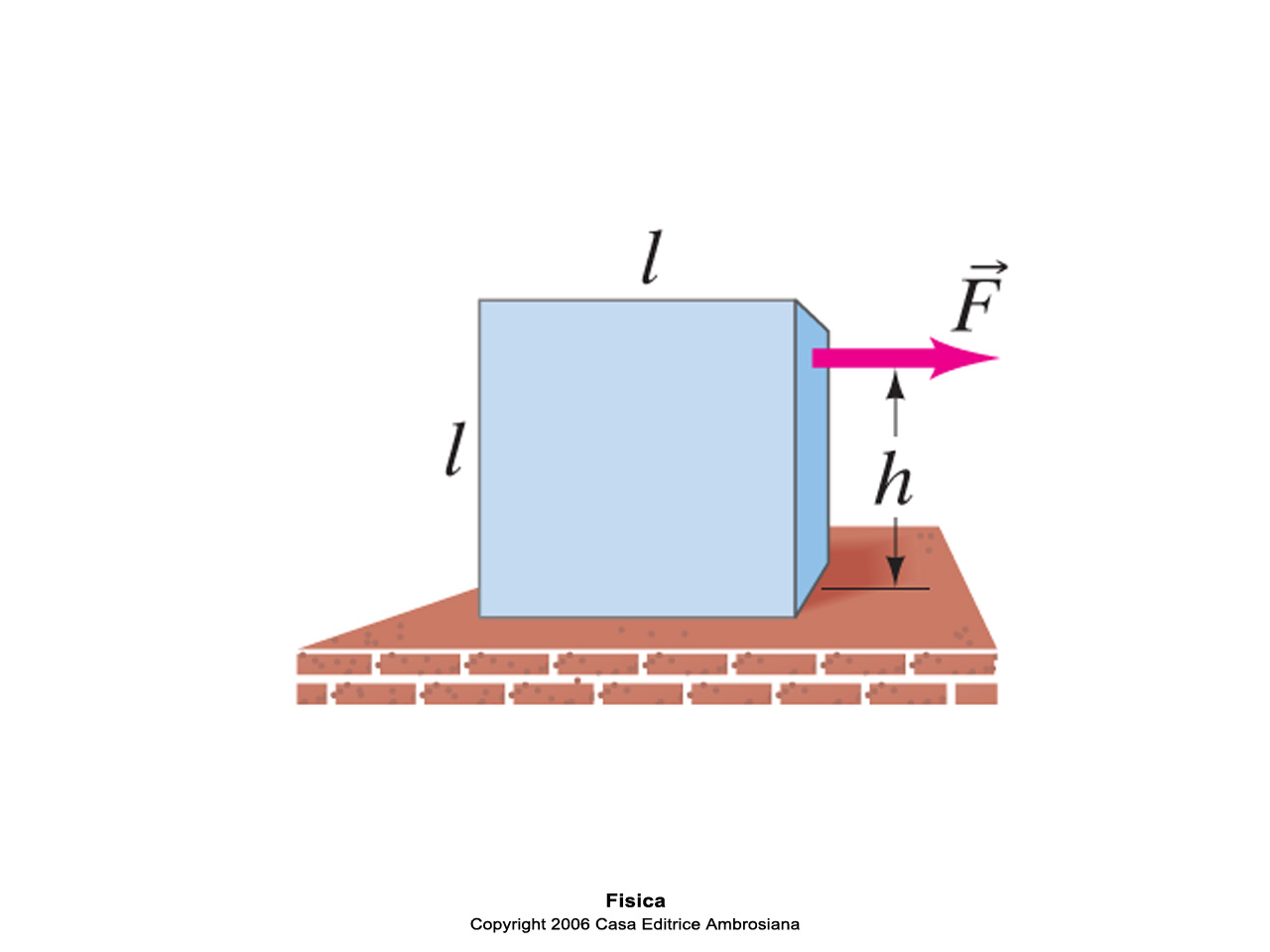 Un imbianchino di 60Kg si trova su un ponteggio sorretto da due corde. Il ponteggio ha una massa di 25Kg ed è omogeneo. Una latta di vernice di massa 4Kg è posizionata come mostrato in figura. Può l’imbianchino raggiungere entrambi gli estremi del ponteggio? Se no, quale dei due estremi è pericoloso e di quanto l’imbianchino si può avvicinare, in condizioni di sicurezza?
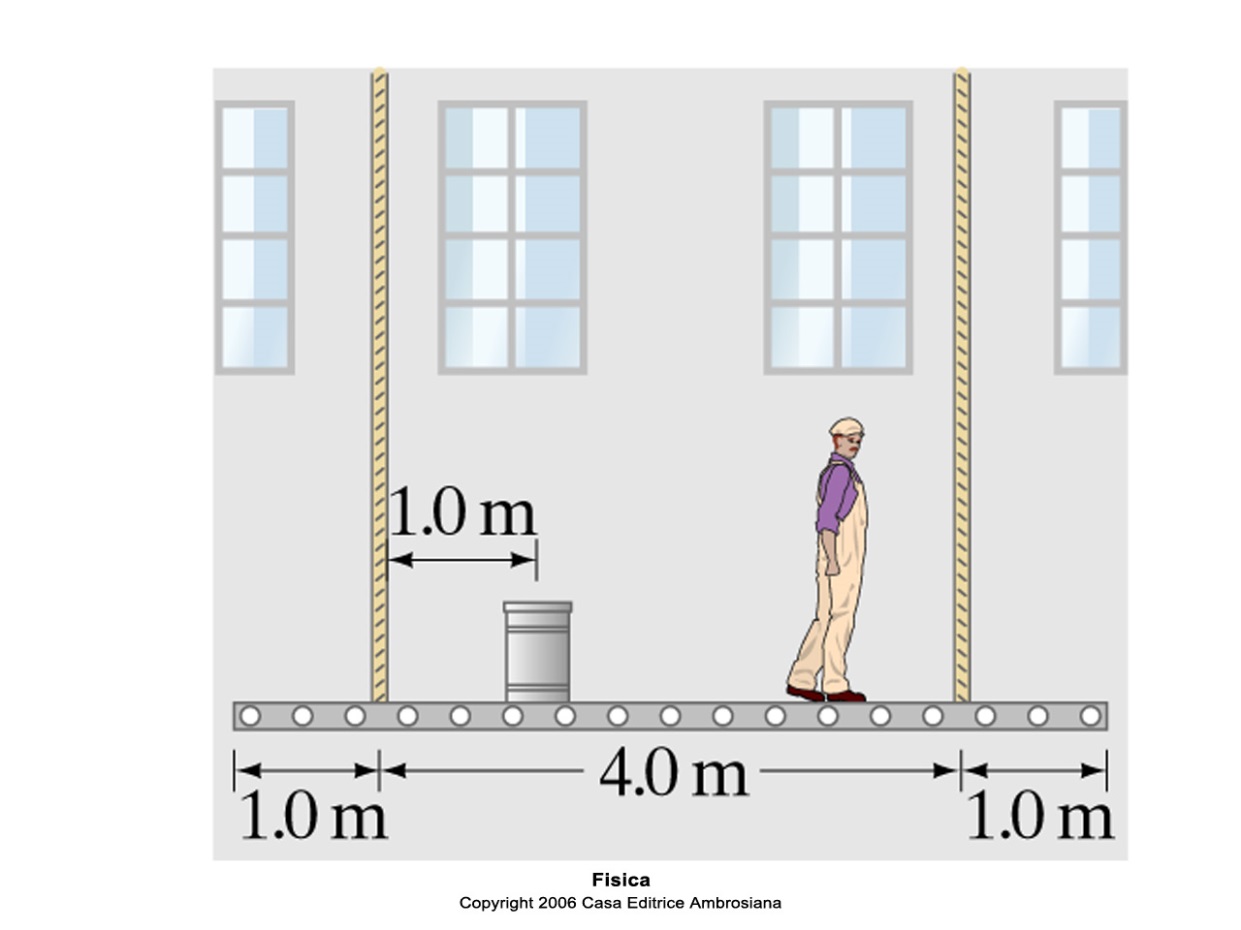 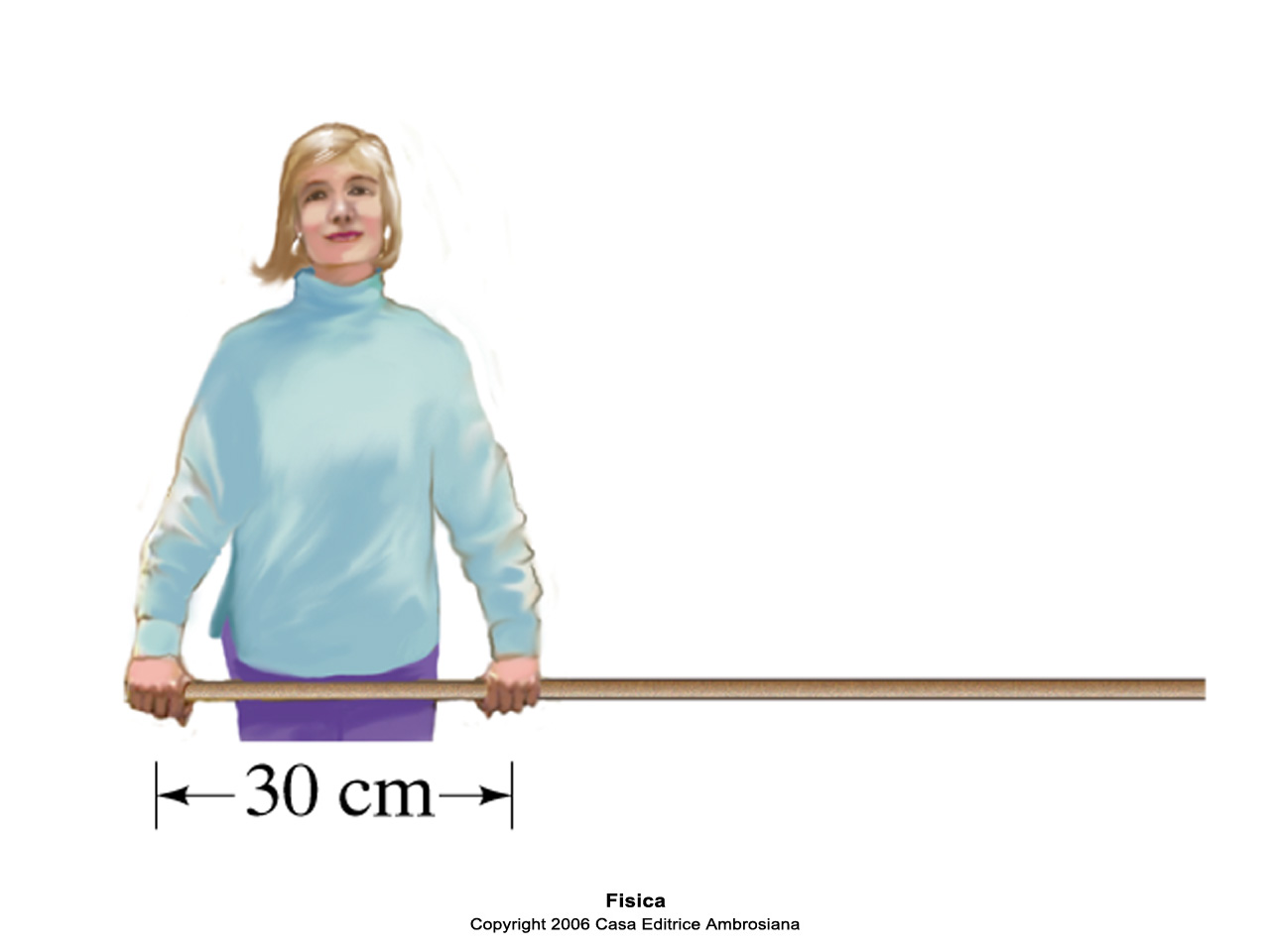 Un uomo che sta facendo flessioni, si ferma nella posizione mostrata in figura. La sua massa è m=70Kg. Si determini la normale esercitata dal pavimento (a) su ogni mano; (b) su ogni piede.
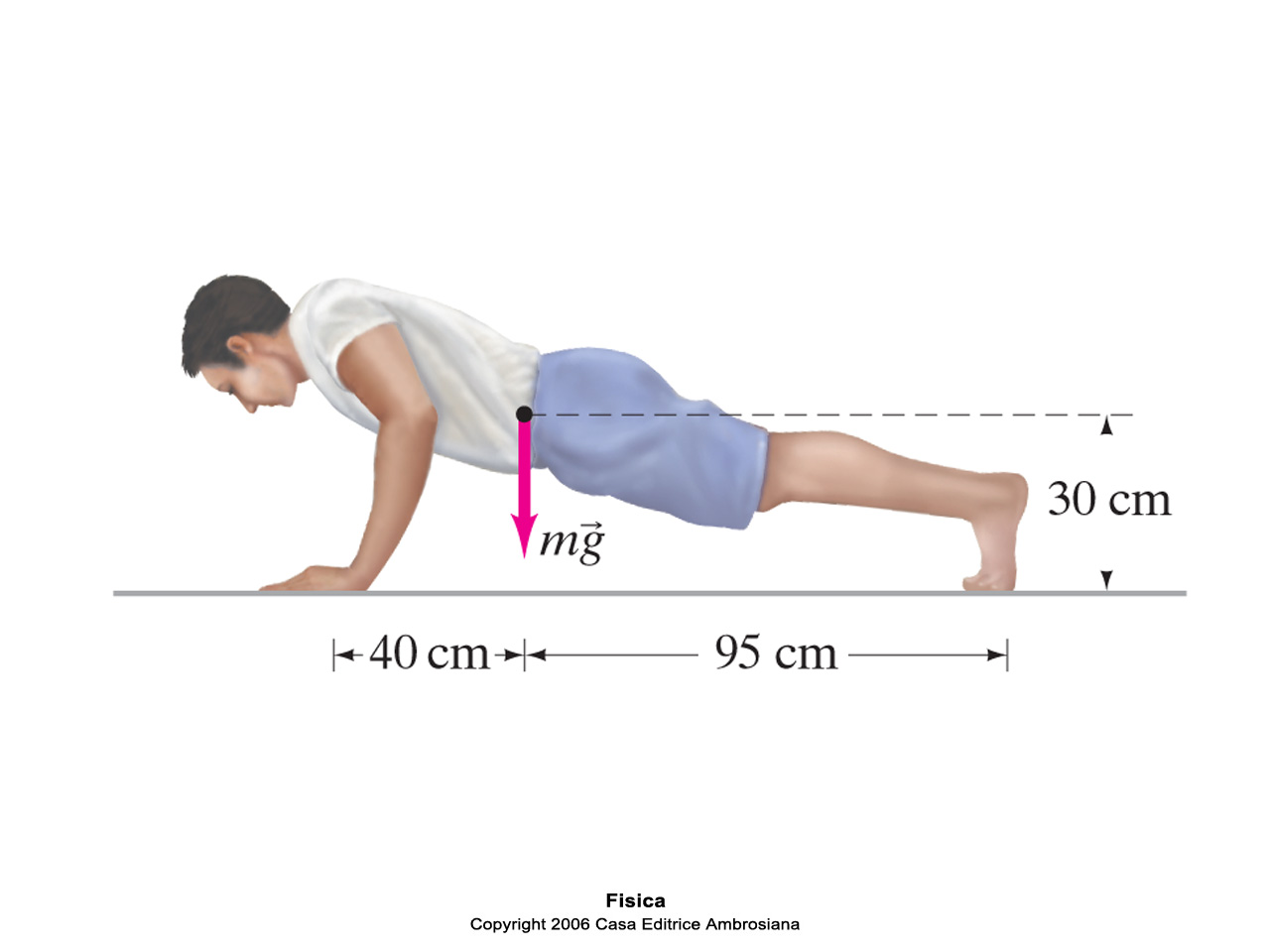 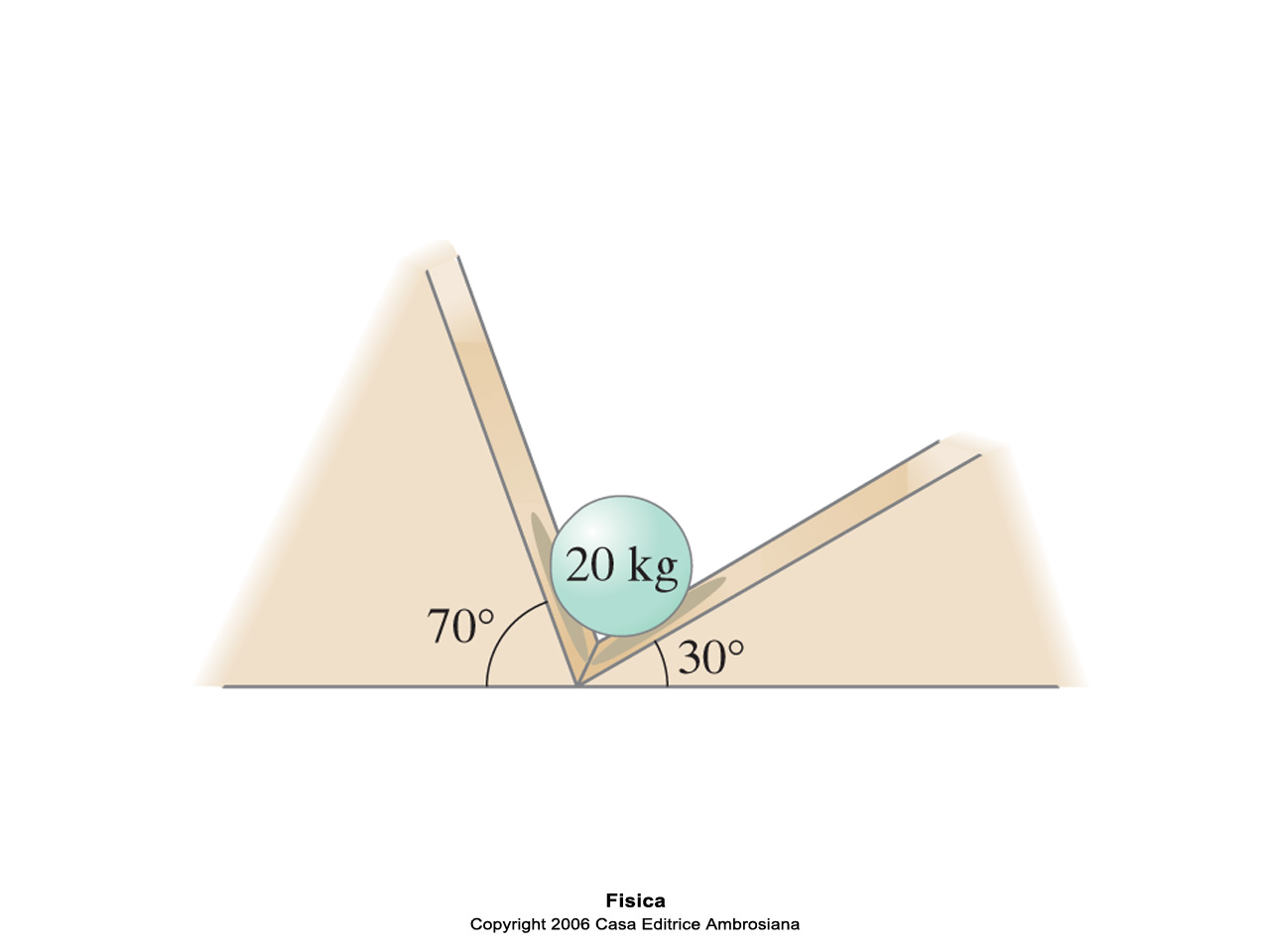 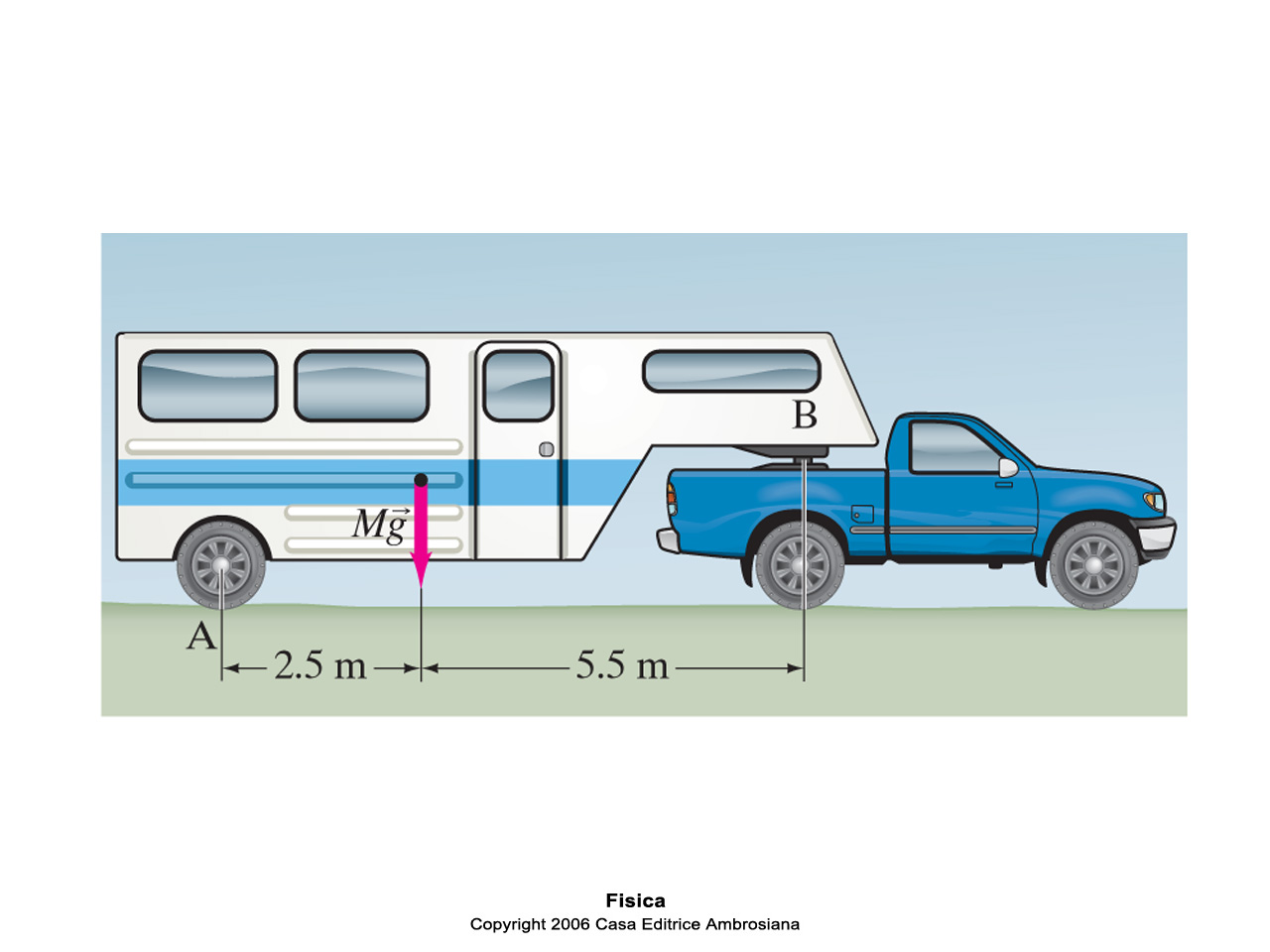